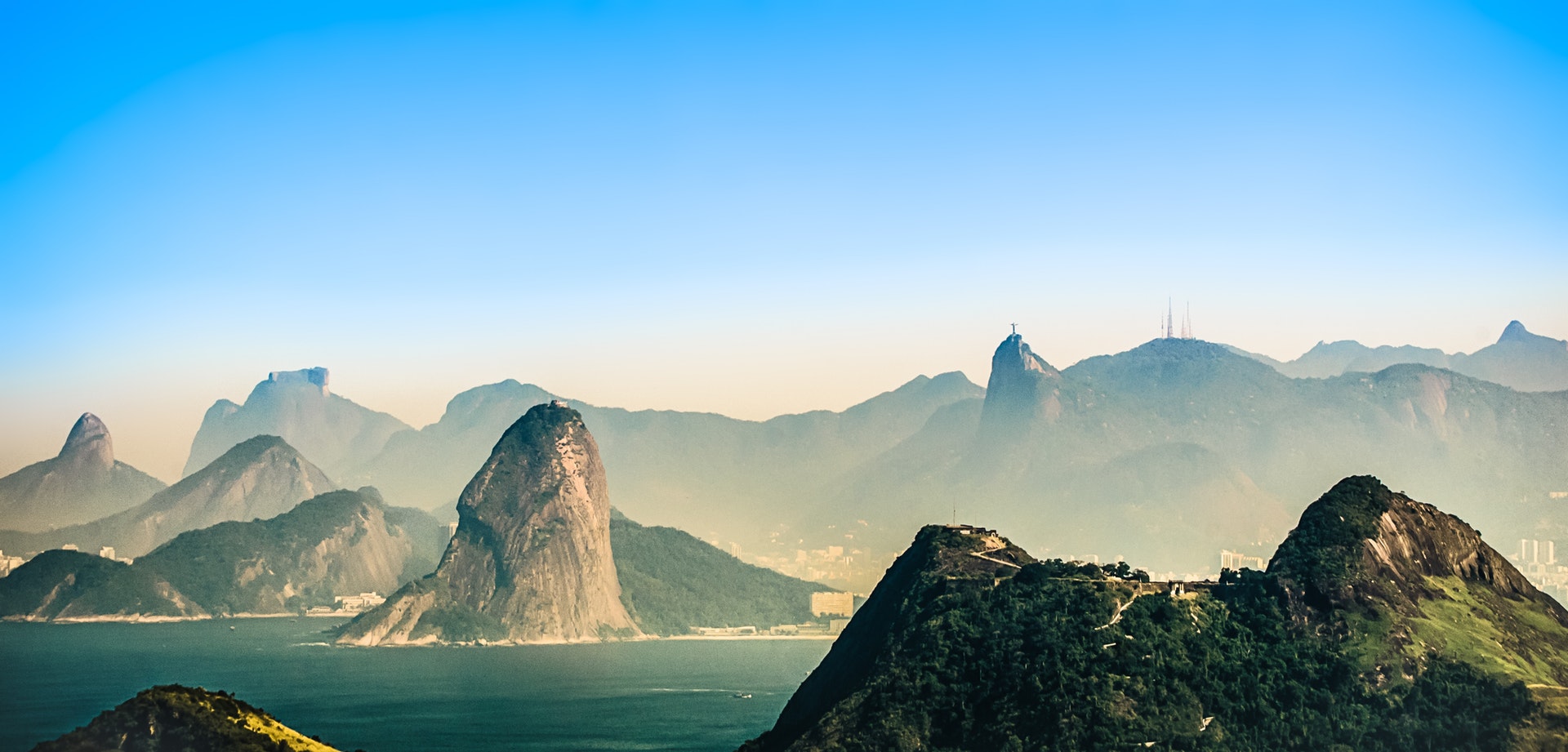 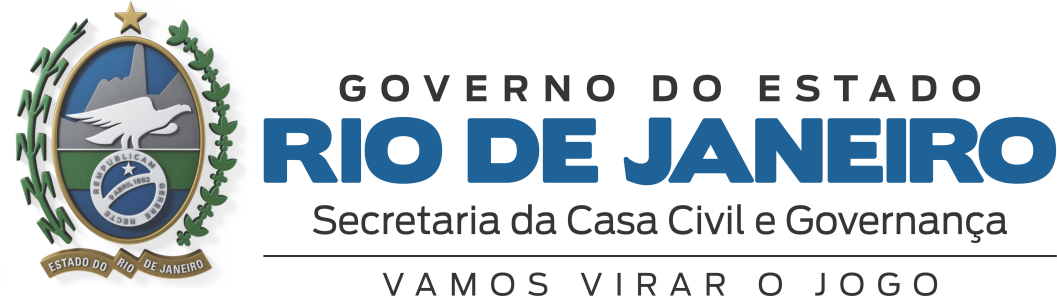 Fase Preparatória:
Termo de Referência
Rio de Janeiro, 10 de outubro de 2019
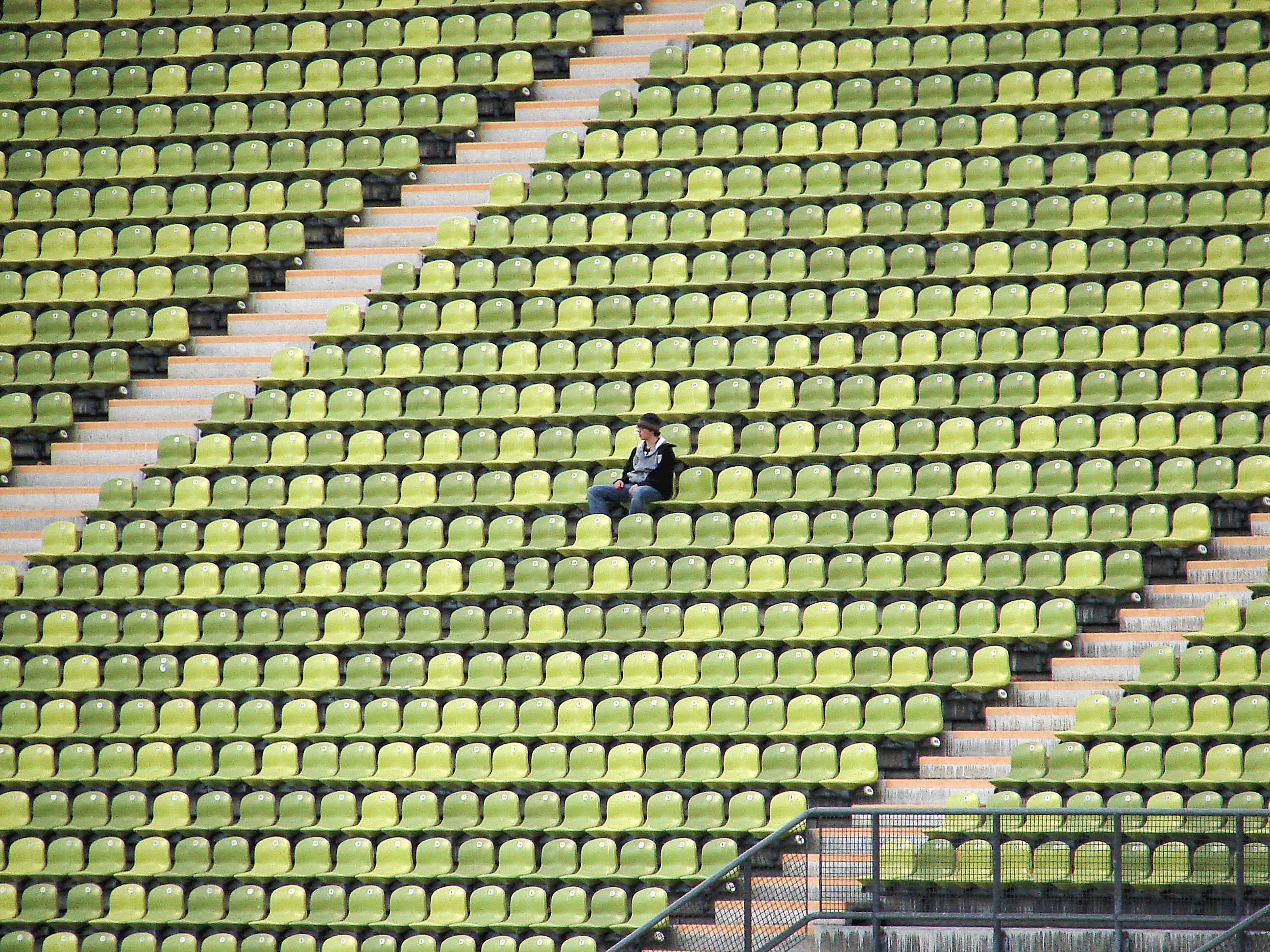 Paradigma Antigo:

Trabalhar sem
Referências
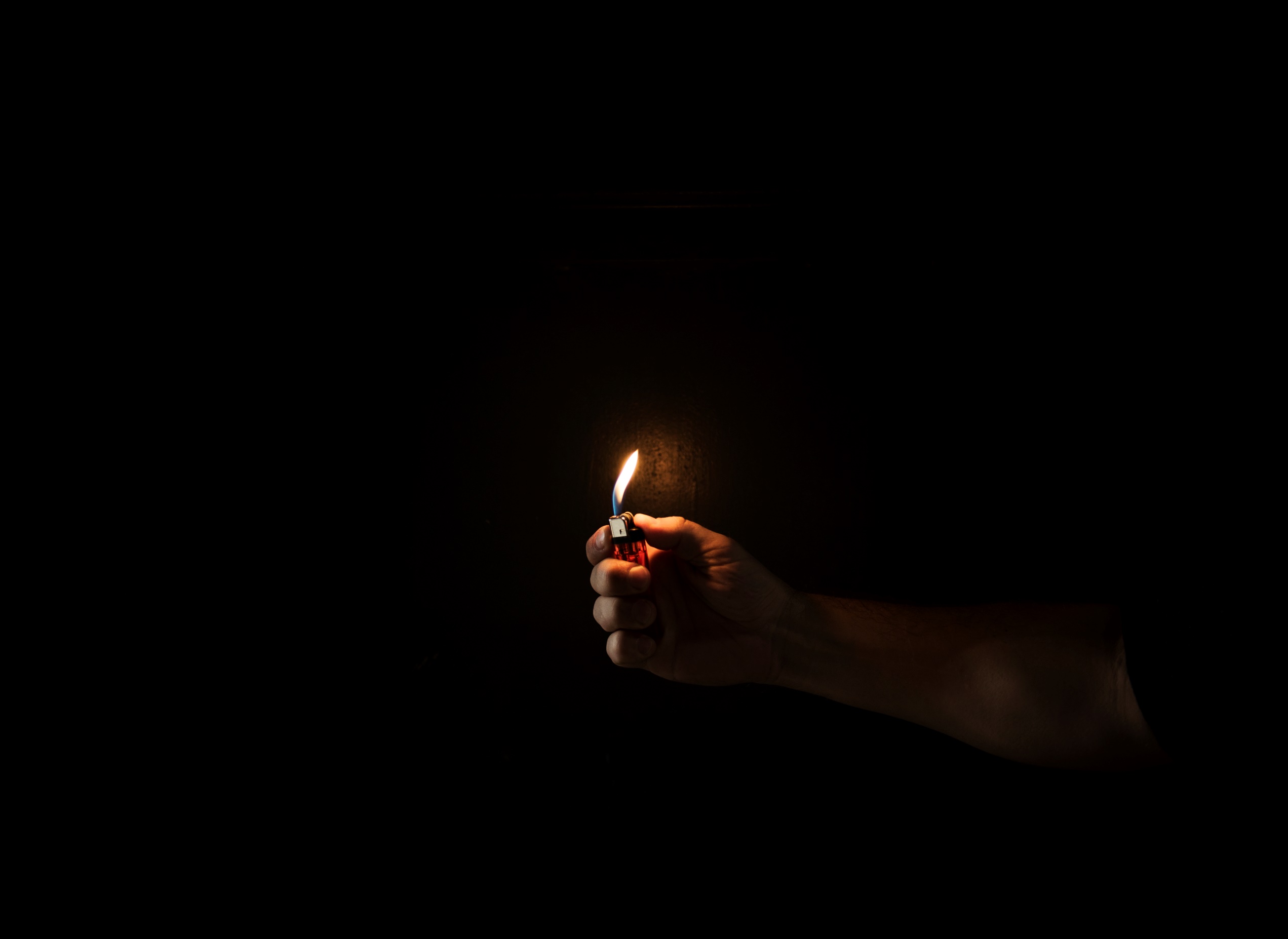 Processos Incomparáveis
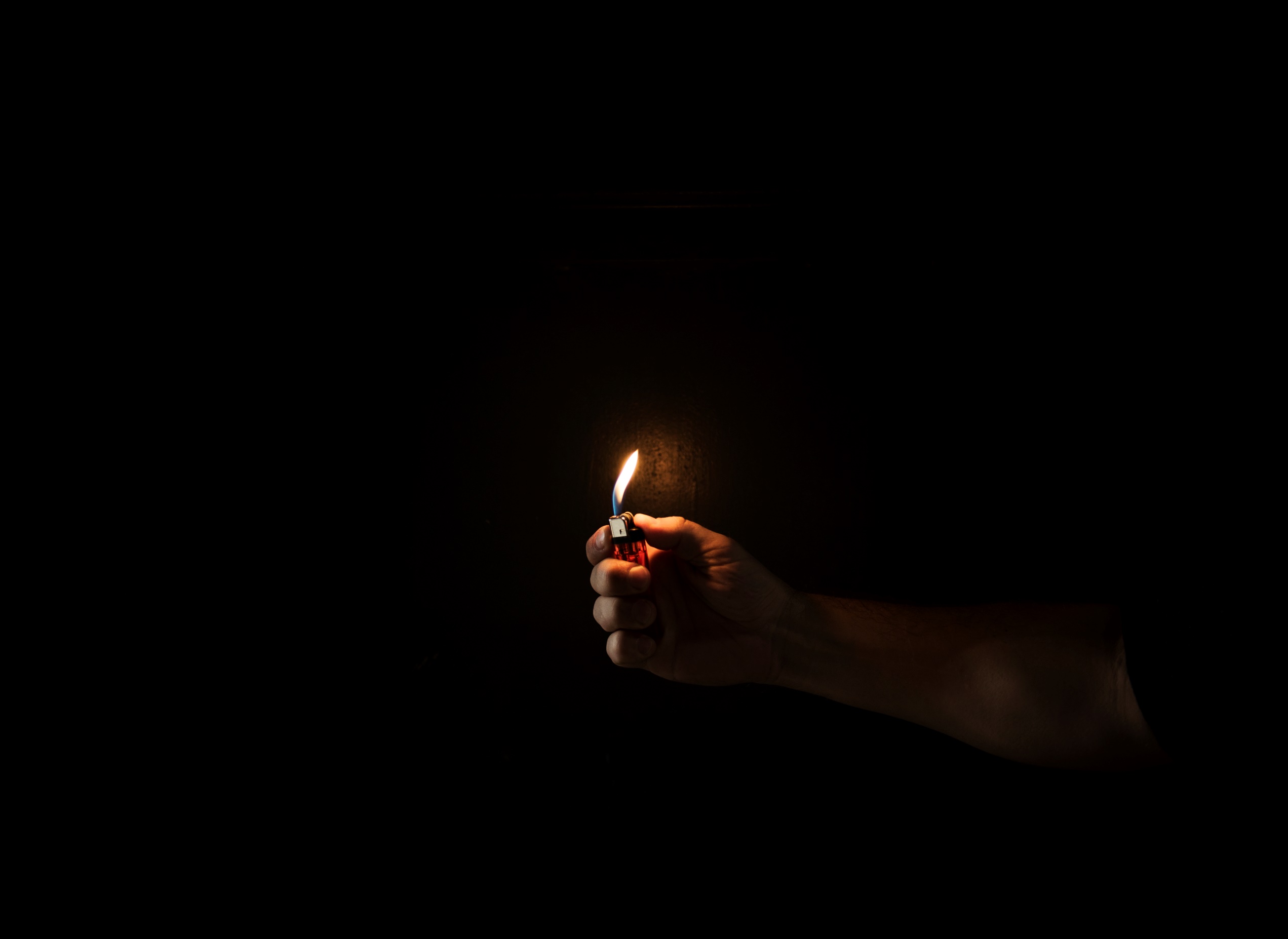 Como saber que certas 
Informações são verdadeiras?
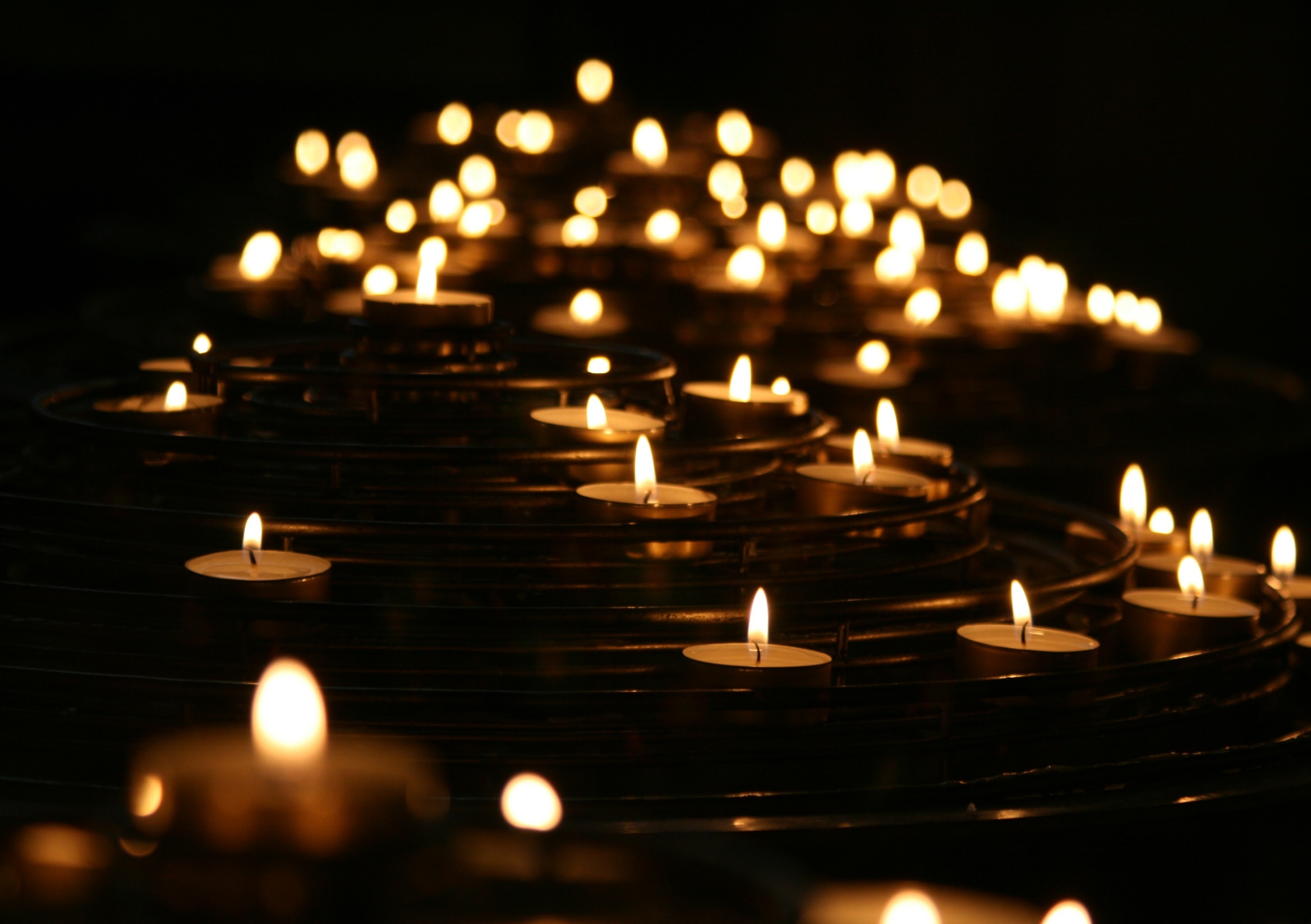 Comparabilidade 
reduz 
as incertezas
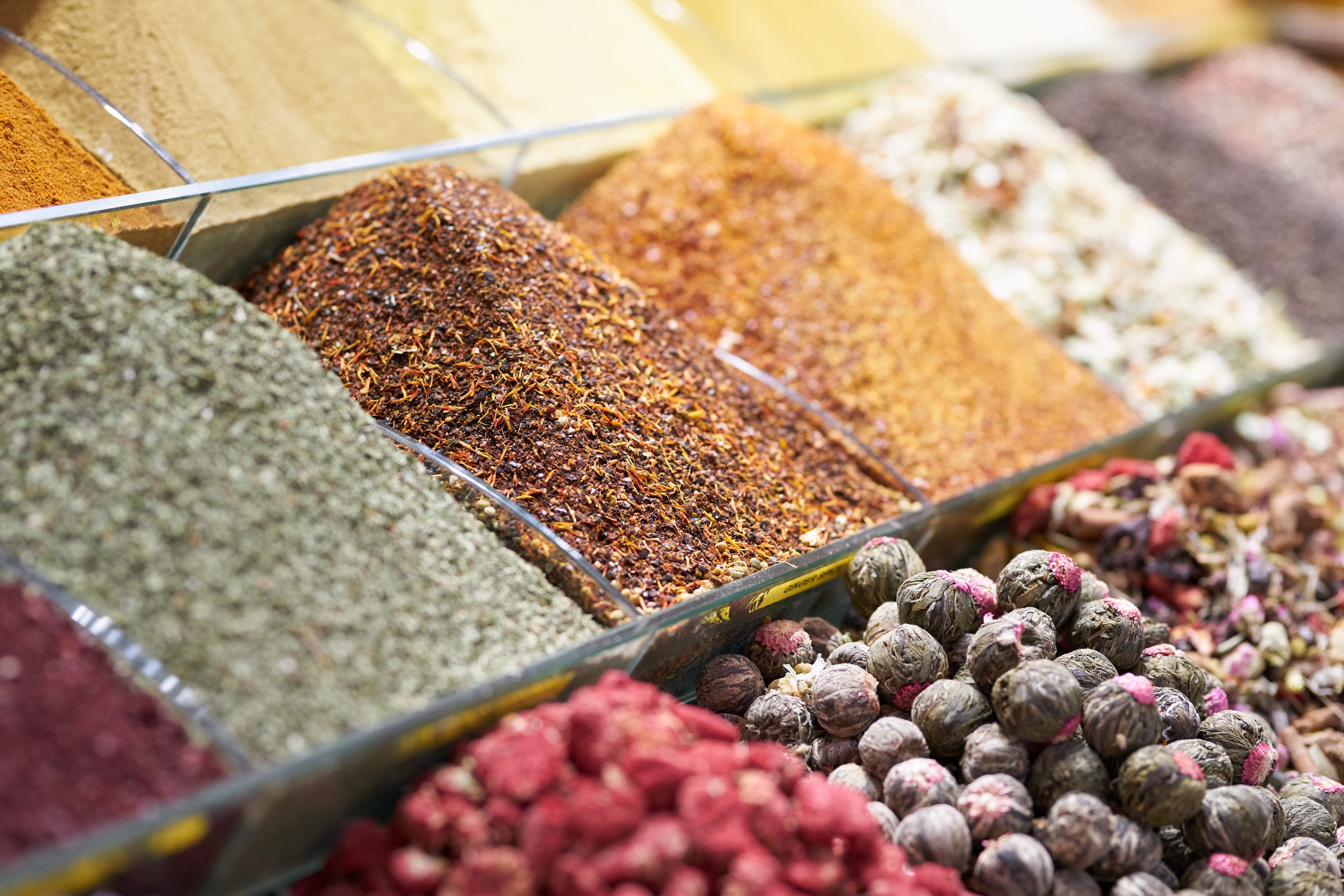 Unidades de Medida: permitem 
a comparação dos resultados do processo com outros contratos.
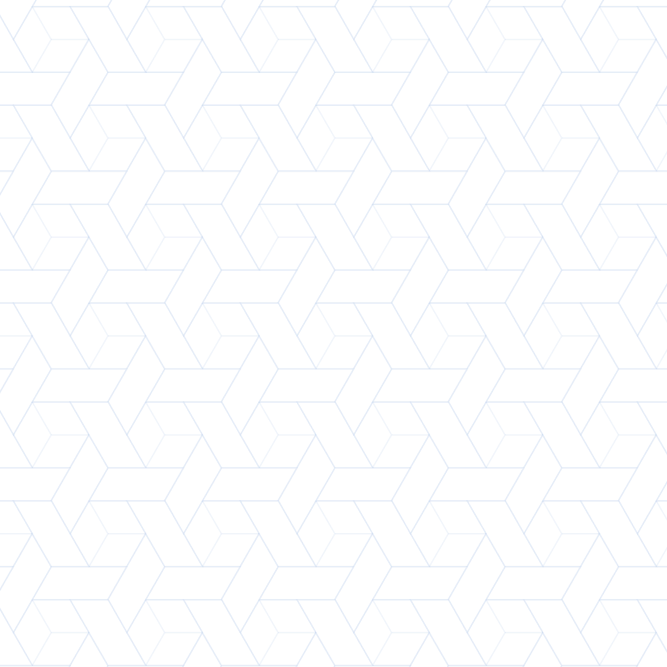 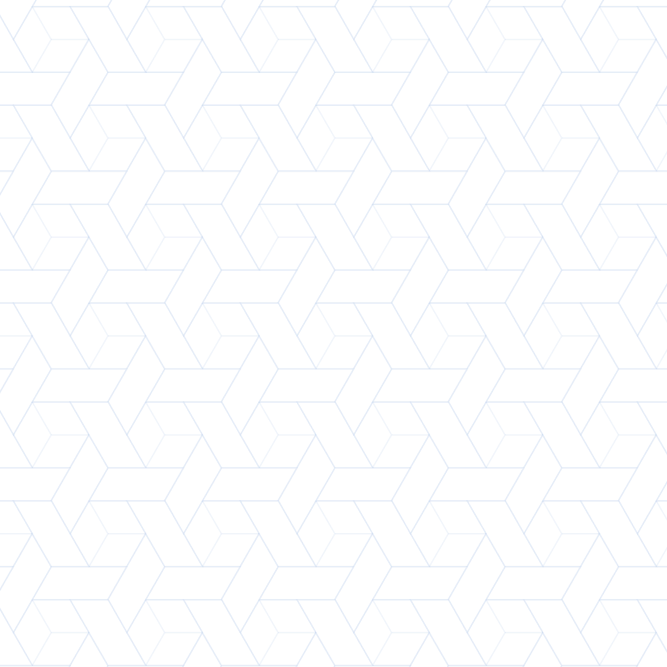 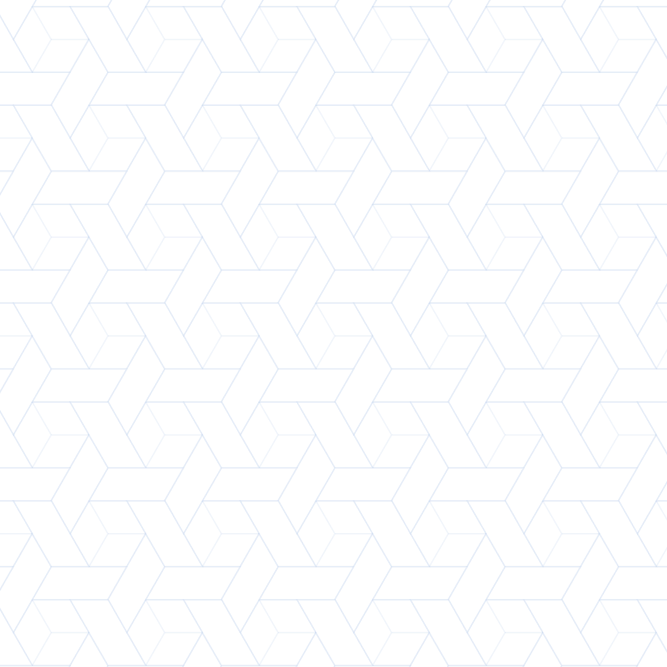 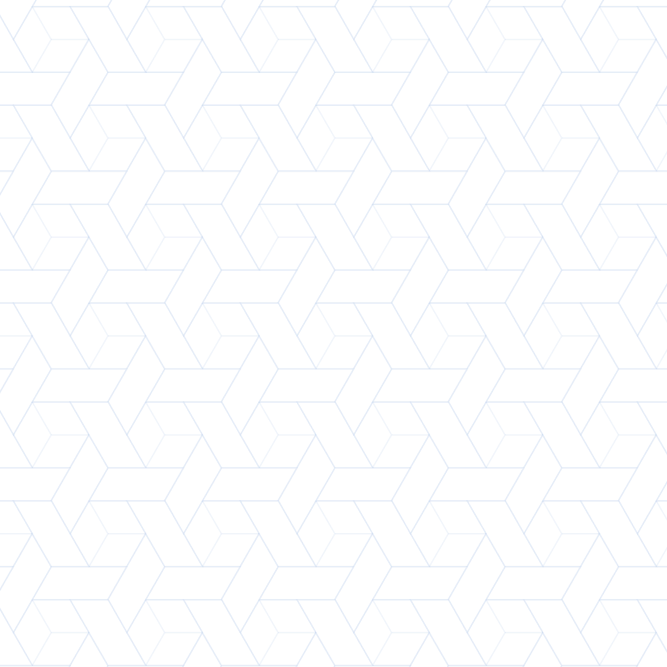 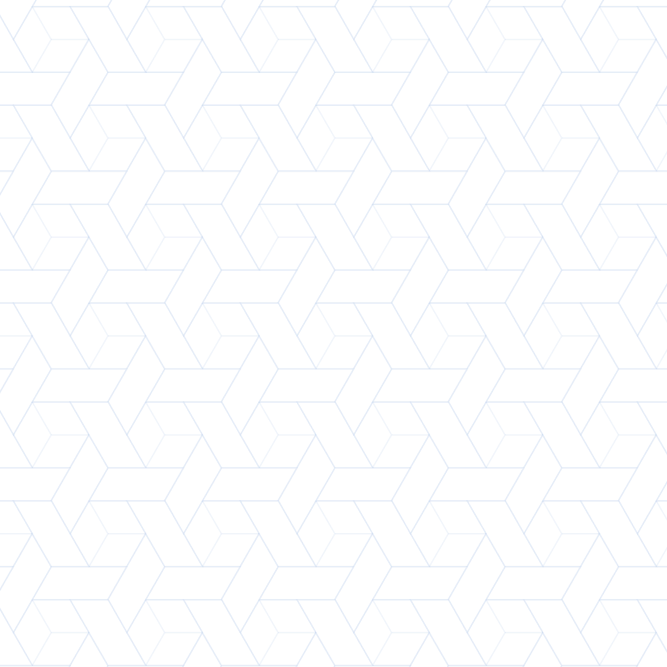 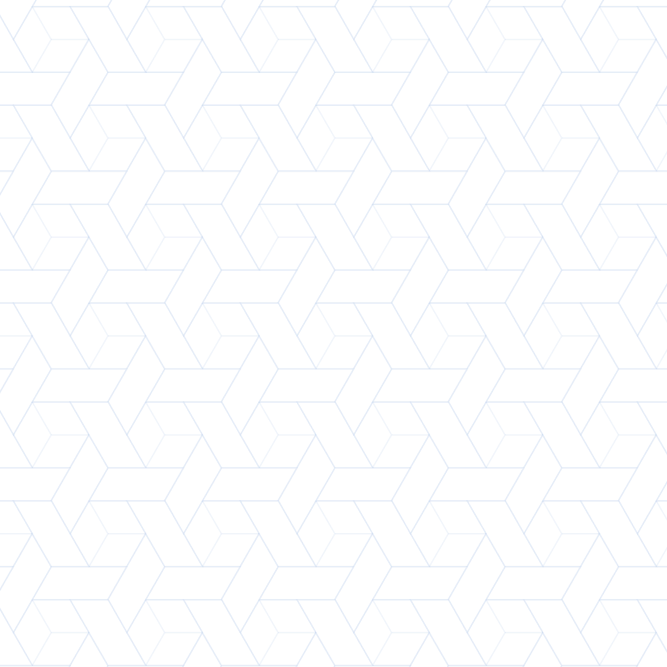 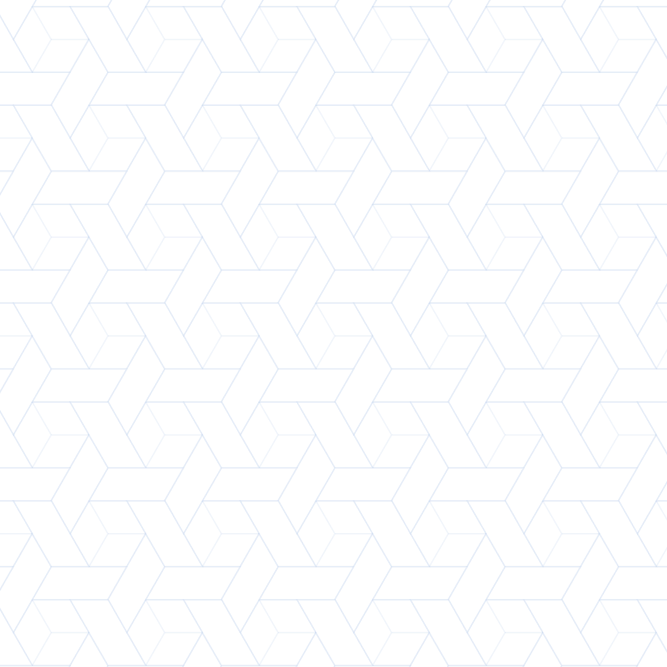 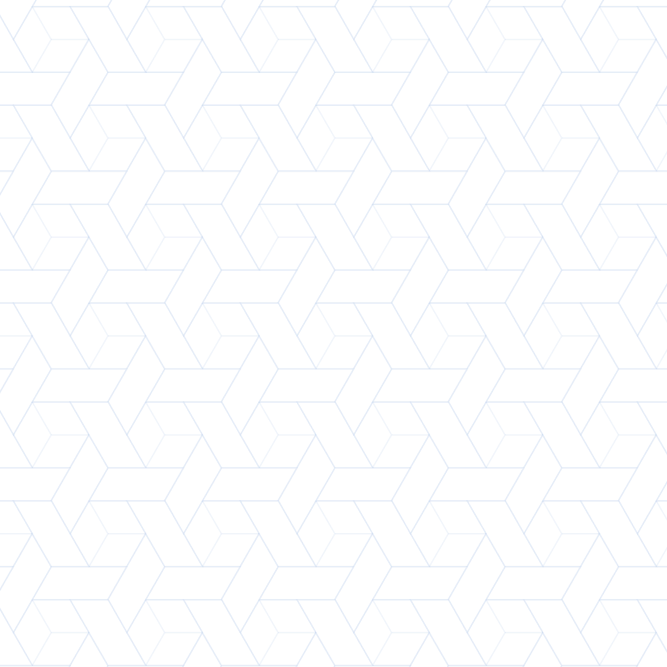 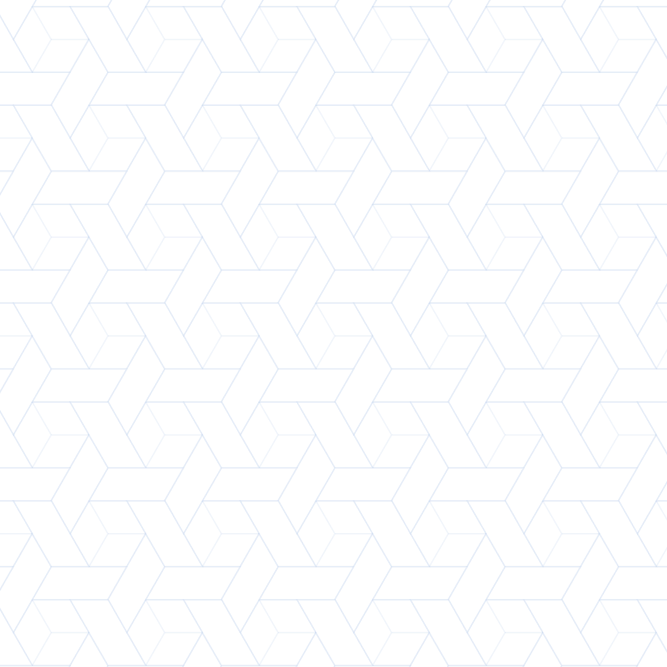 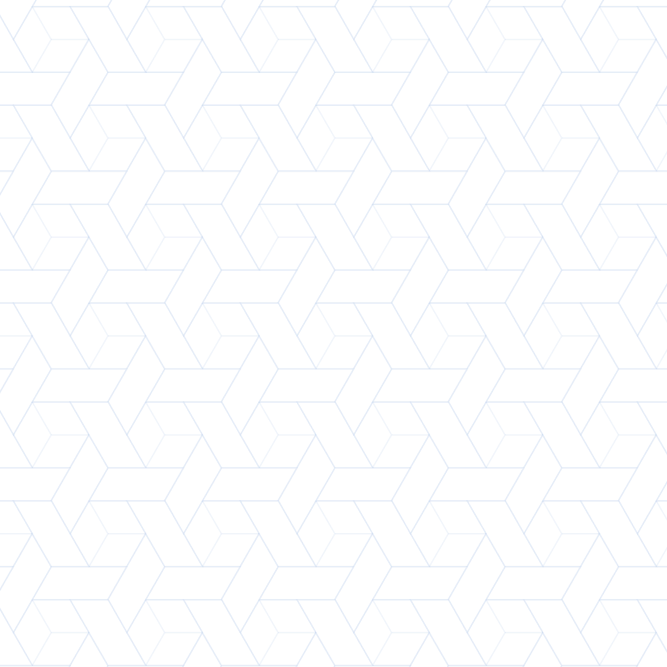 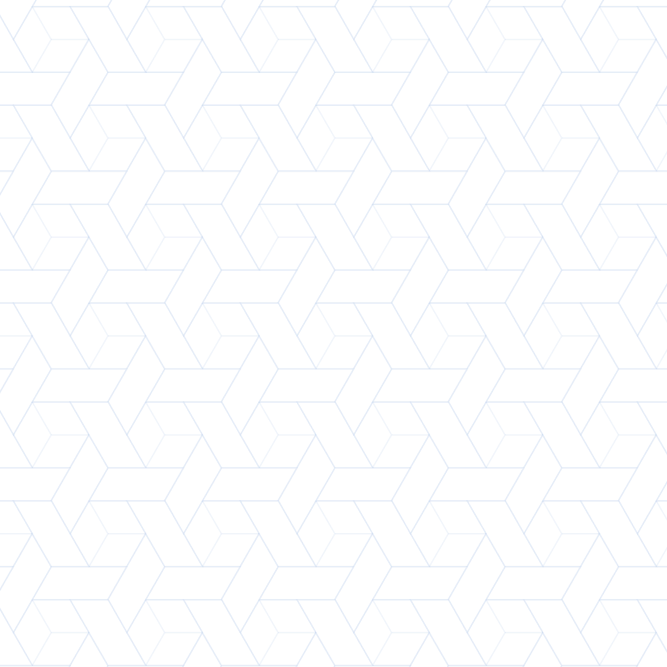 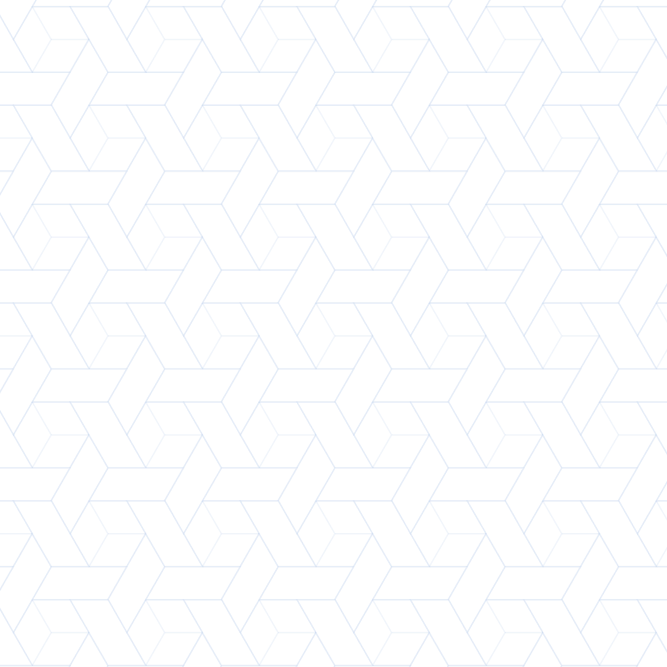 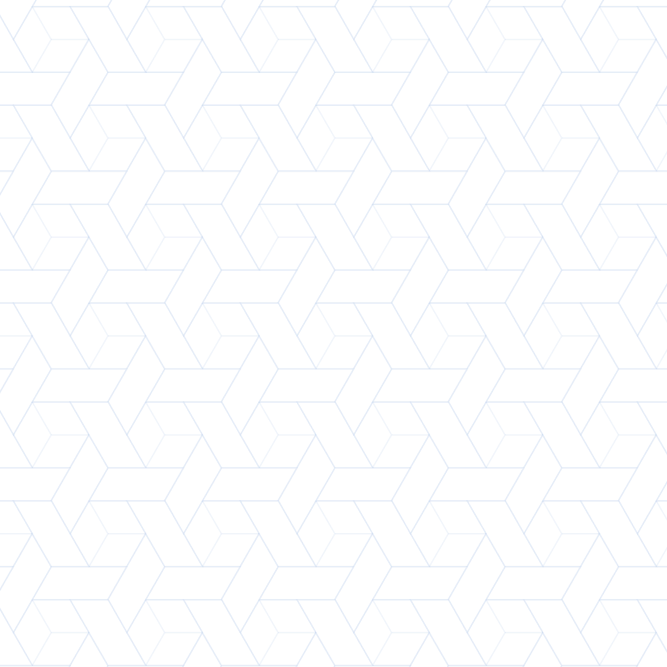 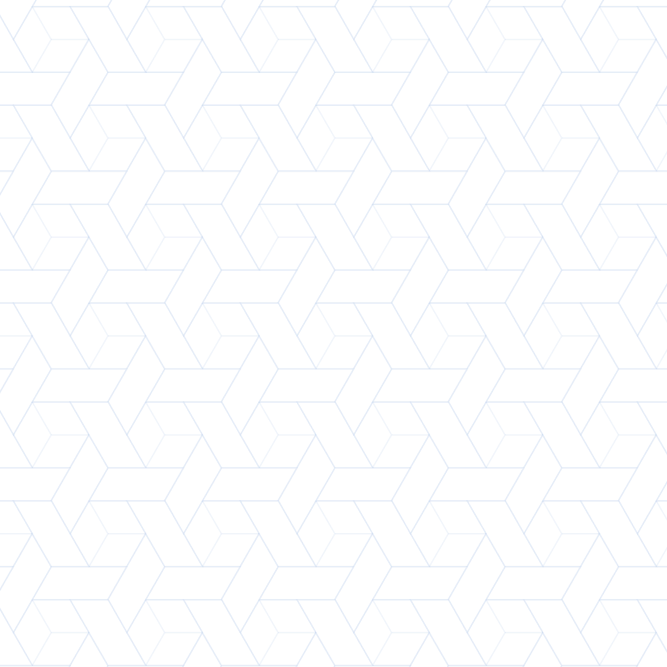 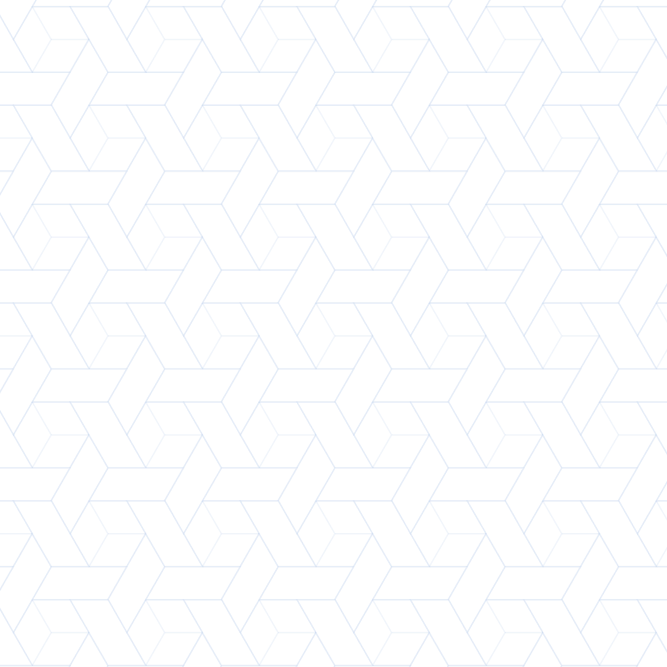 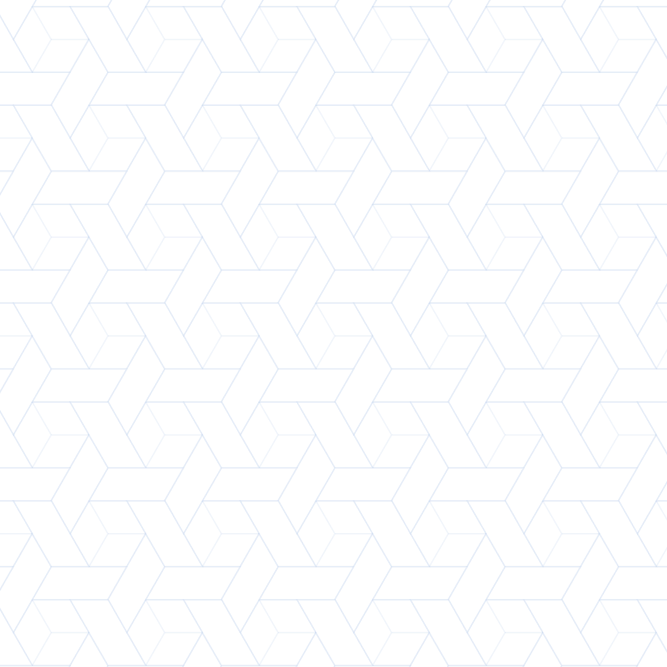 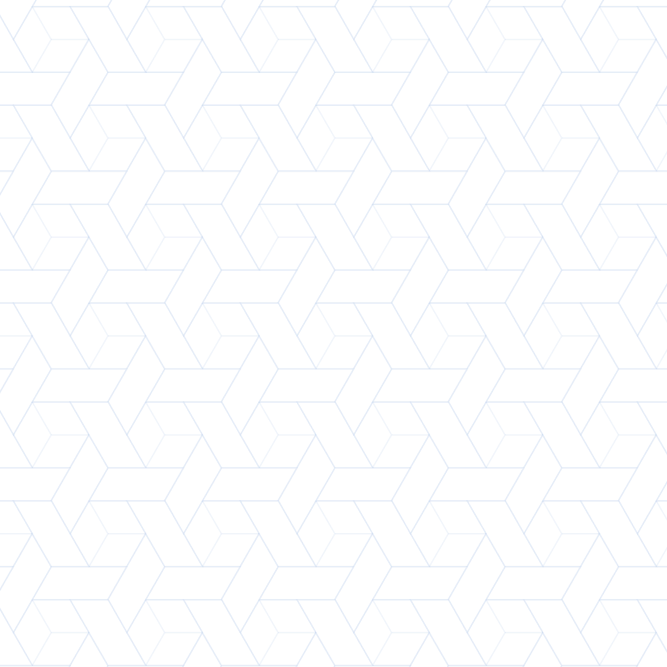 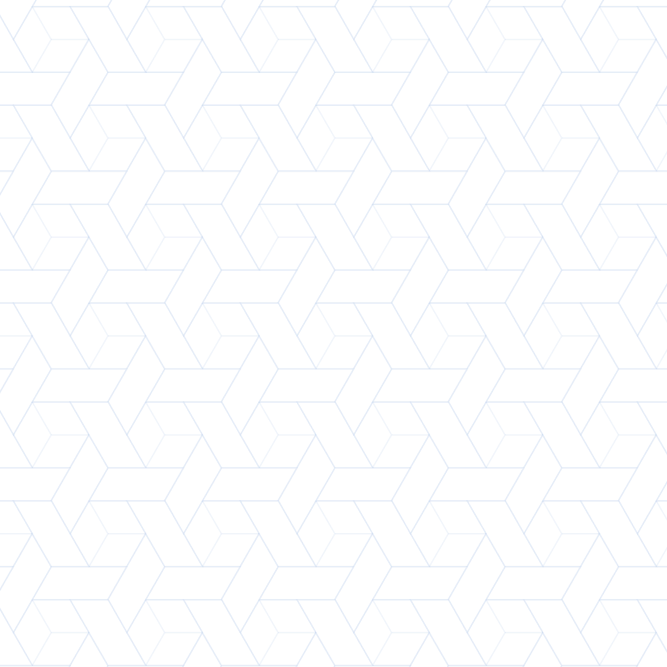 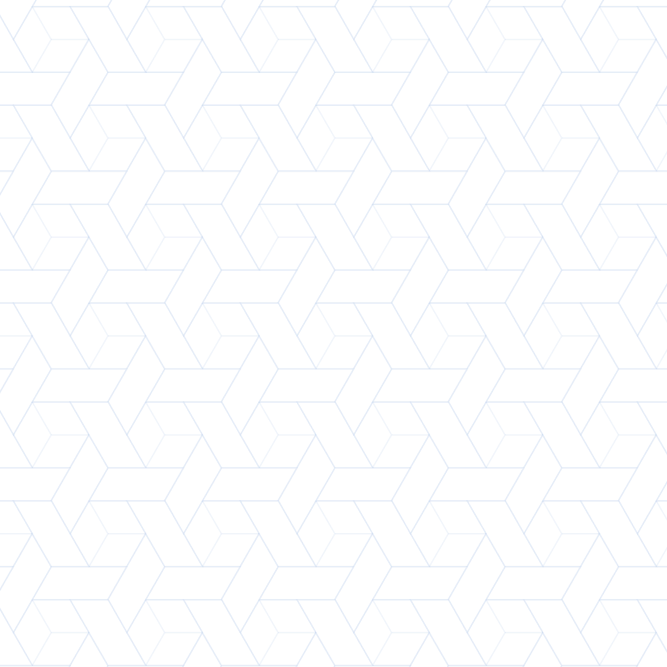 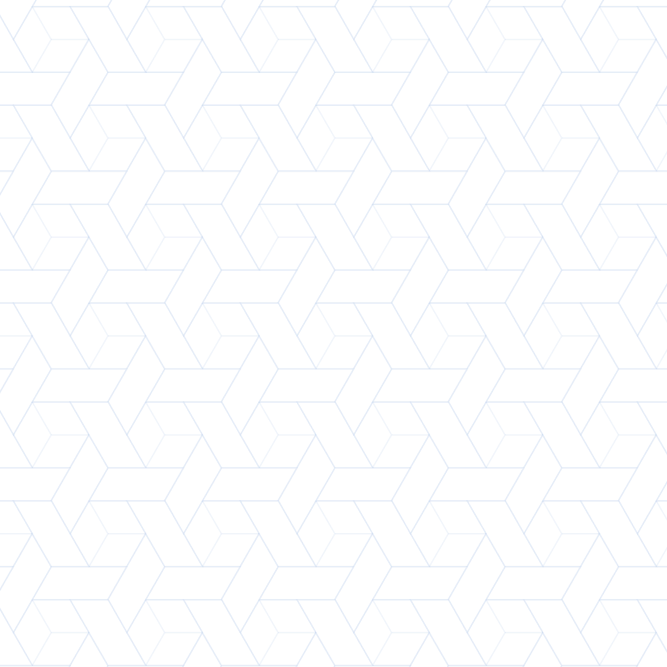 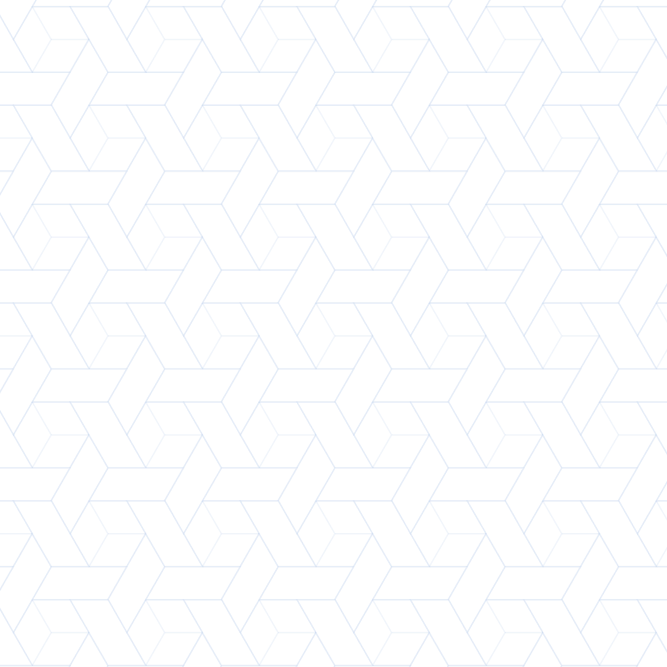 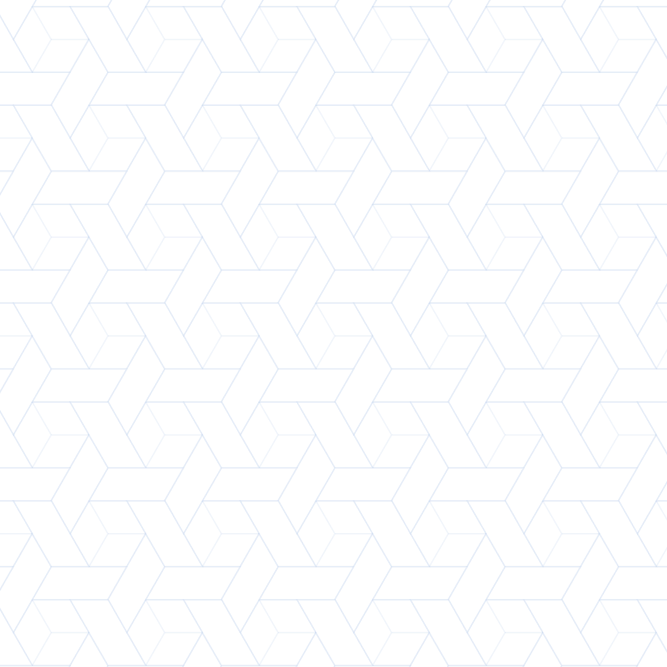 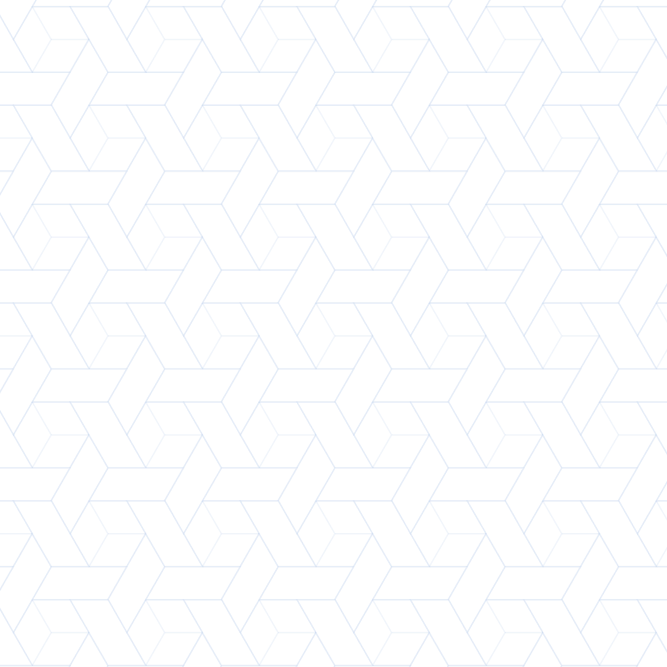 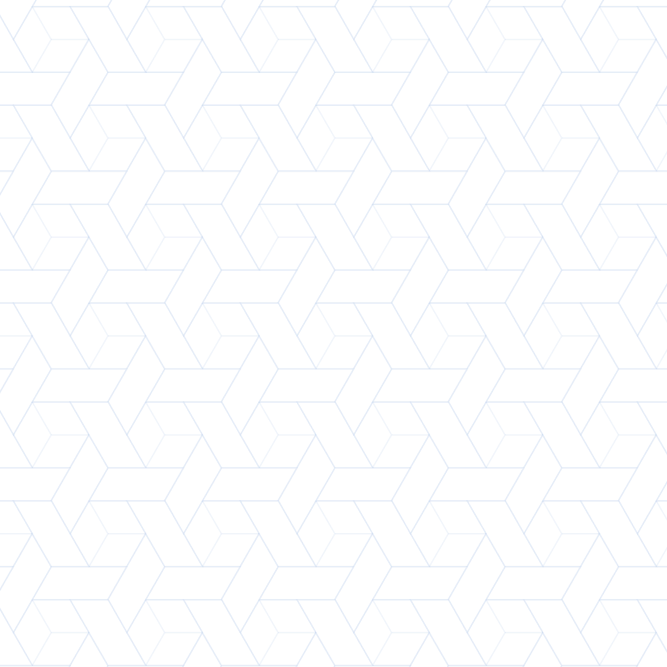 Resultados – Limpeza Predial
Região
Lote 1
Centro A
Lote 3
Zona Oeste A
Lote 4
Centro C
Lote 5
Zona Sul A
Lote 6
Zona Sul B
Lote 7
Zona Norte  Zona Oeste B
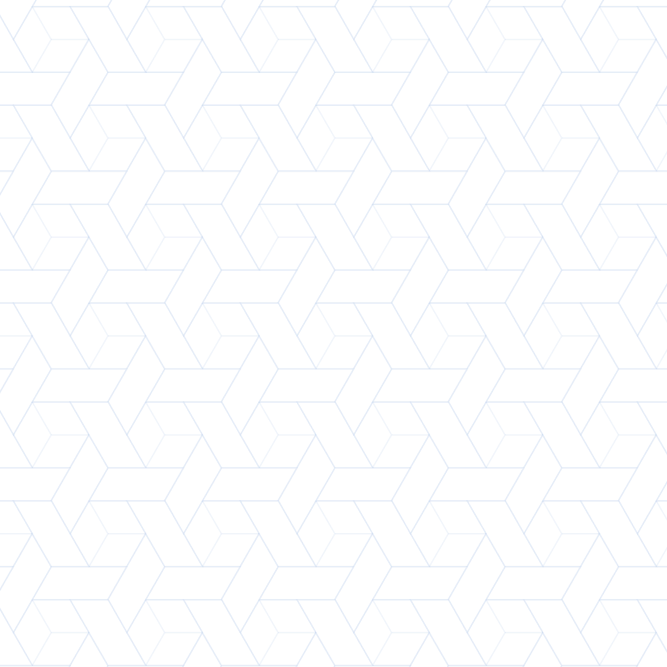 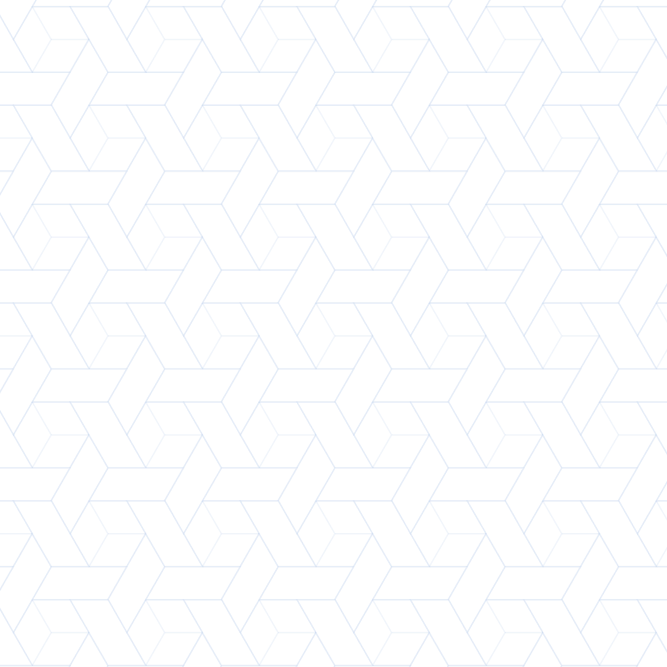 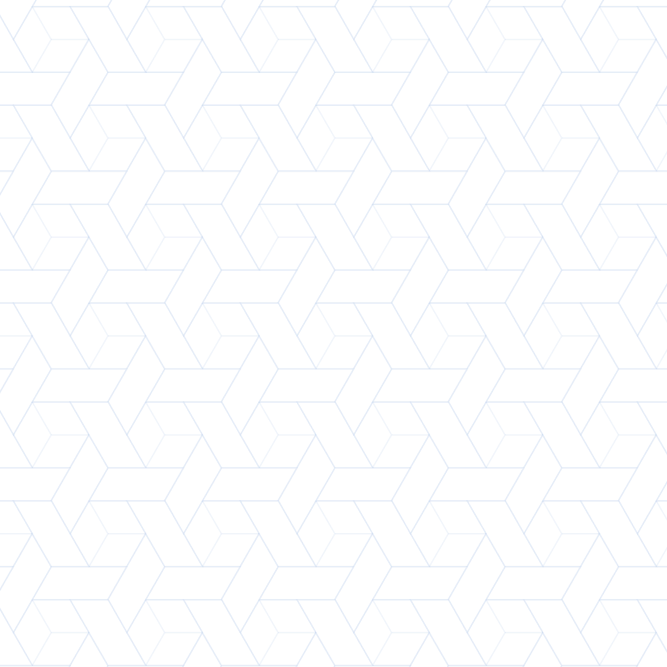 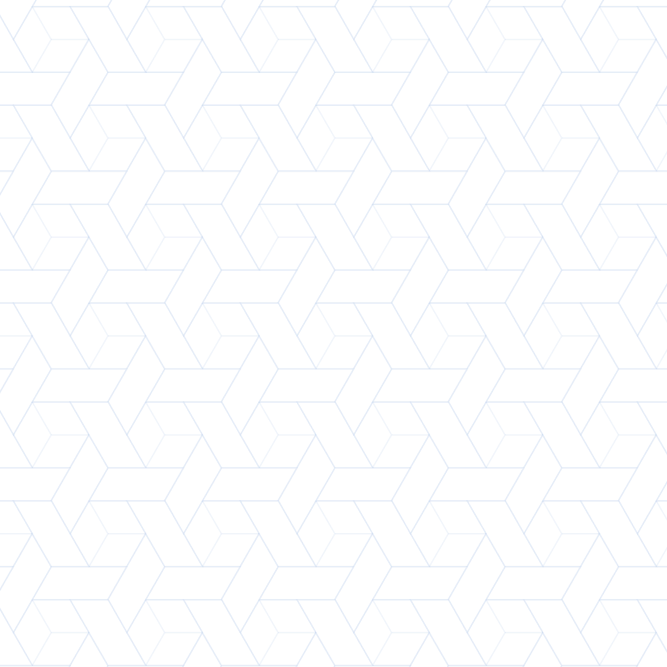 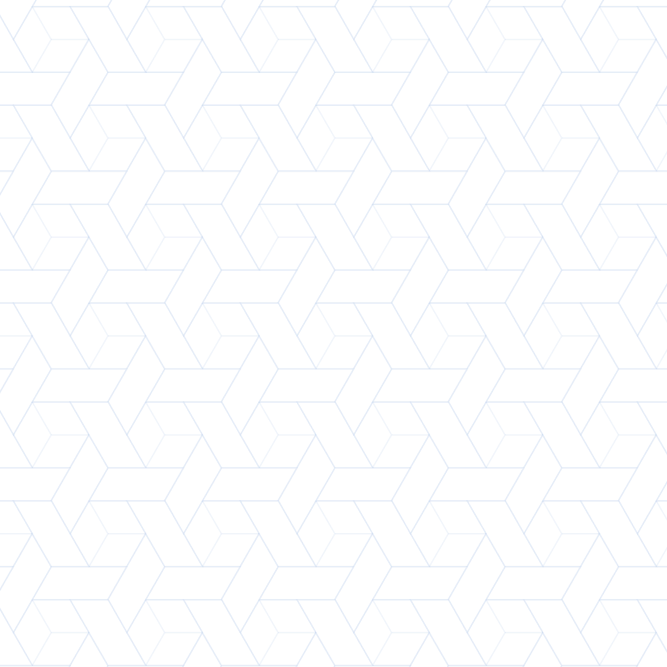 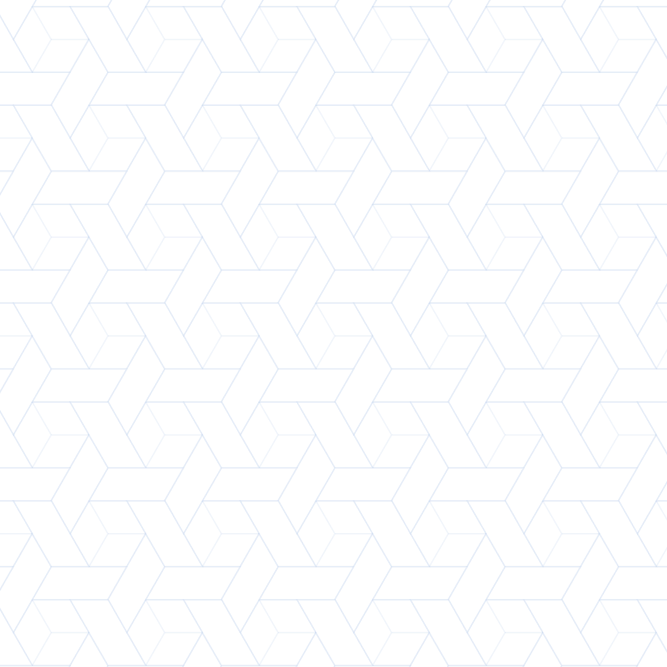 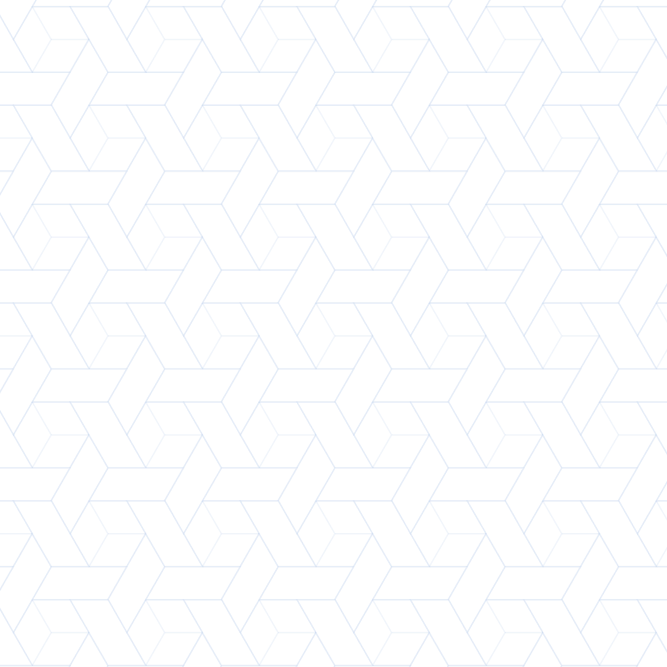 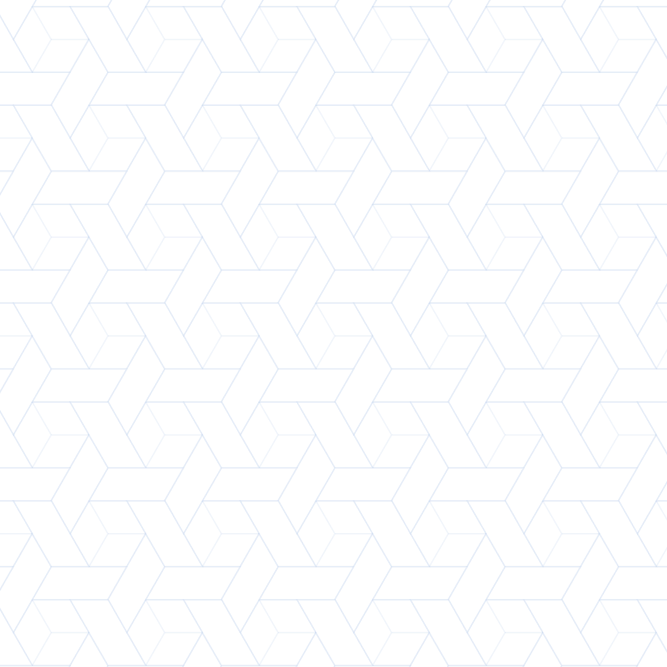 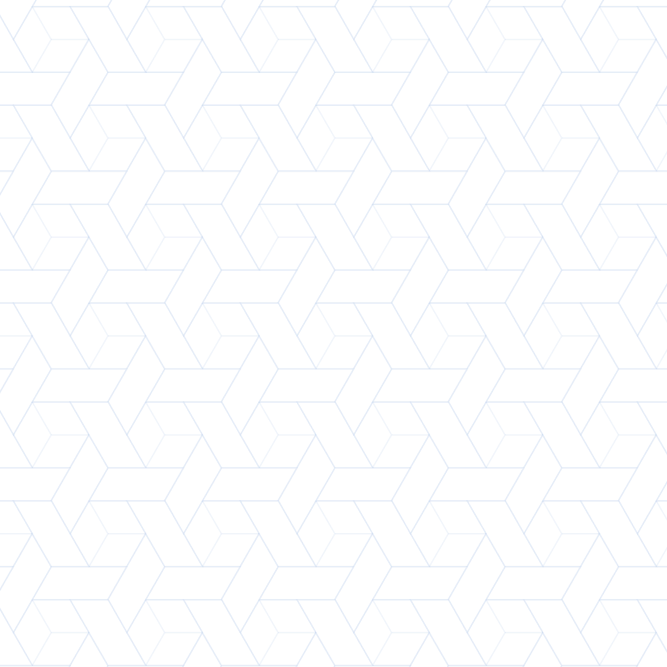 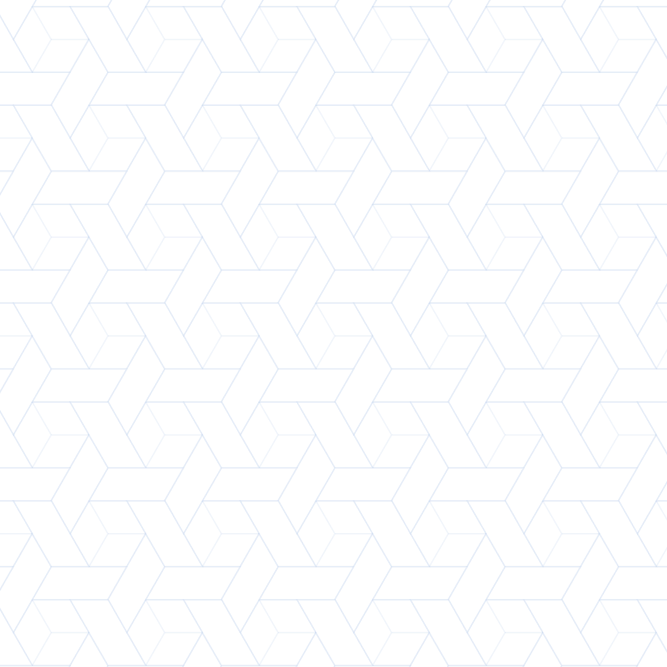 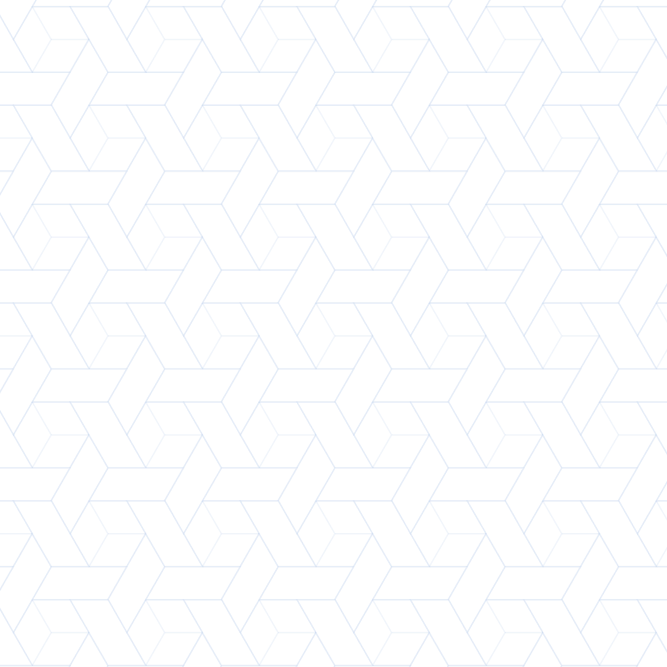 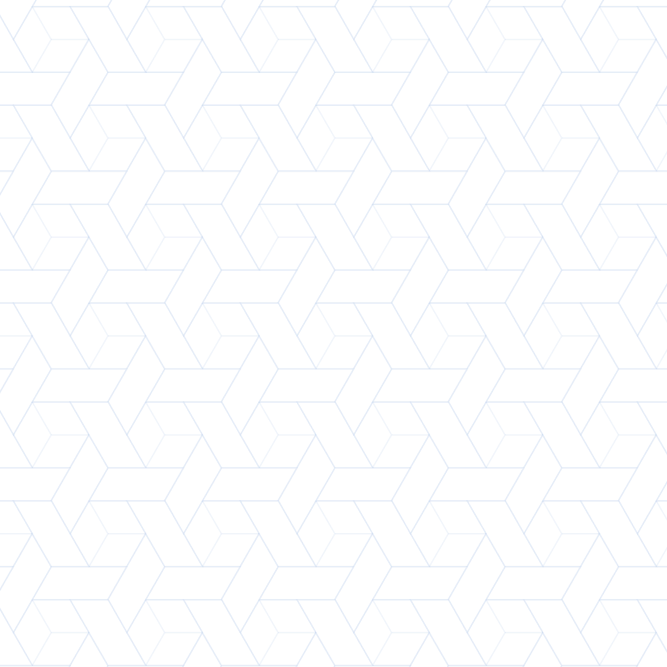 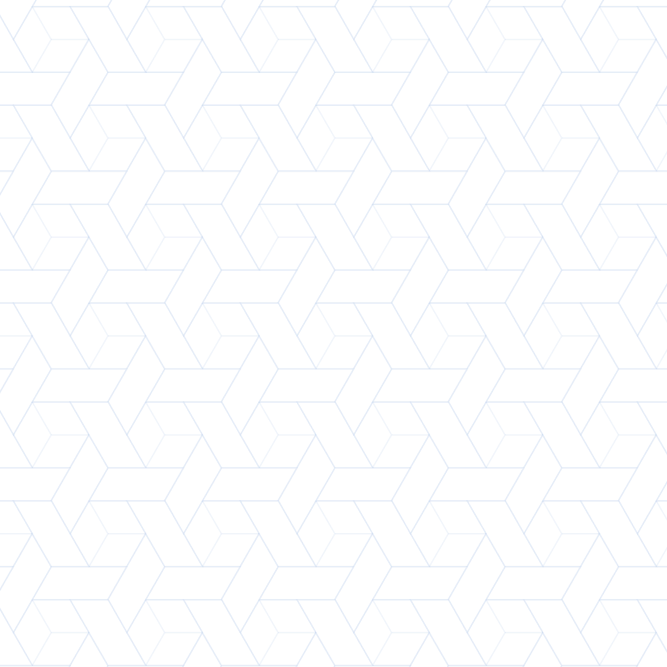 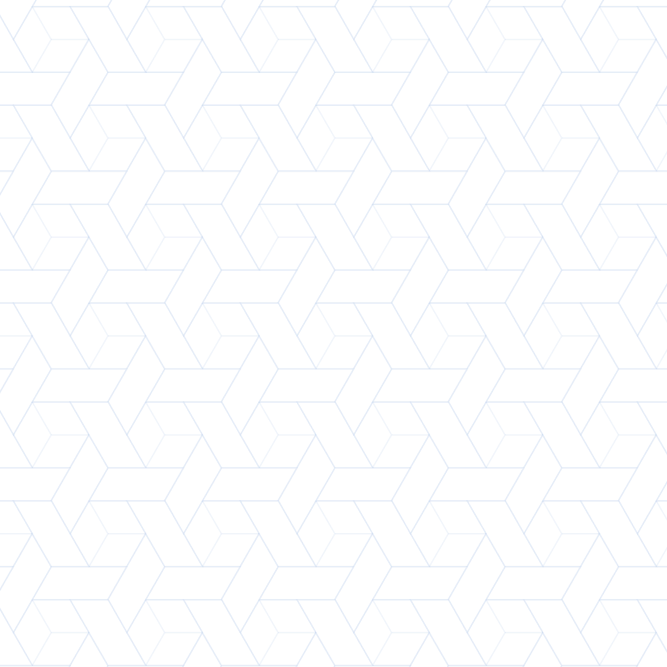 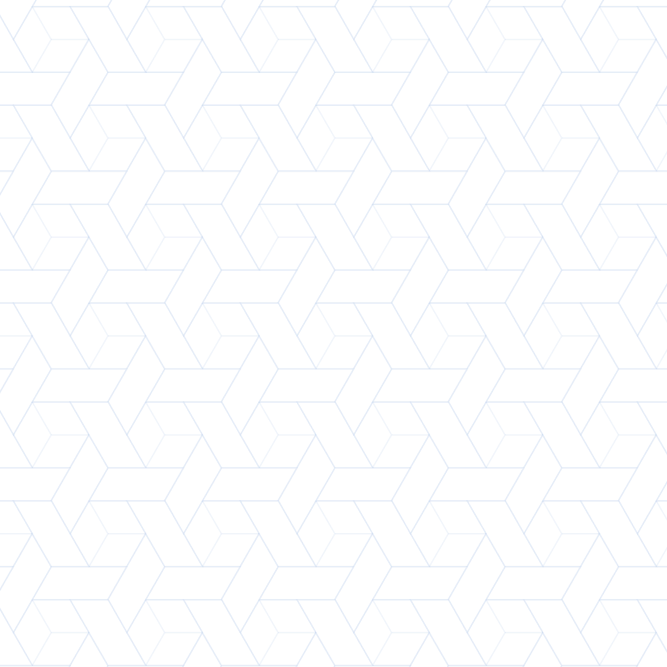 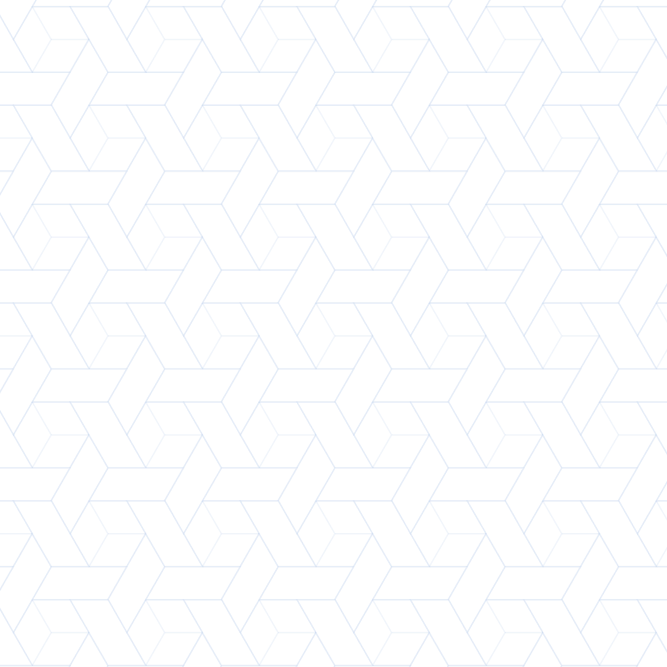 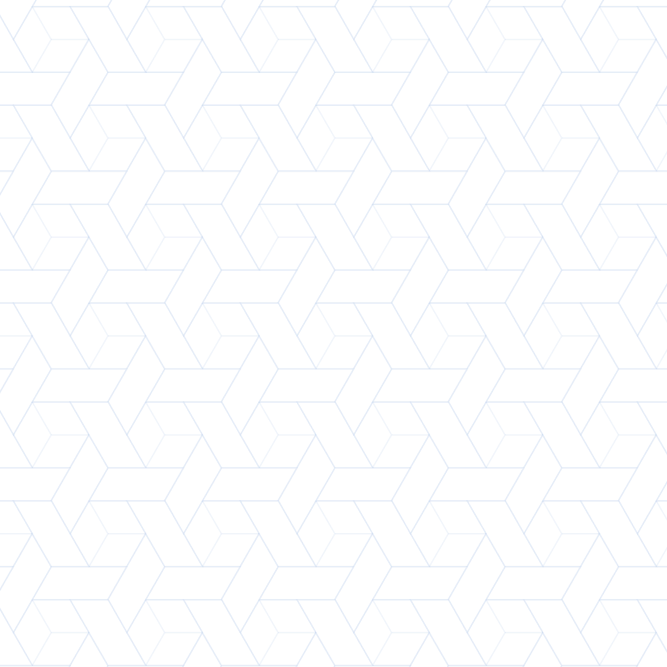 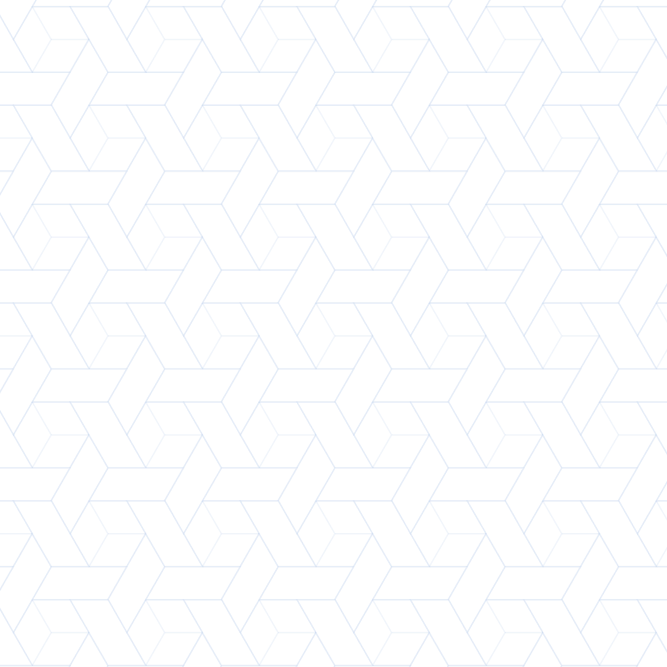 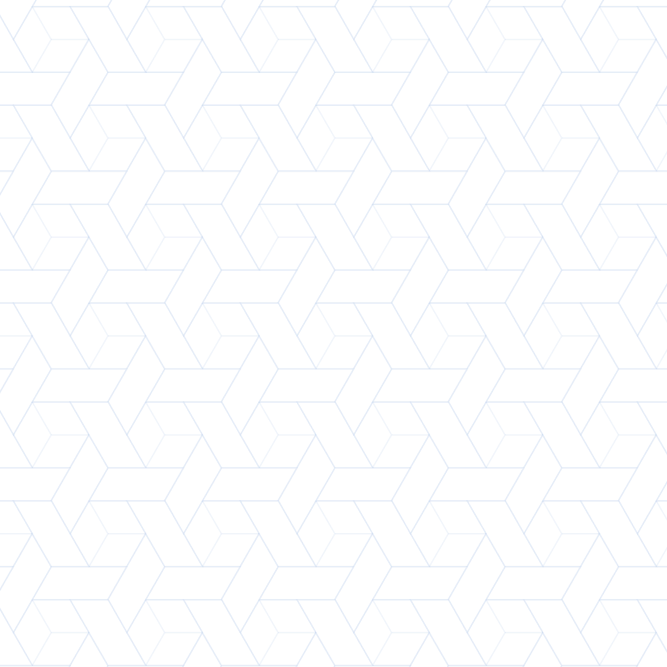 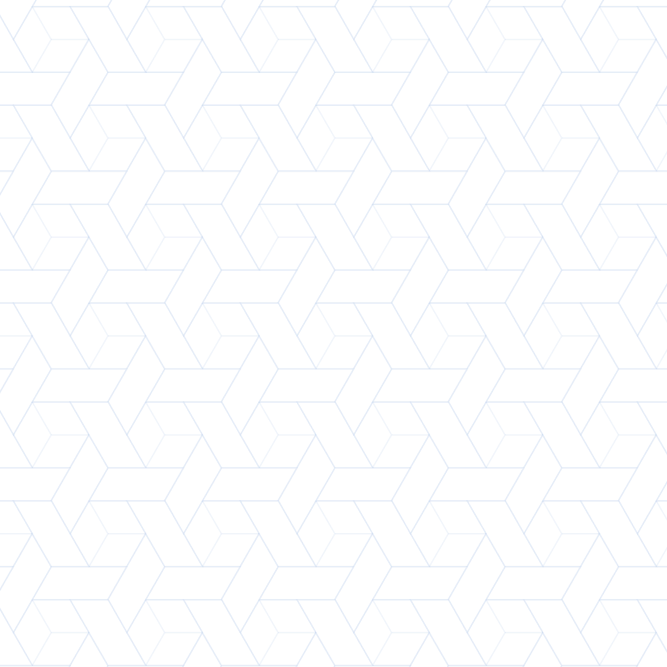 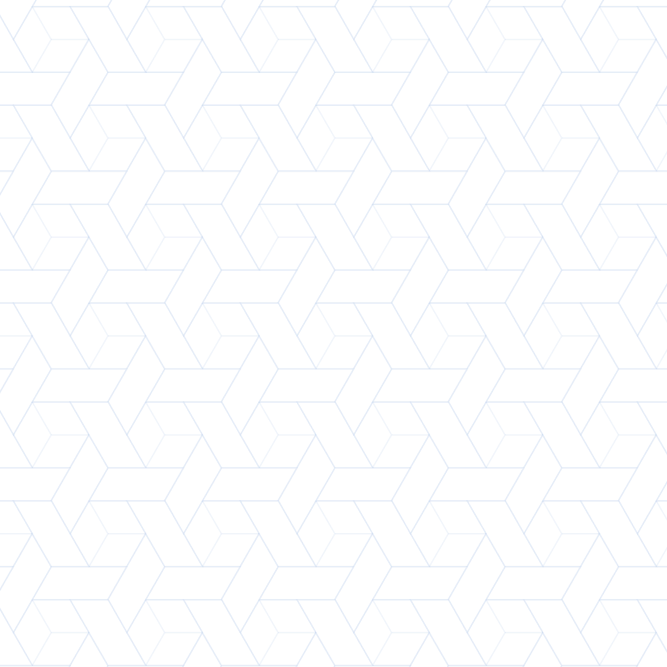 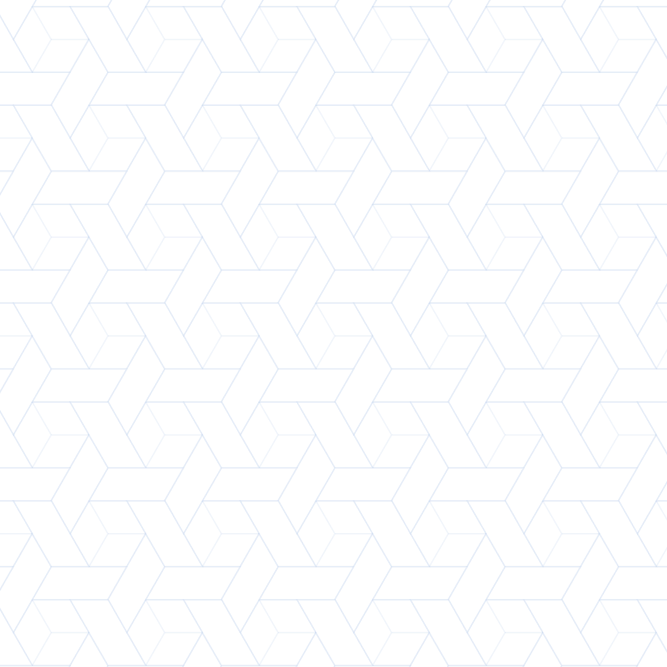 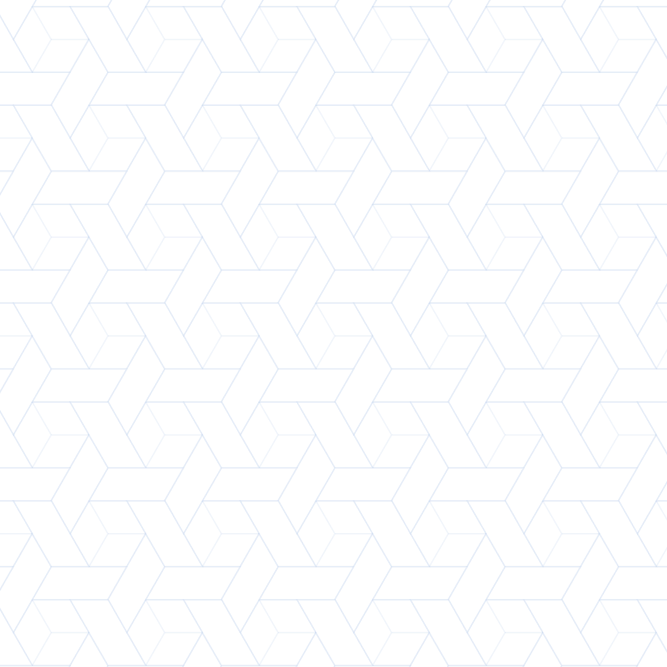 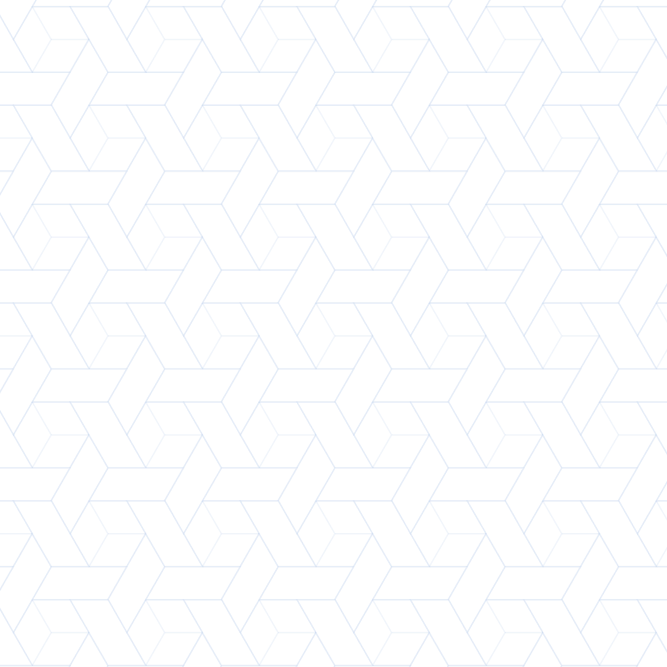 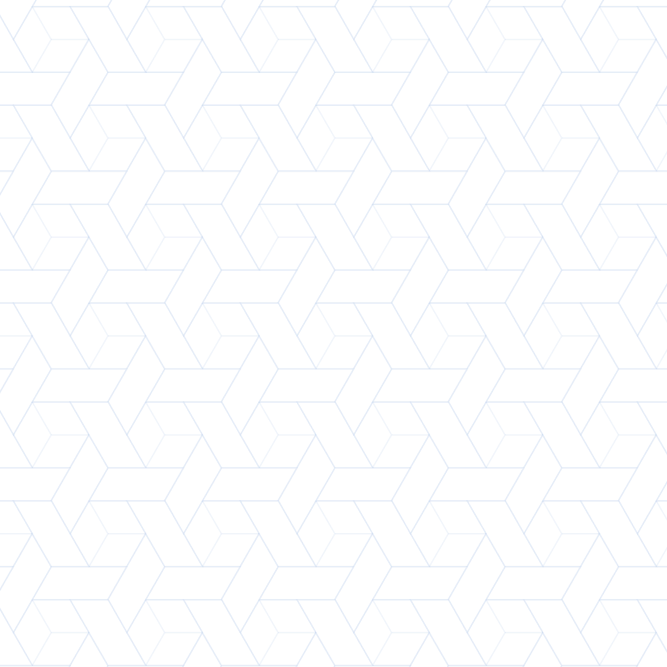 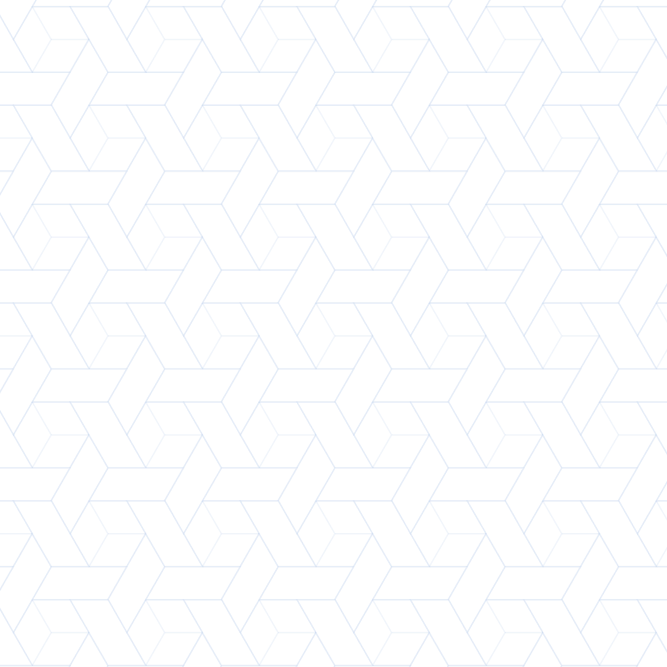 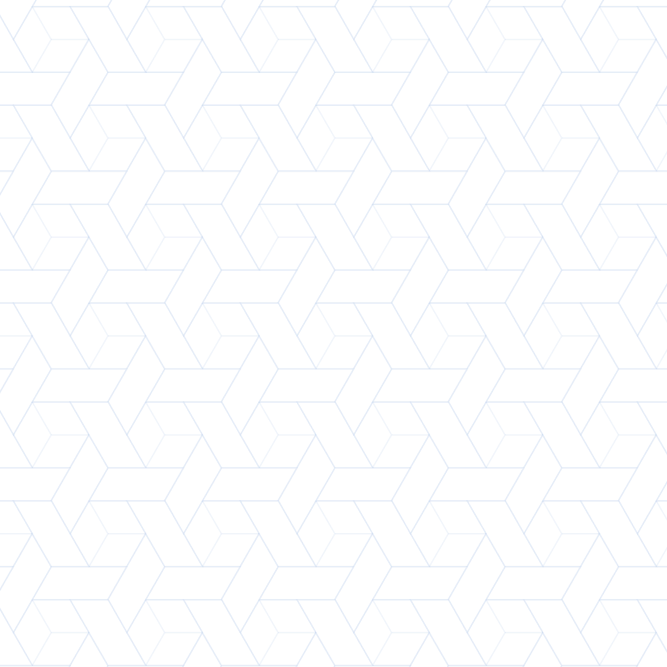 Resultados – Limpeza Predial
Fornecedor
ARP
Região
Lote 1
Provac
N° 003
Centro A
Liderança
N° 005
Lote 3
Zona Oeste A
Liderança
N° 005
Lote 4
Centro C
Especialy
N° 004
Lote 5
Zona Sul A
Provac
N° 003
Lote 6
Zona Sul B
Especialy
N° 004
Lote 7
Zona Norte  Zona Oeste B
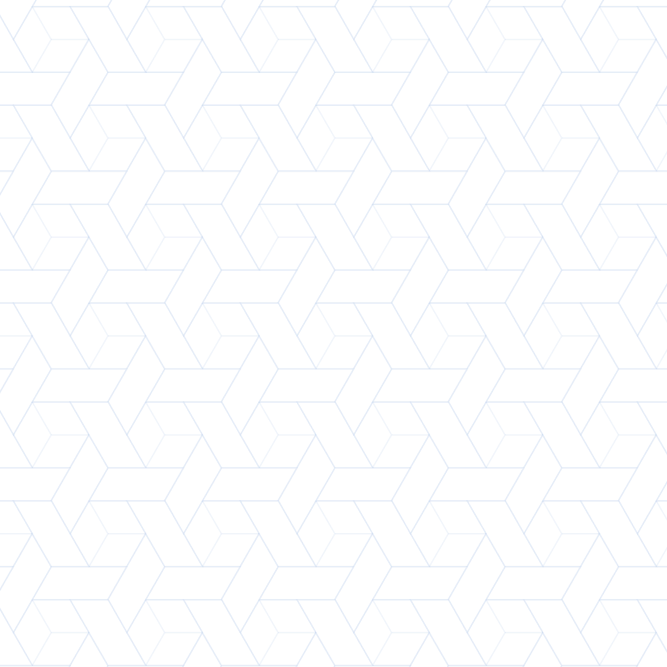 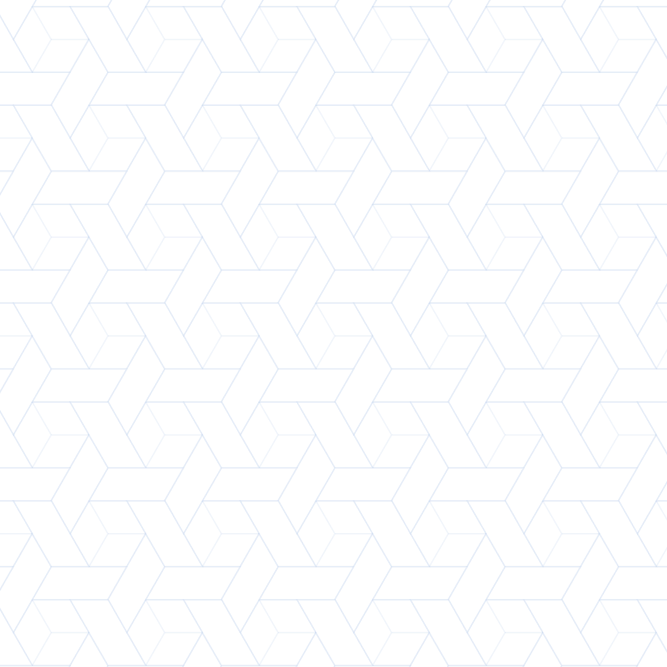 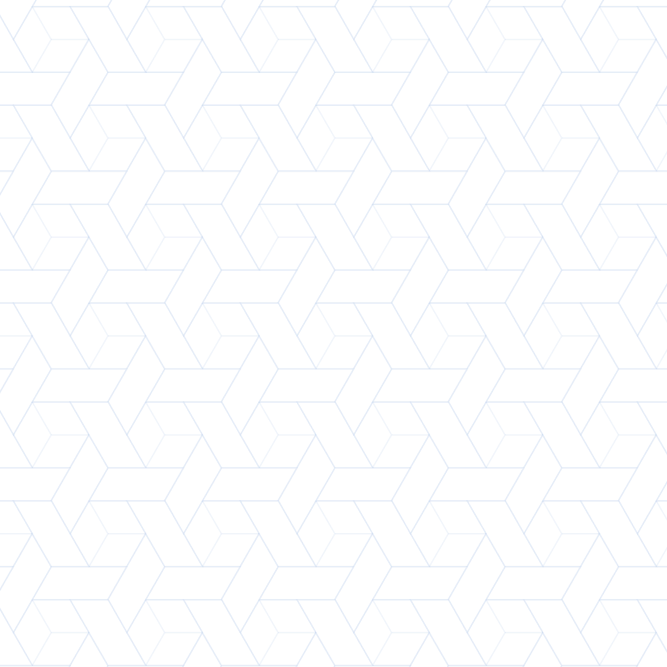 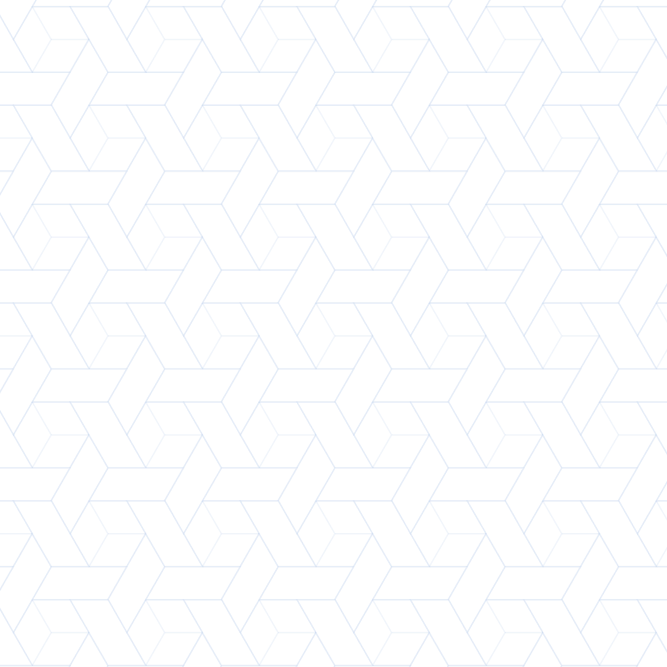 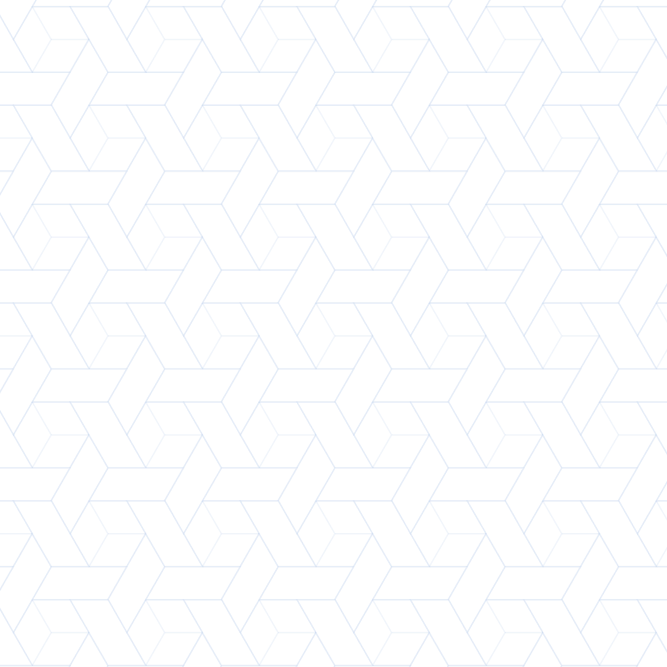 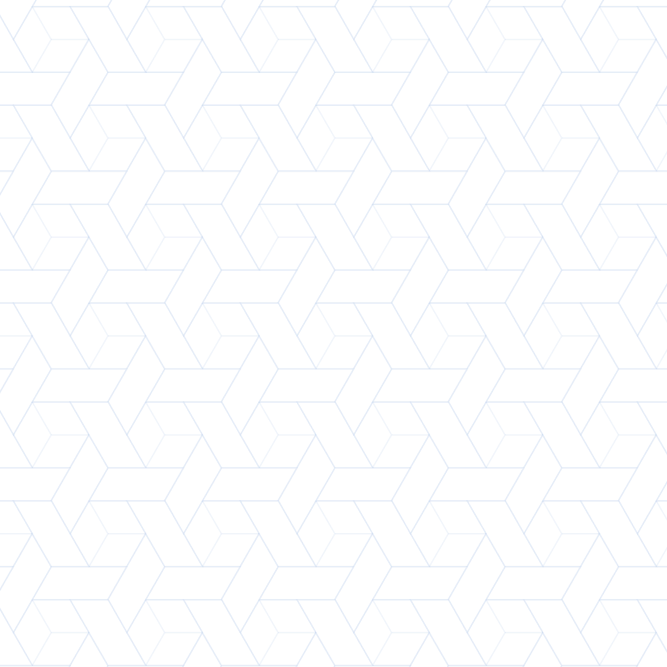 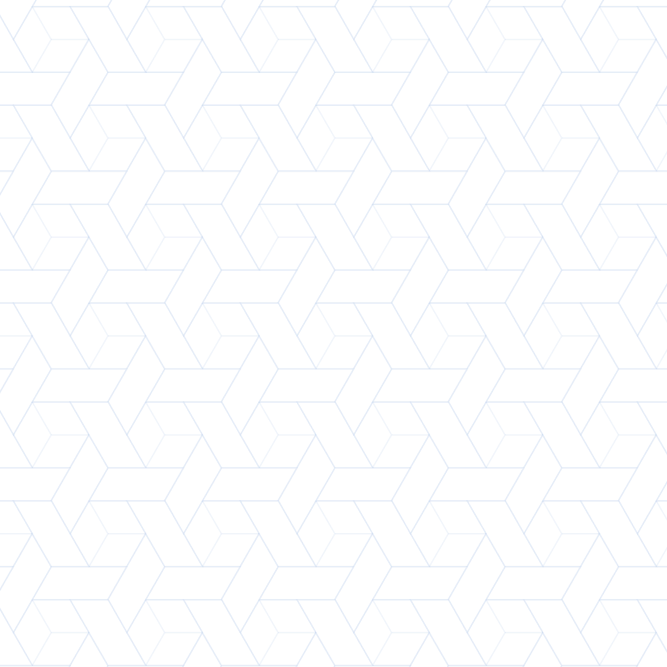 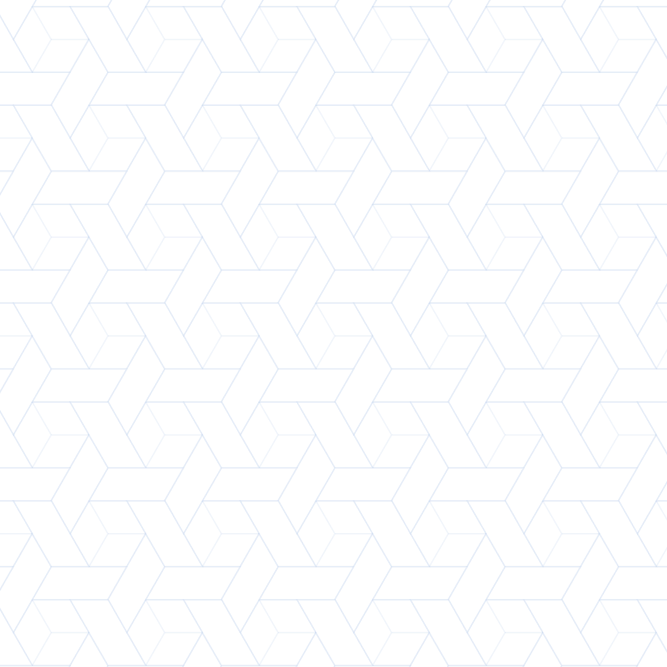 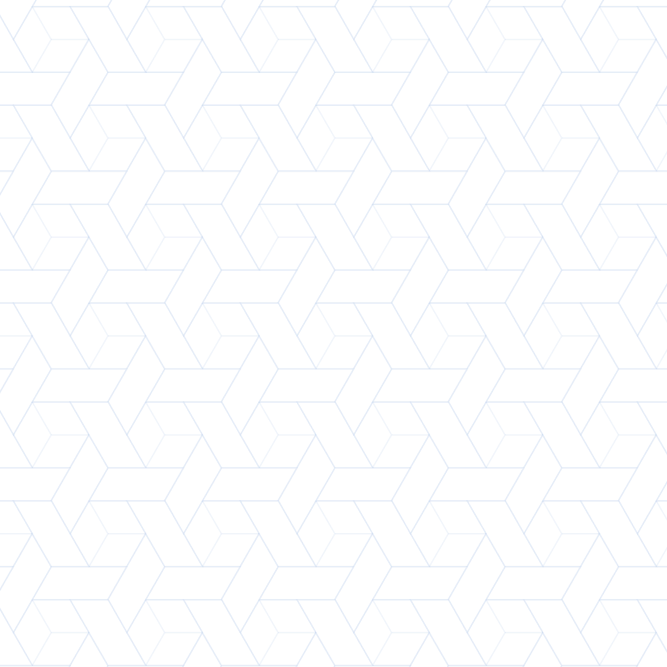 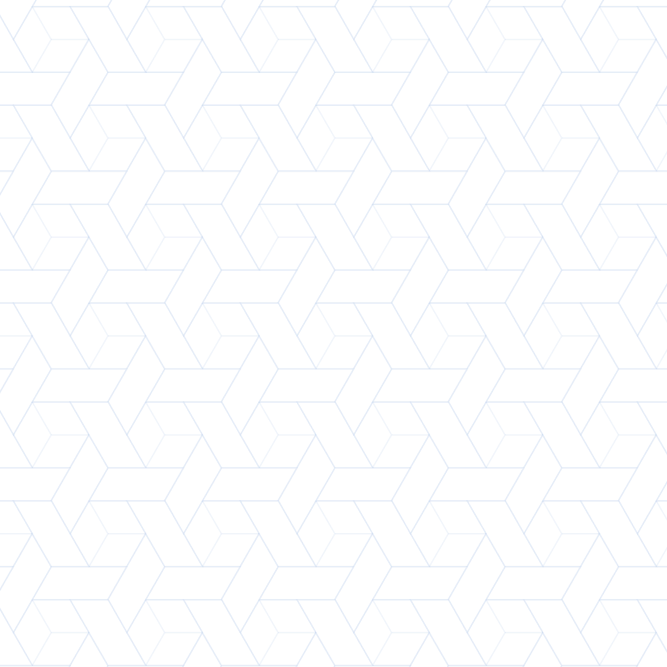 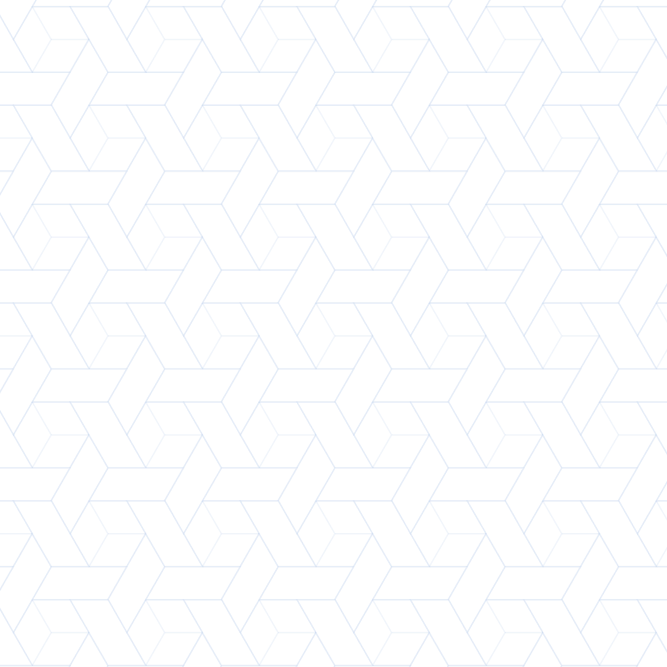 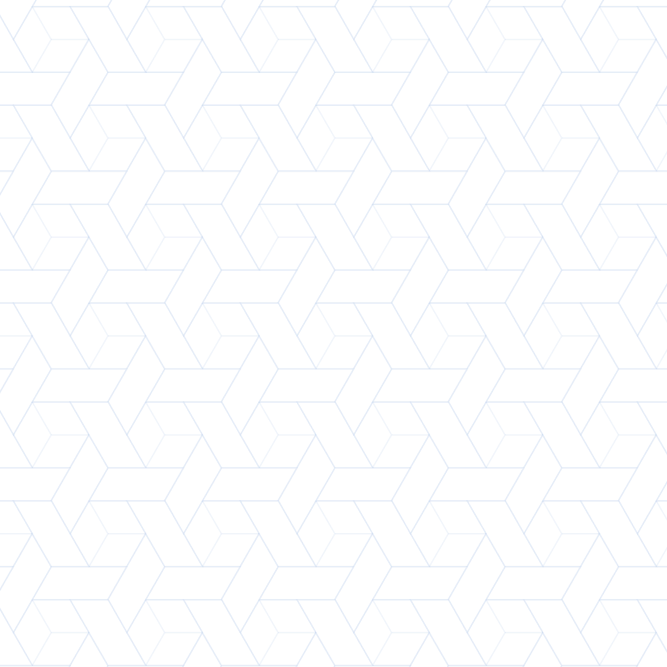 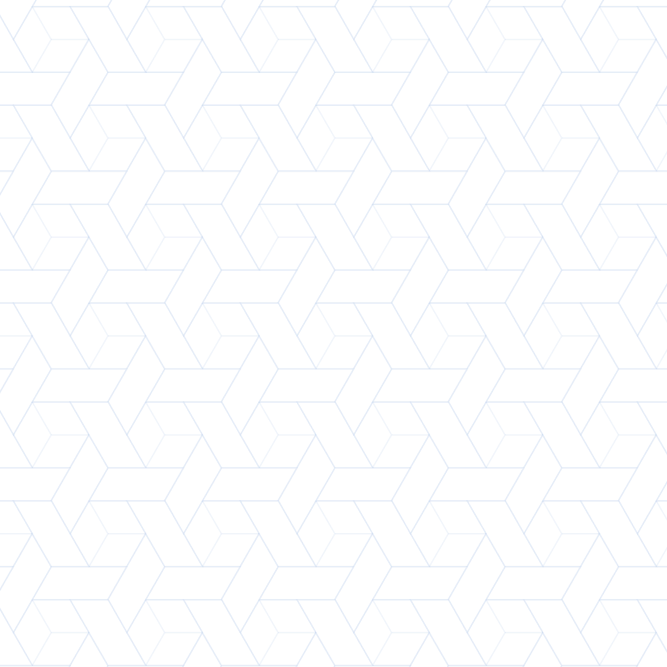 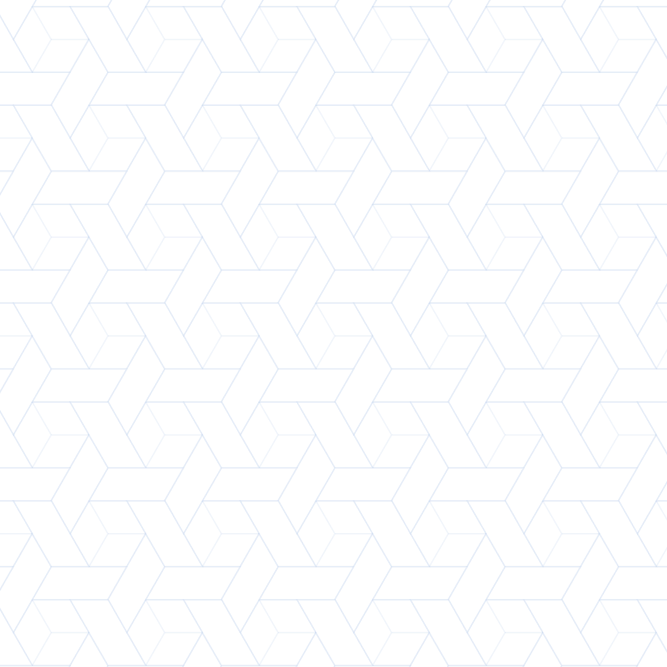 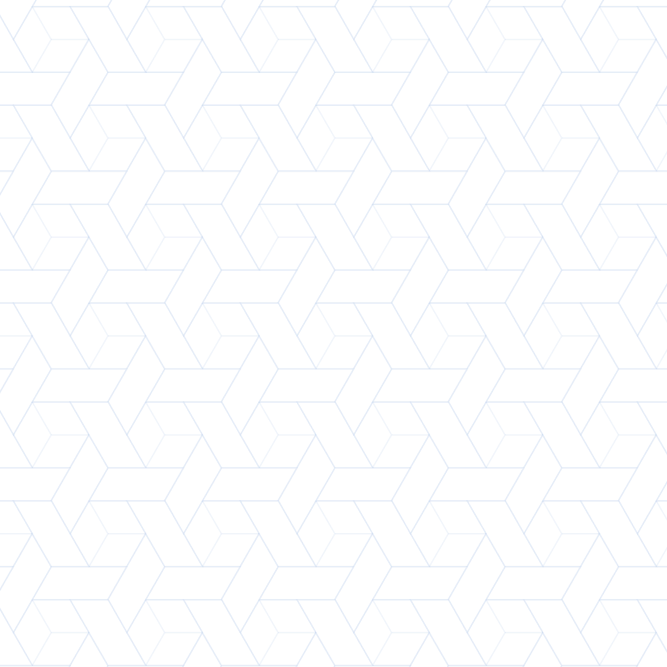 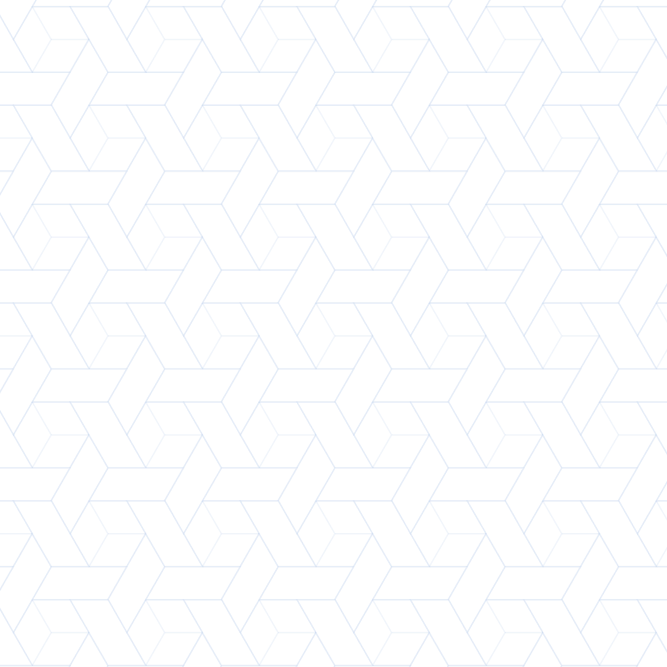 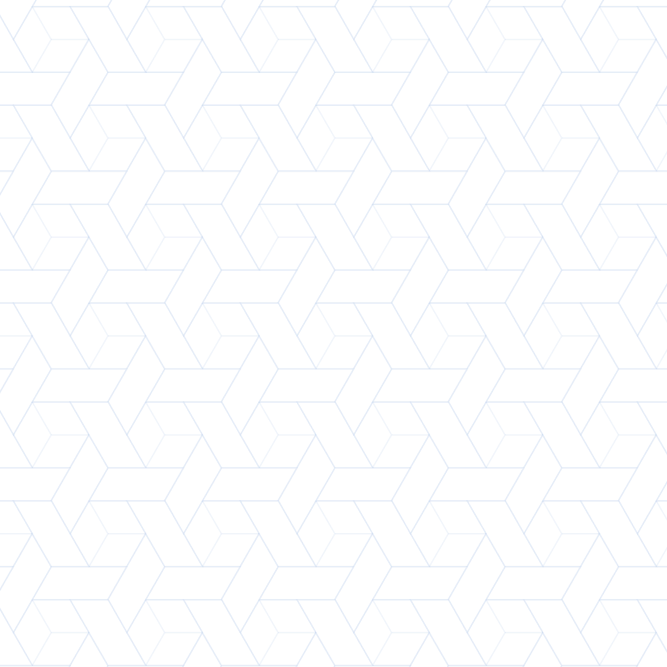 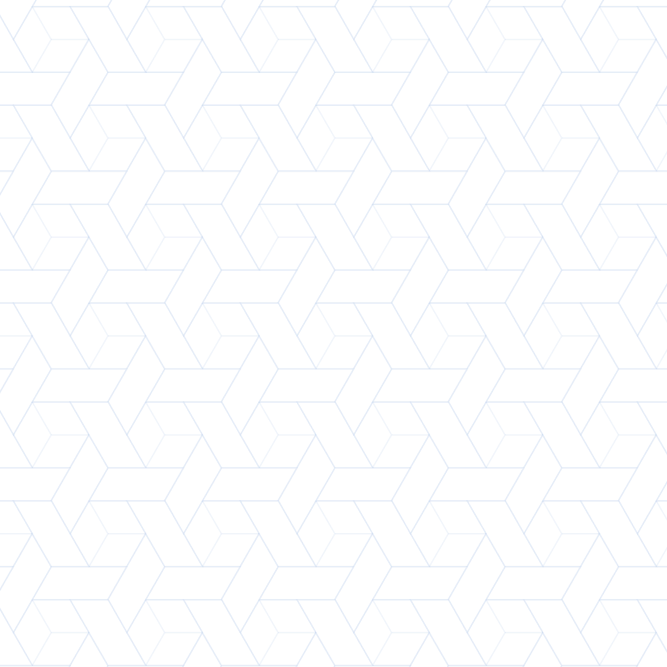 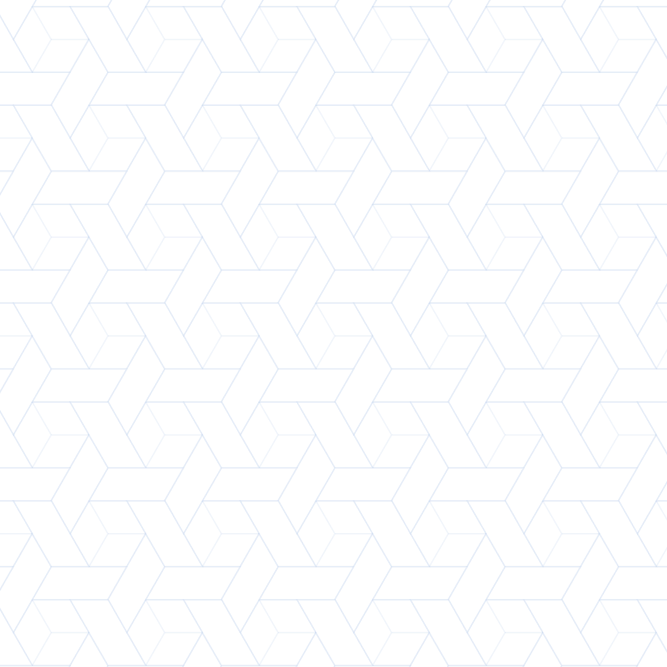 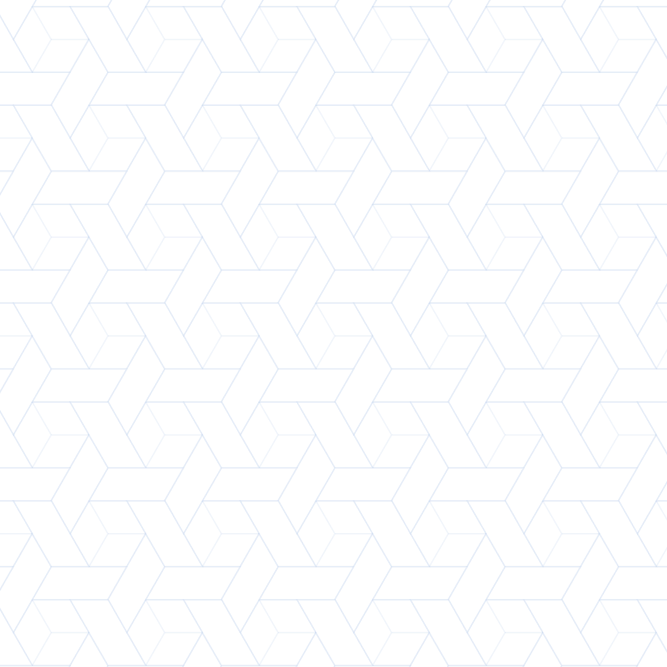 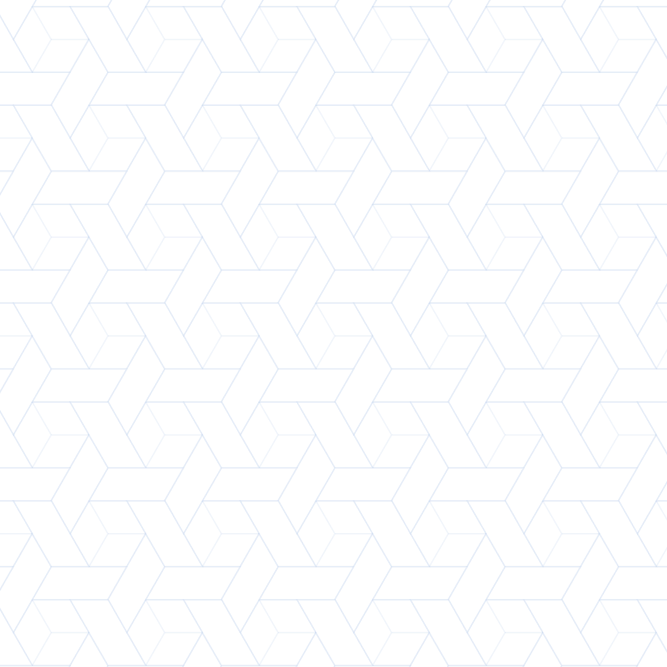 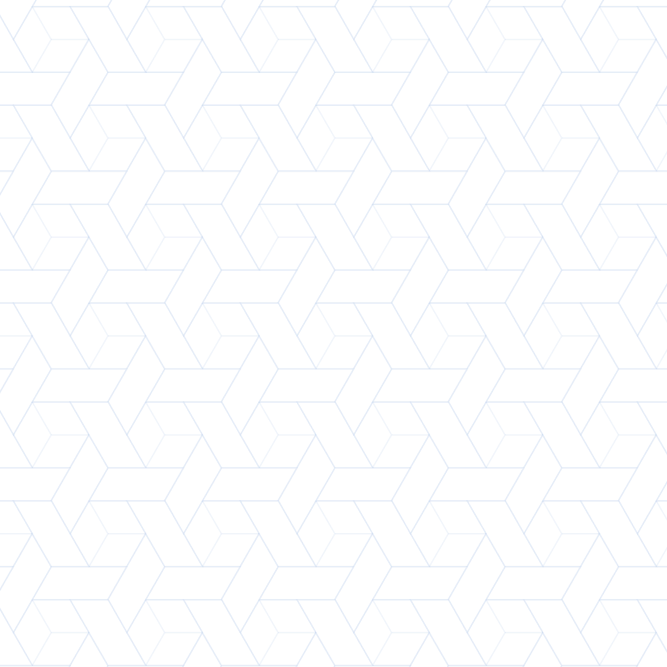 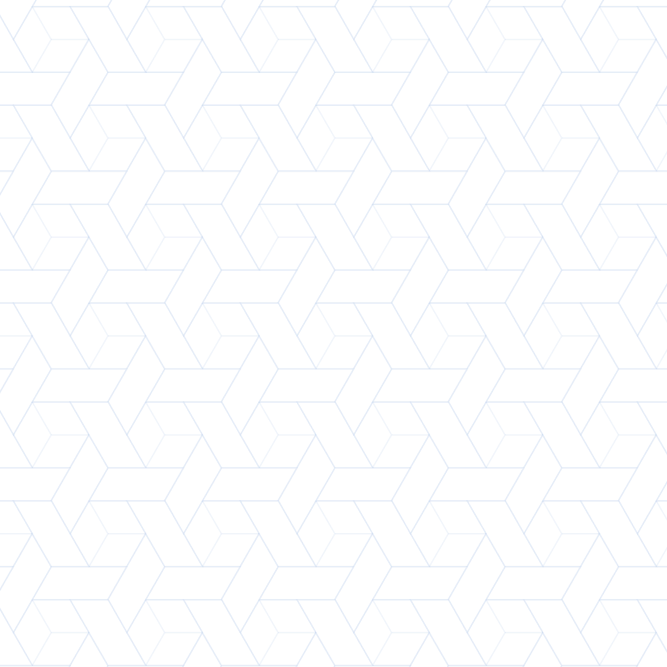 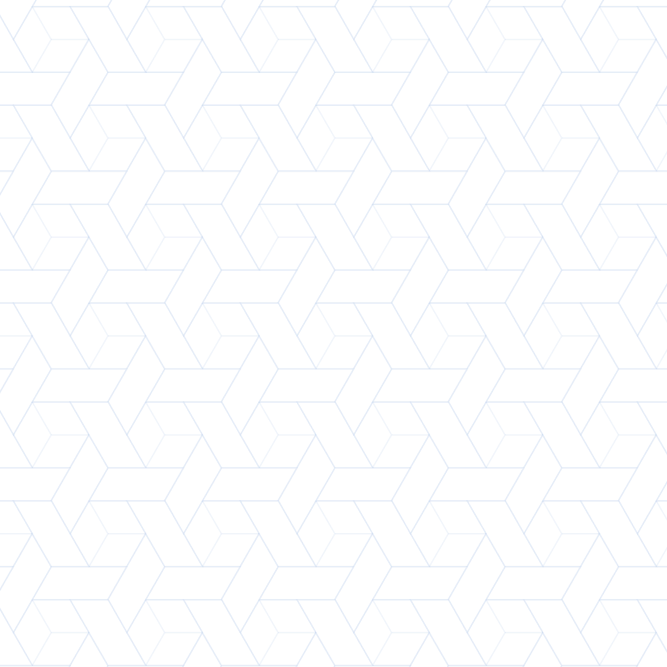 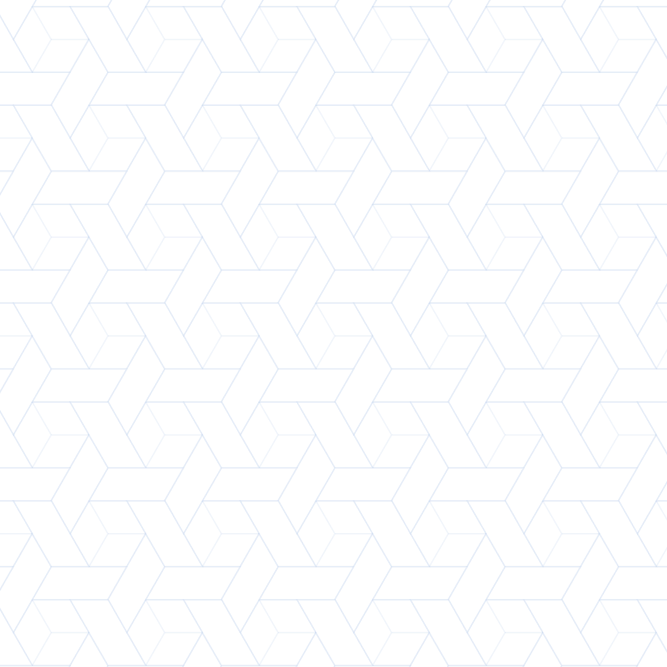 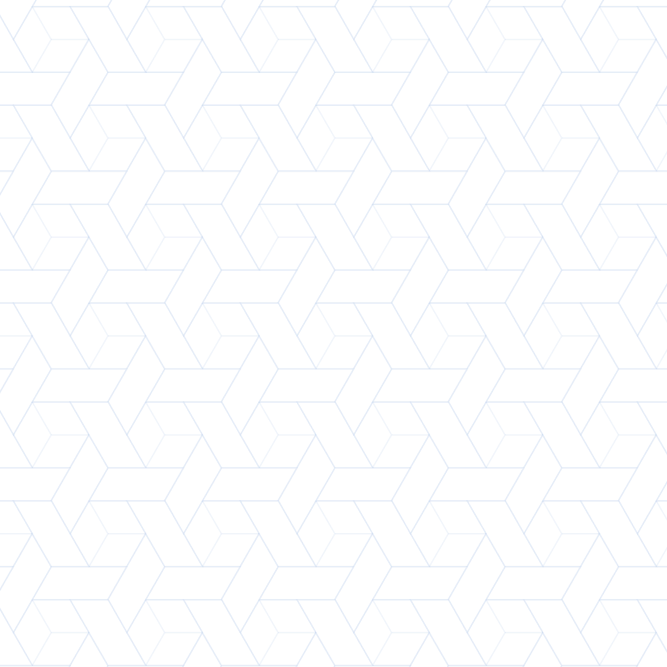 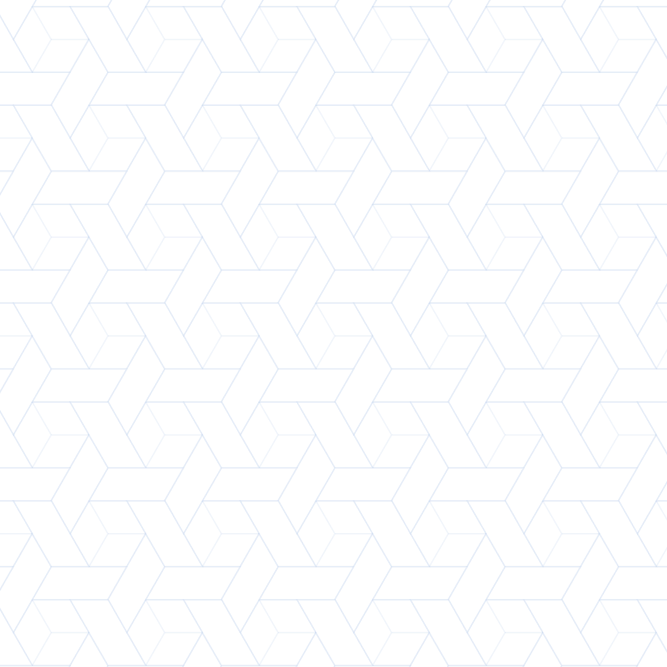 Resultados – Limpeza Predial
Fornecedor
ARP
Redução sobre o Estimado
Região
Lote 1
Provac
N° 003
R$ 8,1 milhões
Centro A
Liderança
N° 005
R$ 4,7 milhões
Lote 3
Zona Oeste A
Liderança
N° 005
-
Lote 4
Centro C
Especialy
N° 004
R$ 1,2 milhão
Lote 5
Zona Sul A
Provac
N° 003
R$ 48,7 mil
Lote 6
Zona Sul B
Especialy
N° 004
R$ 2,3 milhões
Lote 7
Zona Norte  Zona Oeste B
R$ 16,5 milhões
-25%
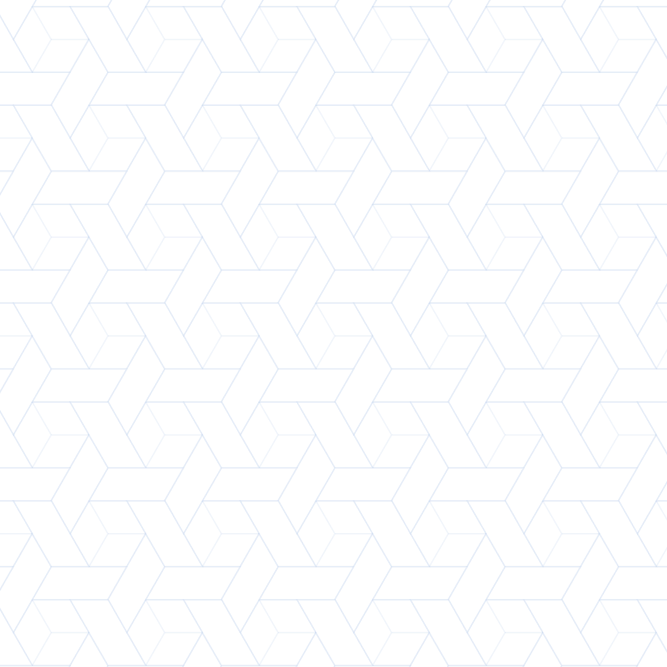 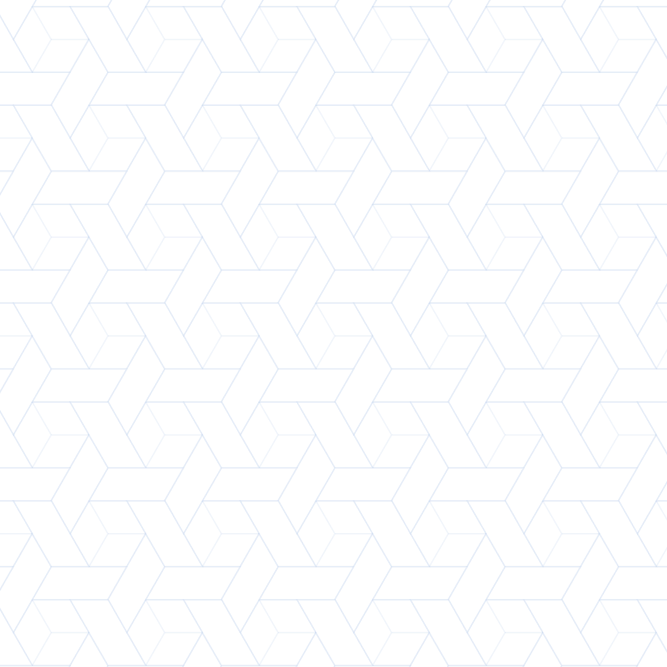 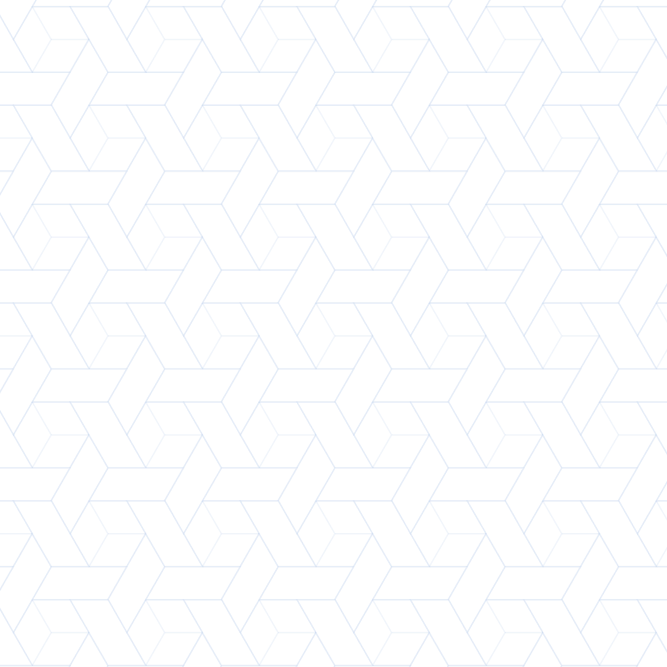 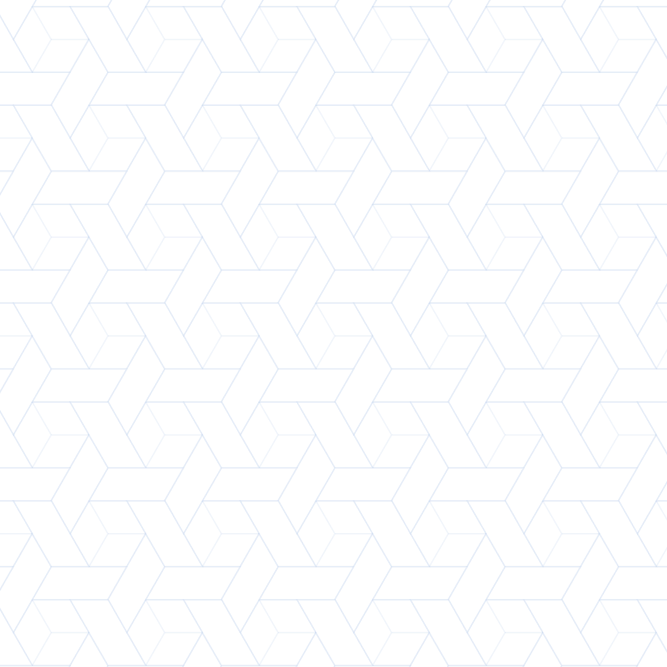 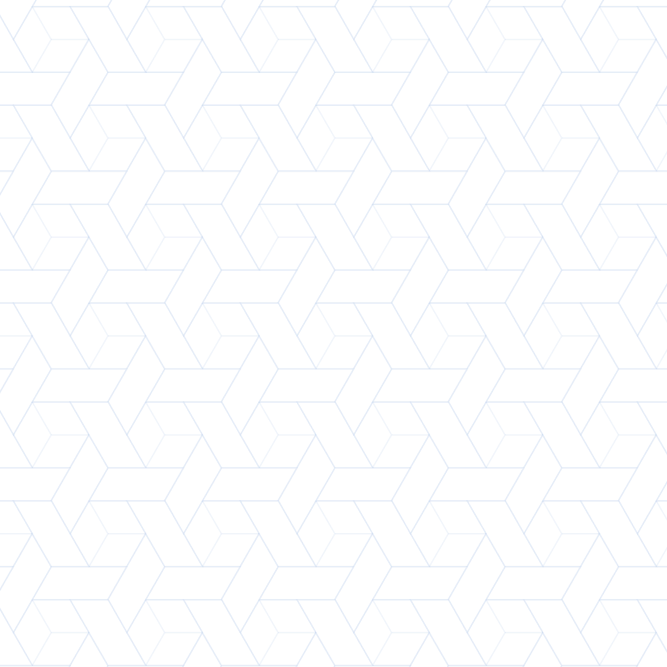 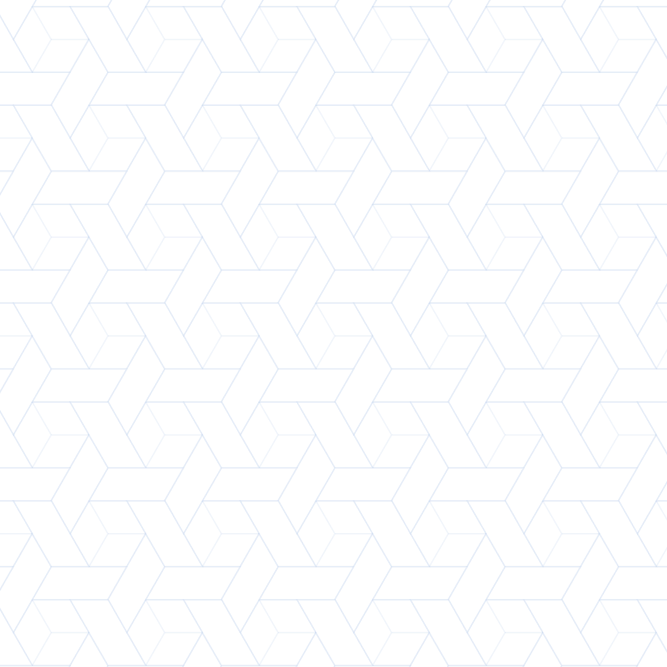 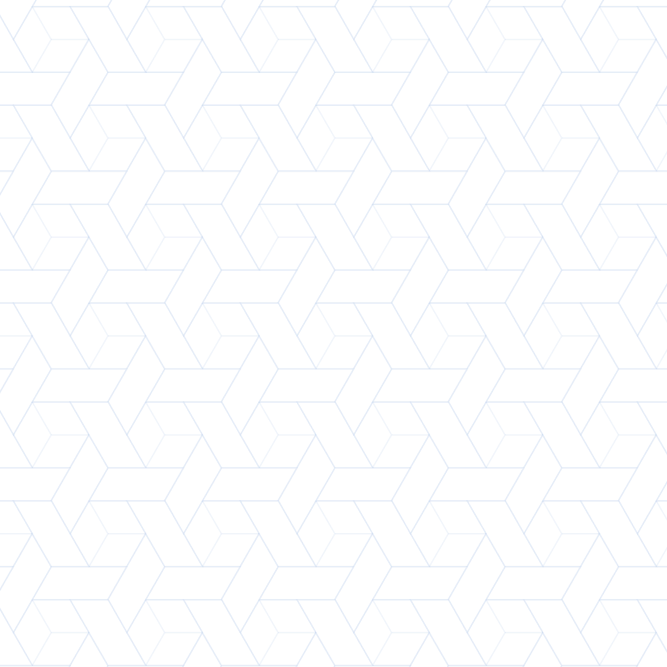 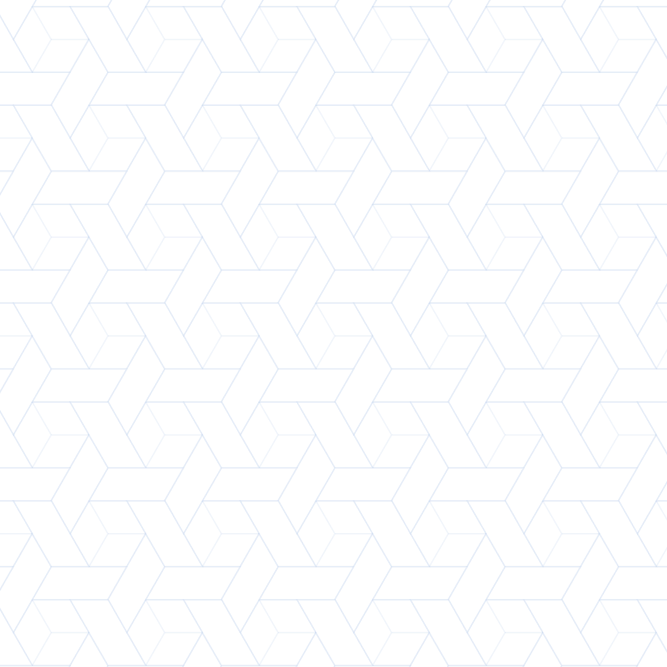 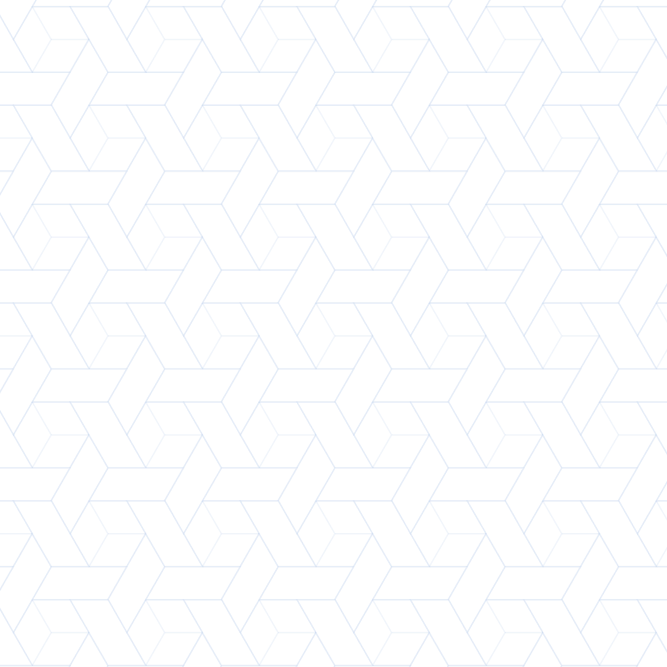 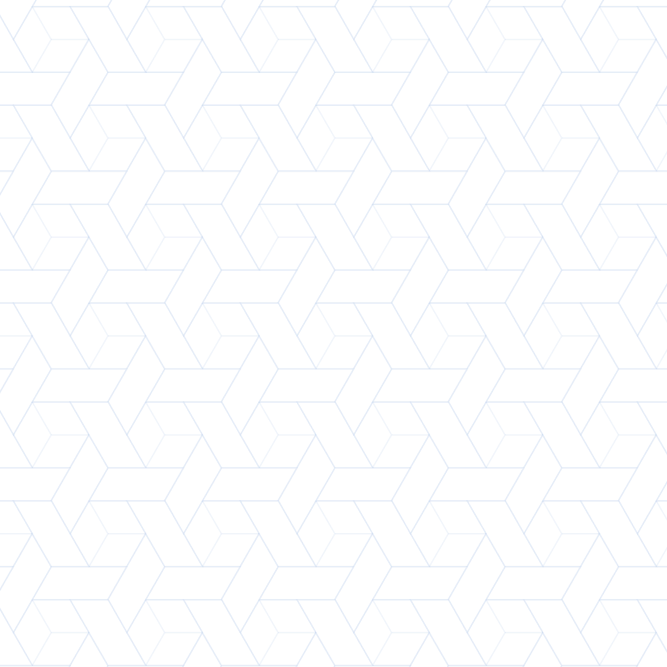 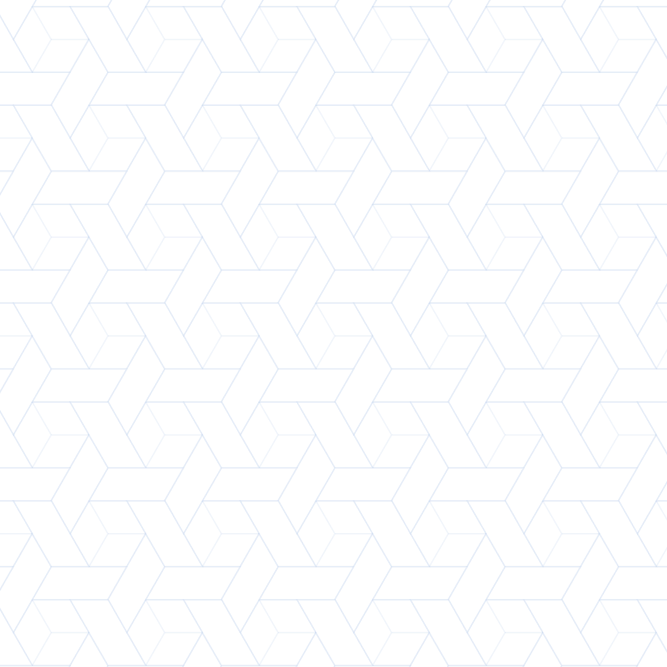 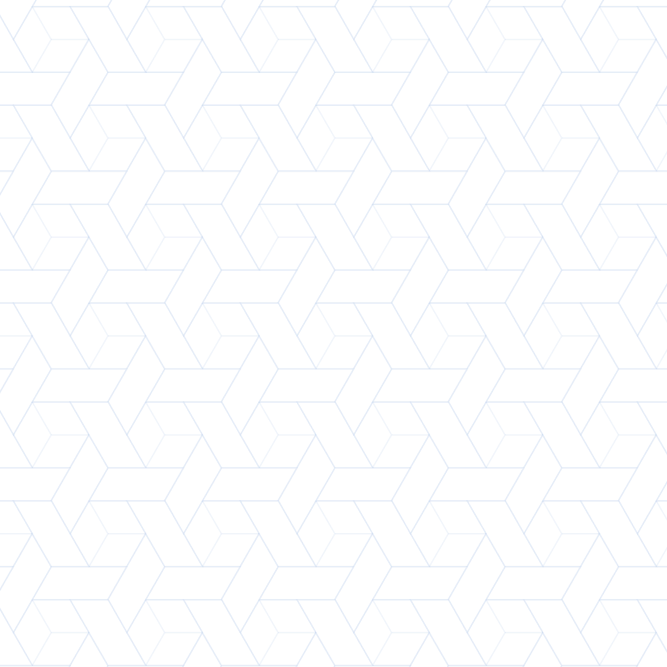 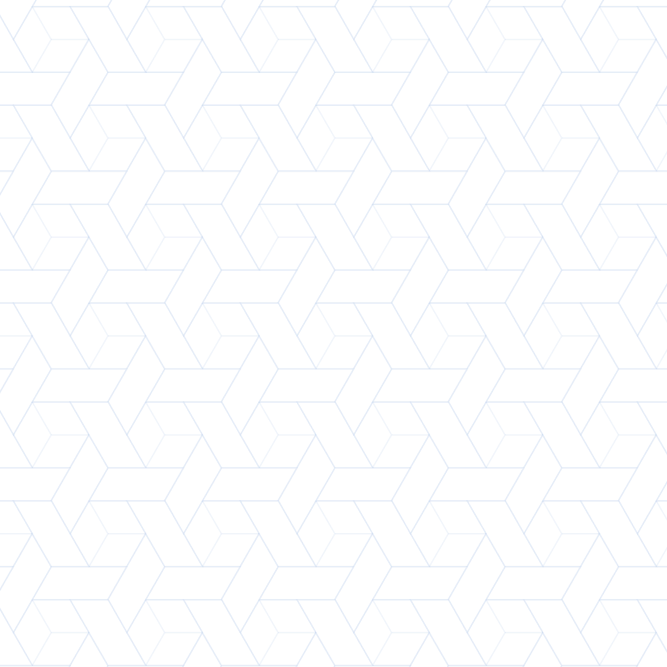 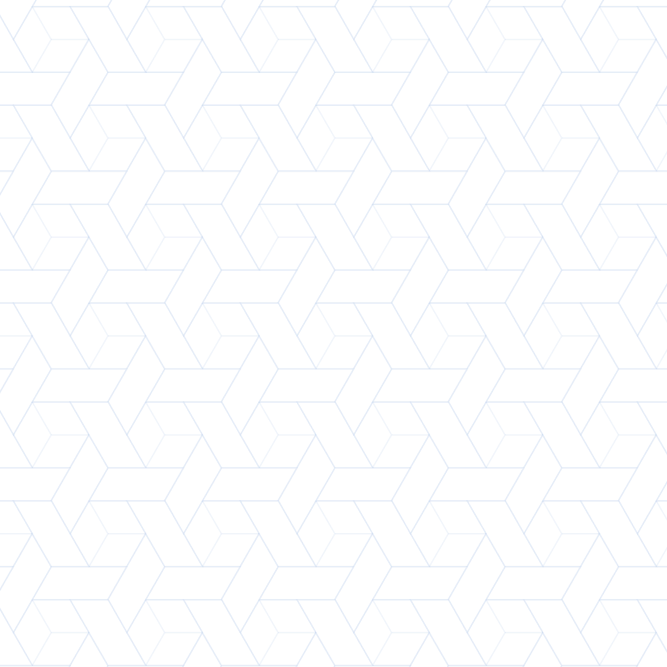 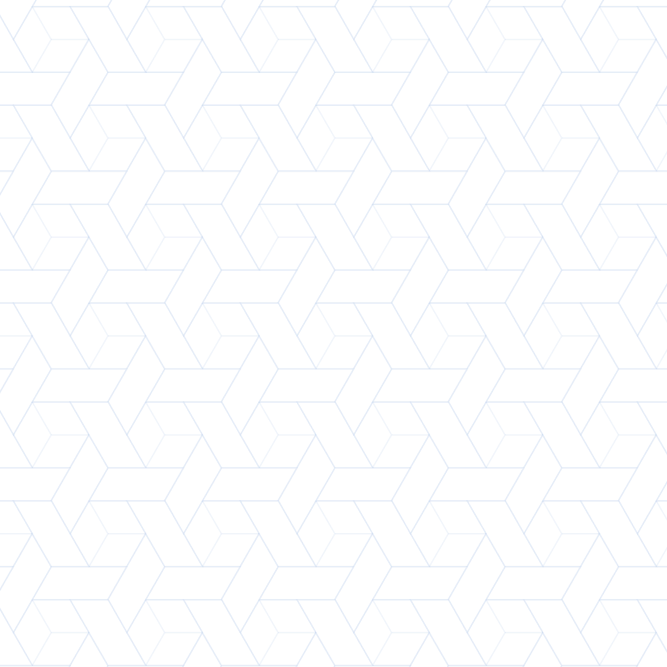 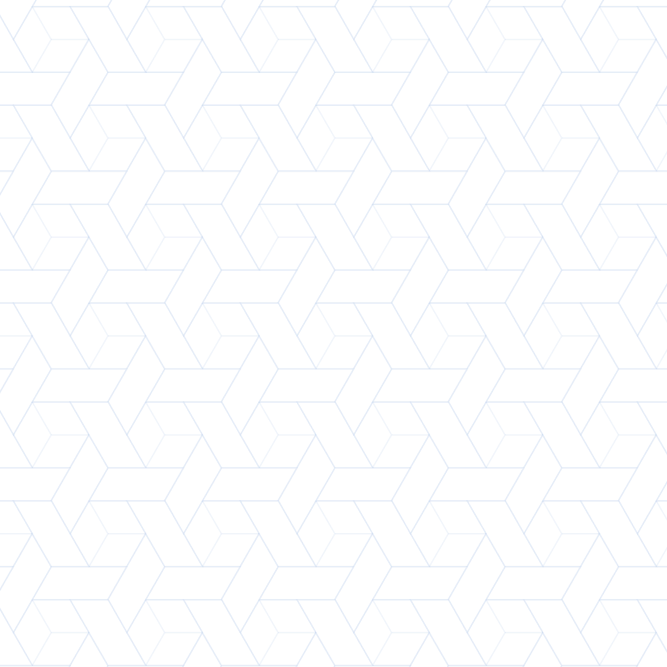 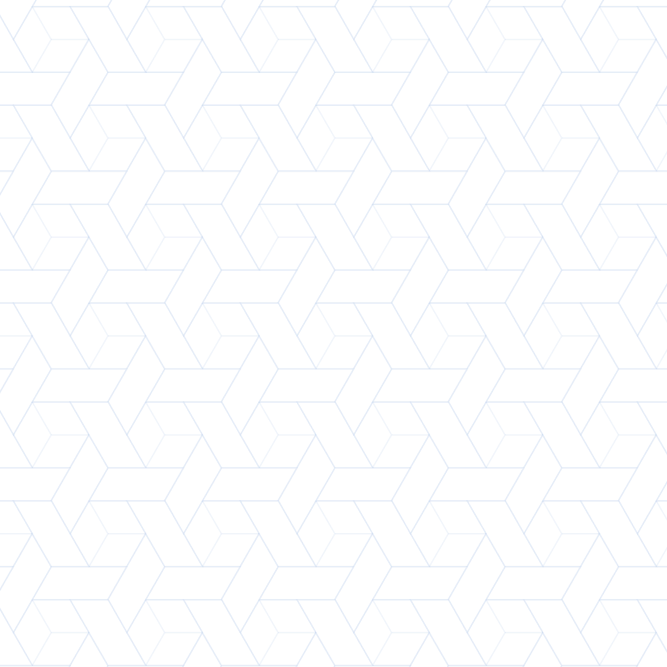 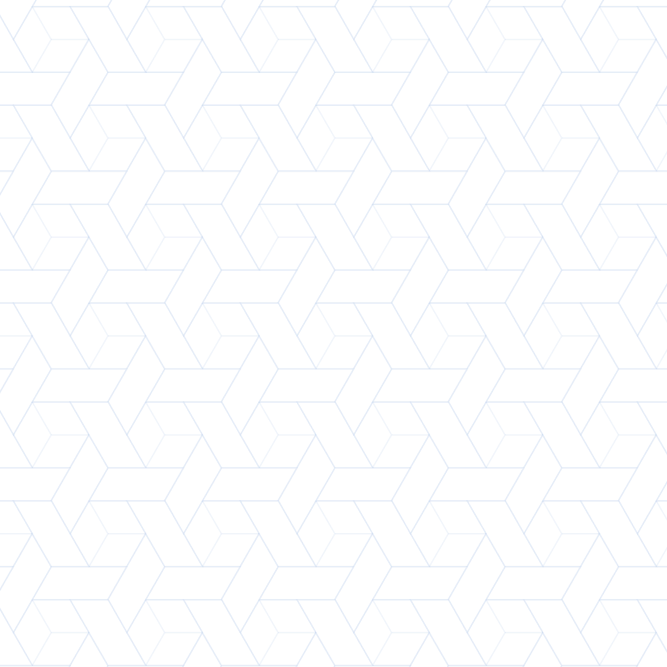 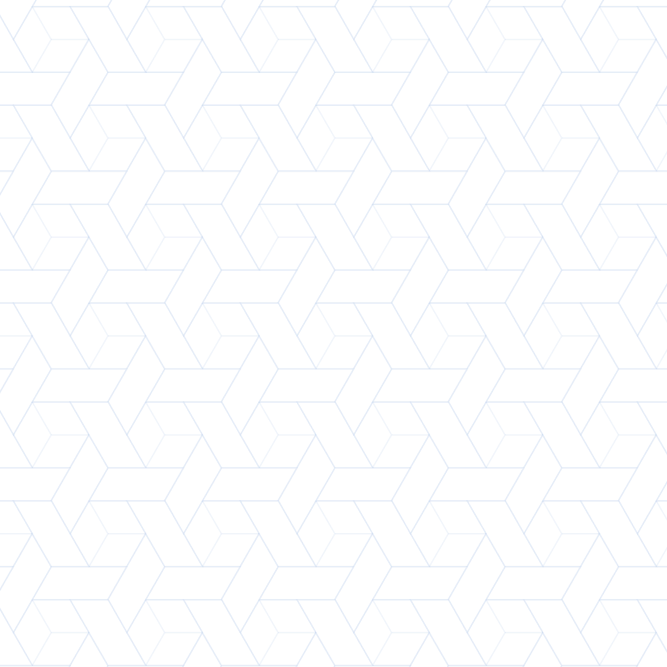 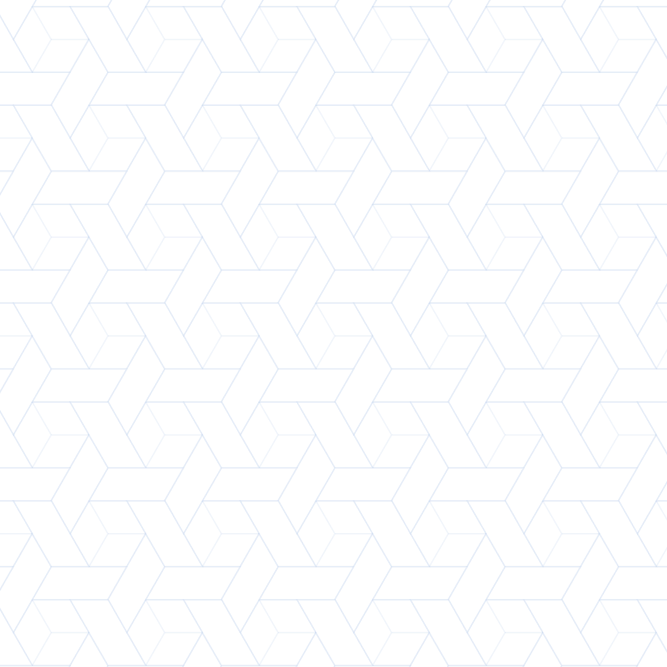 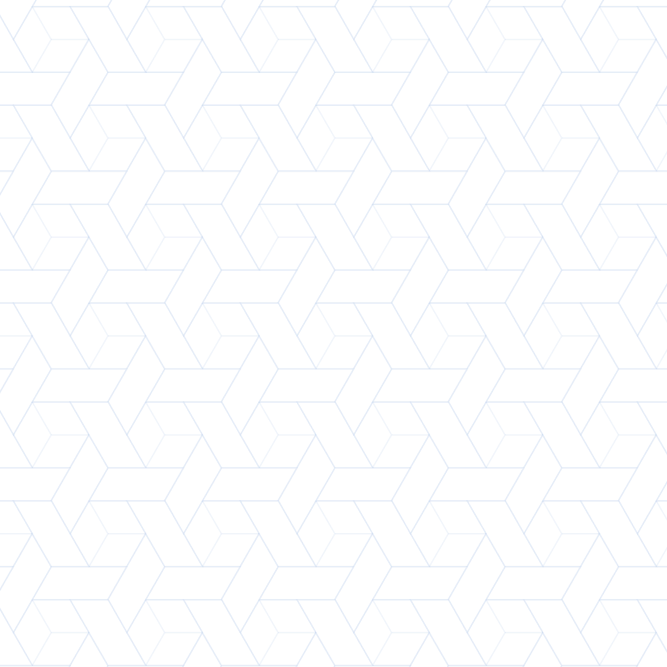 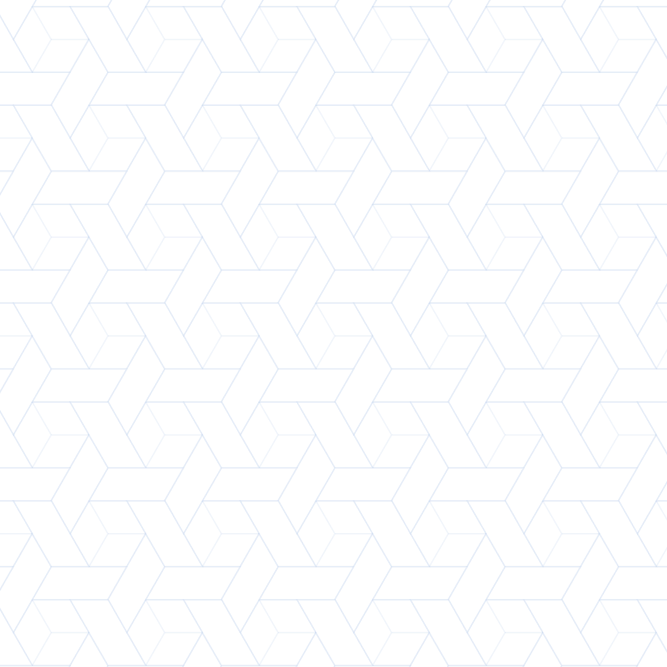 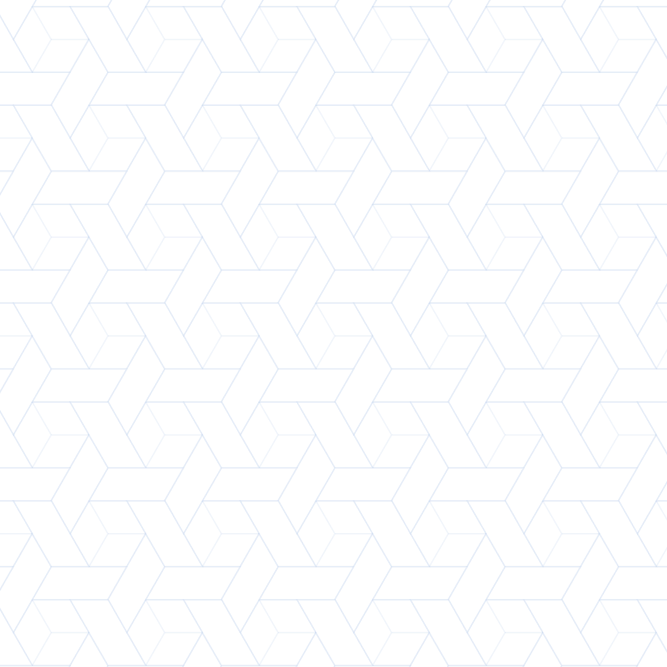 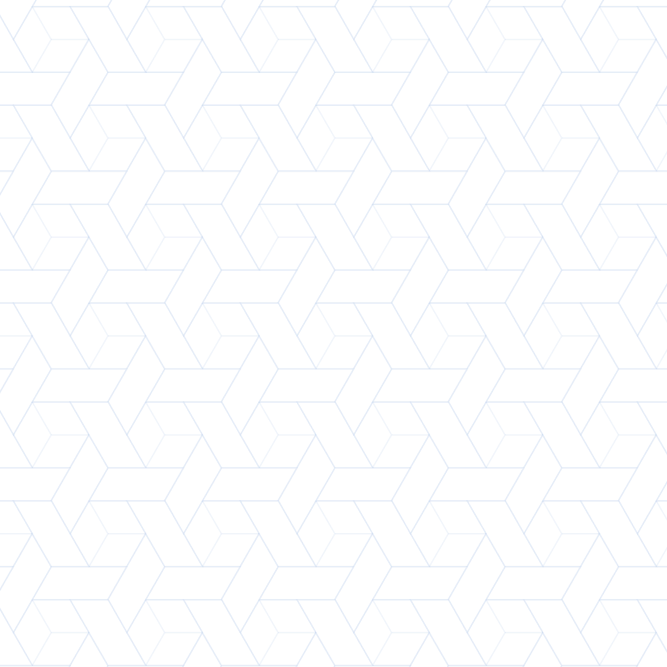 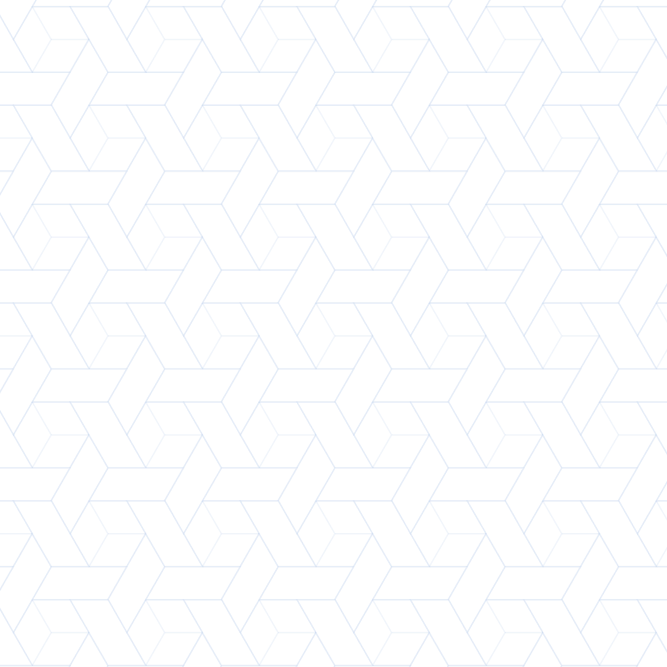 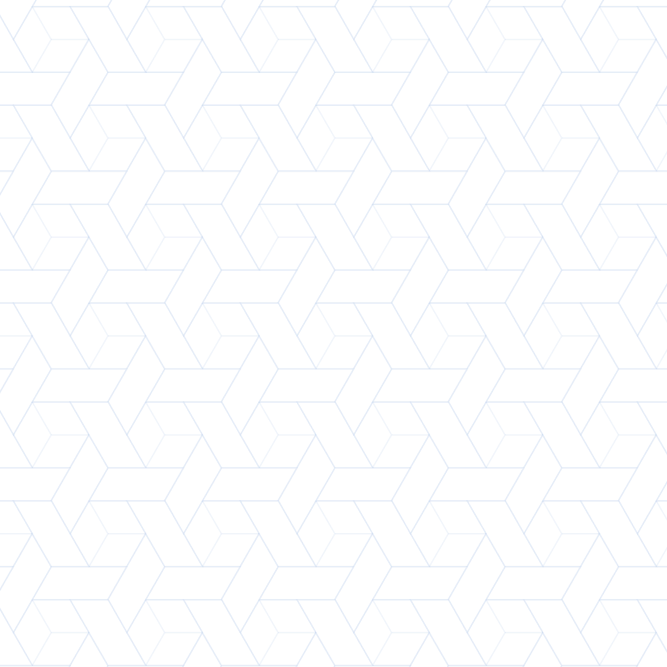 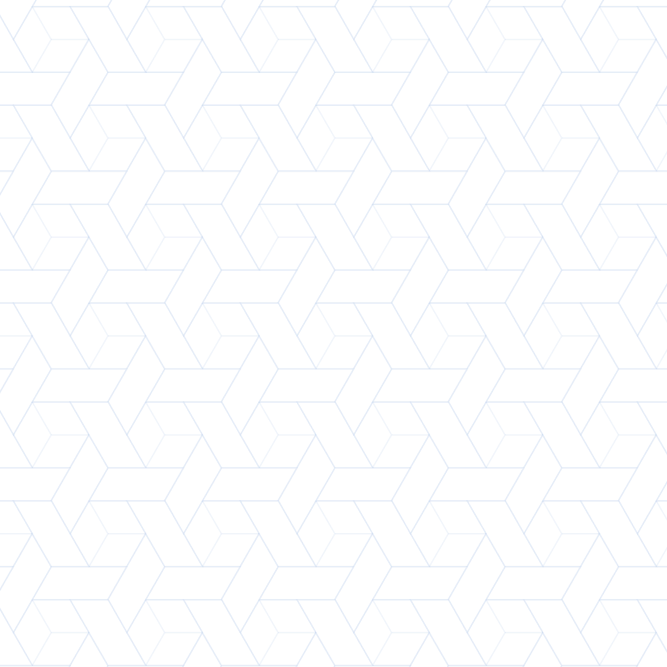 Resultados – Limpeza Predial
Redução sobre o Estimado
Fornecedor
ARP
Valores Homologados
Região
R$ 8,1 milhões
Lote 1
Provac
N° 003
R$ 14,8 milhões
Centro A
R$ 4,7 milhões
Liderança
N° 005
R$ 15,9 milhões
Lote 3
Zona Oeste A
-
Liderança
N° 005
R$ 8,3 milhões
Lote 4
Centro C
R$ 1,2 milhão
Especialy
N° 004
R$ 2,1 milhões
Lote 5
Zona Sul A
R$ 48,7 mil
Provac
N° 003
R$ 3,7 milhões
Lote 6
Zona Sul B
R$ 2,3 milhões
Especialy
N° 004
R$ 5,0 milhões
Lote 7
Zona Norte  Zona Oeste B
R$ 16,5 milhões
R$ 50,4 milhões
-25%
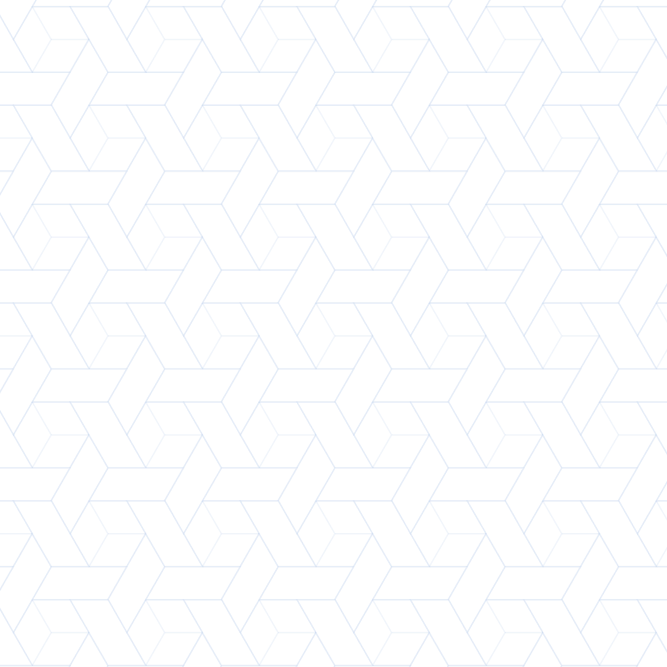 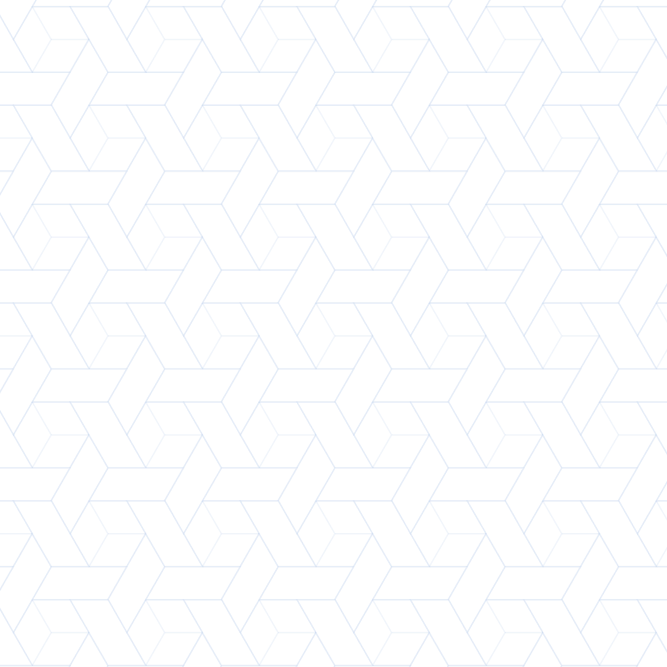 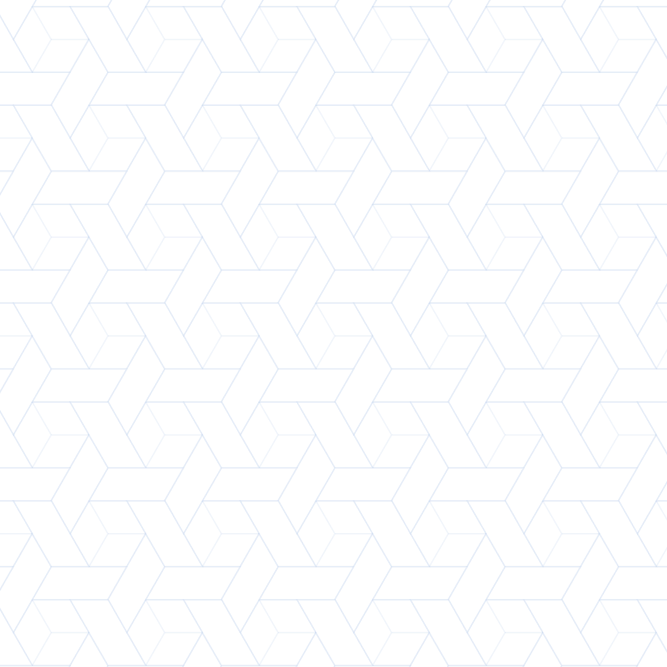 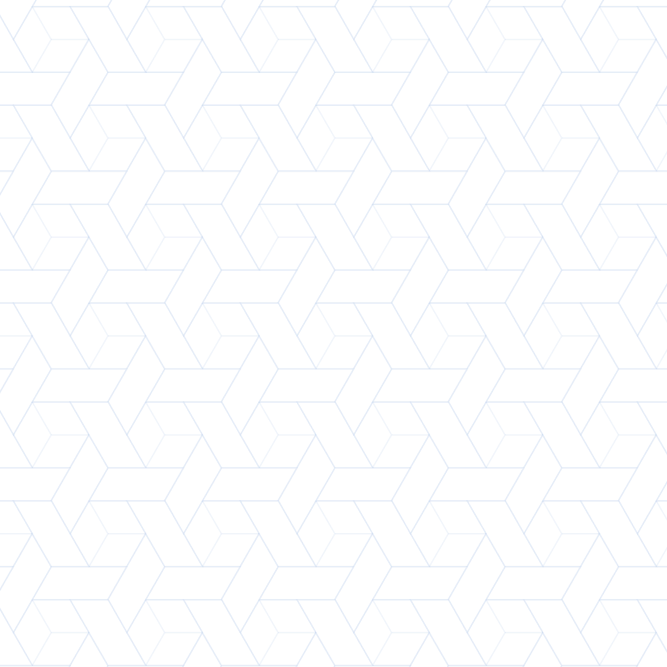 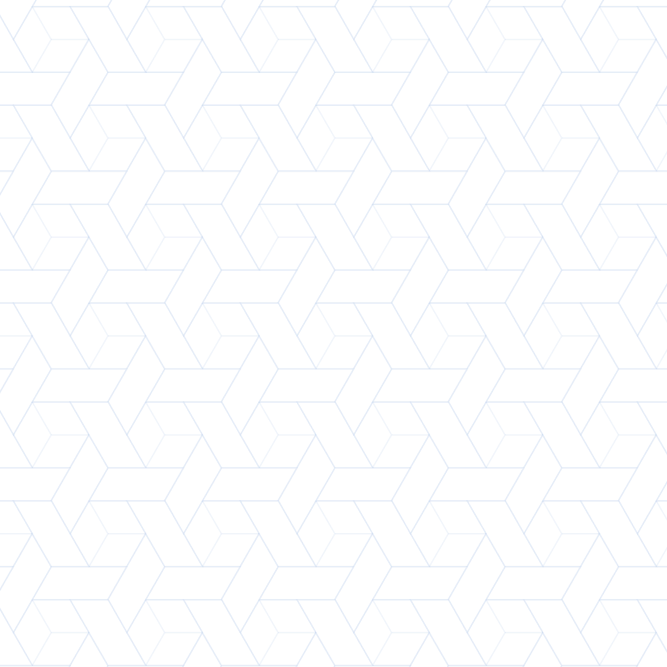 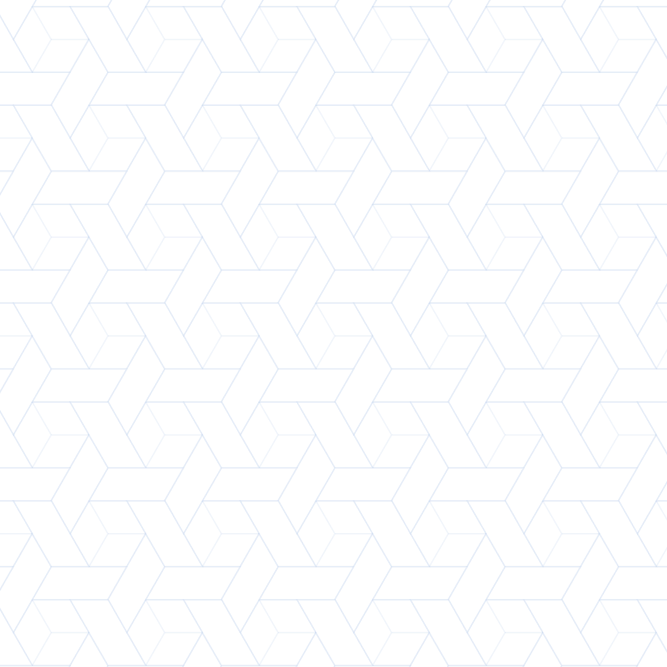 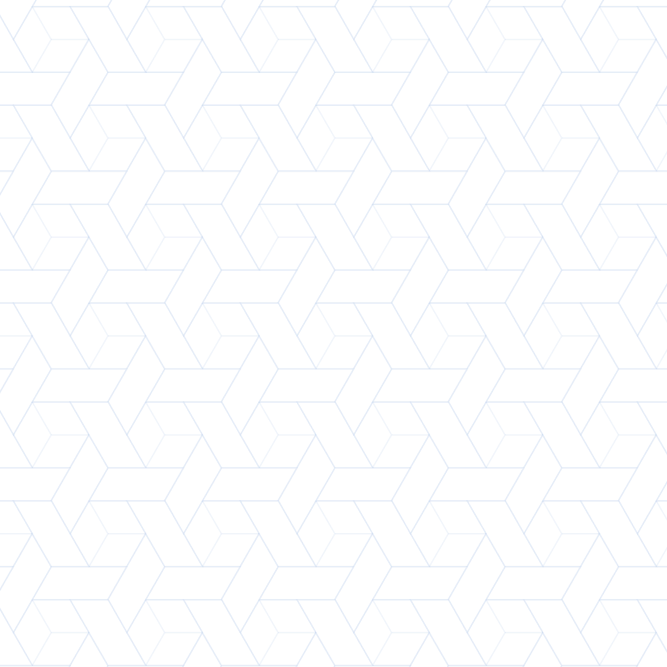 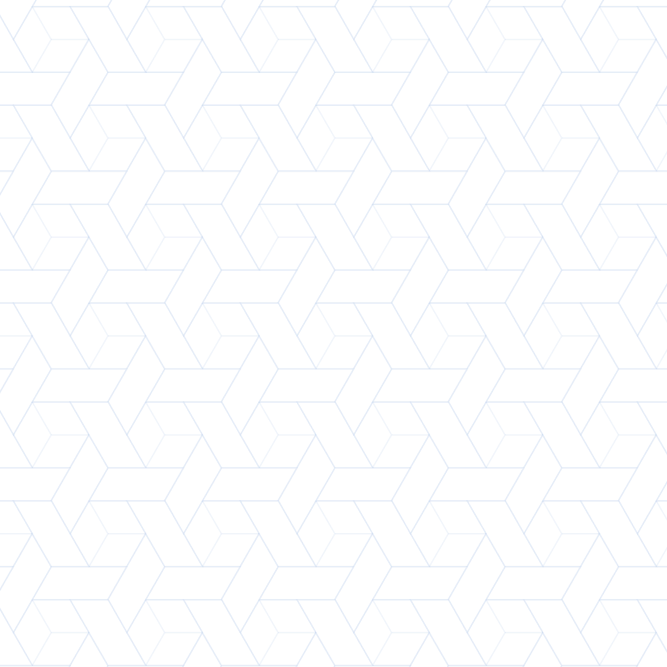 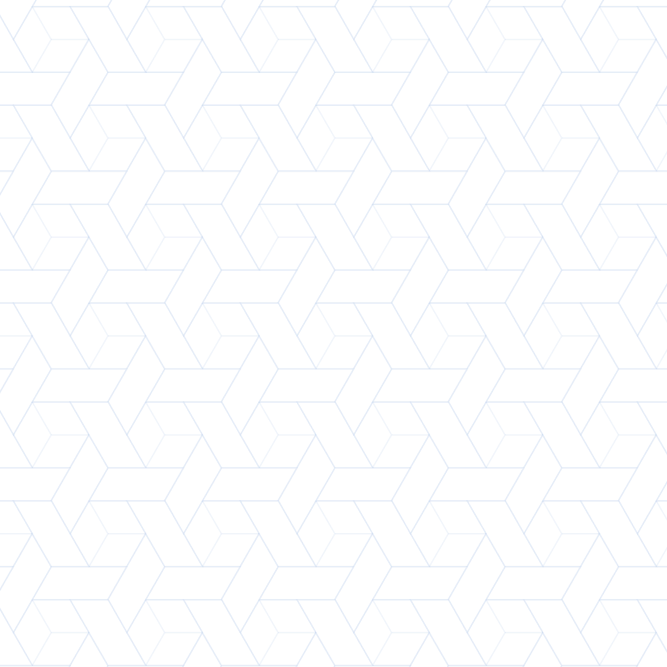 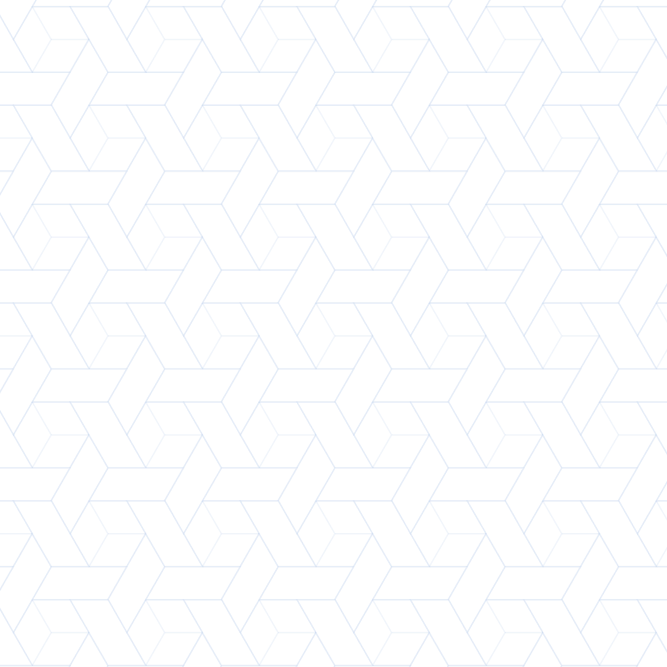 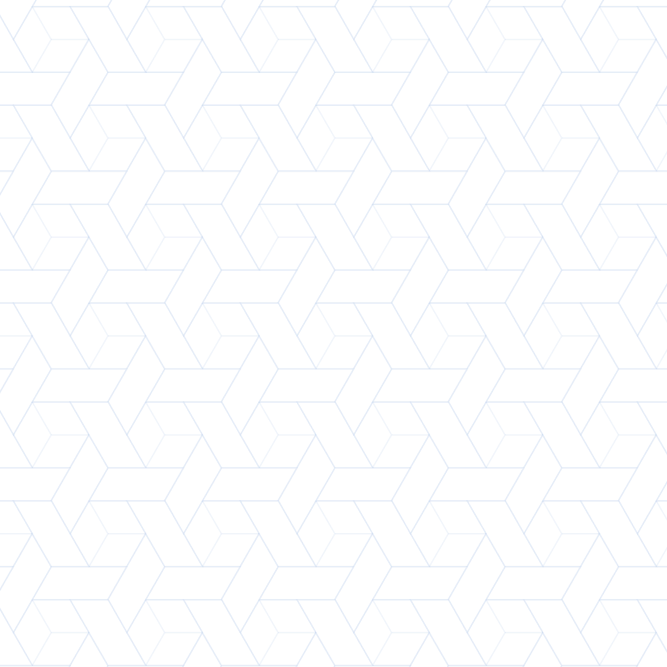 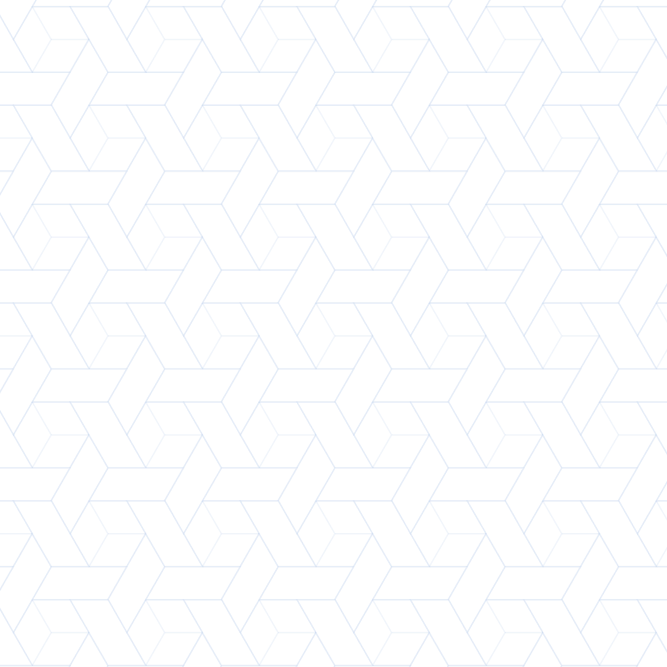 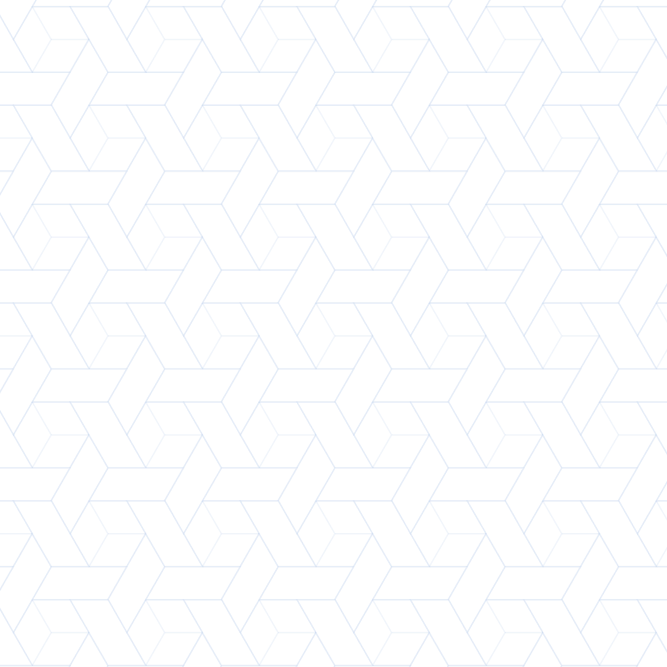 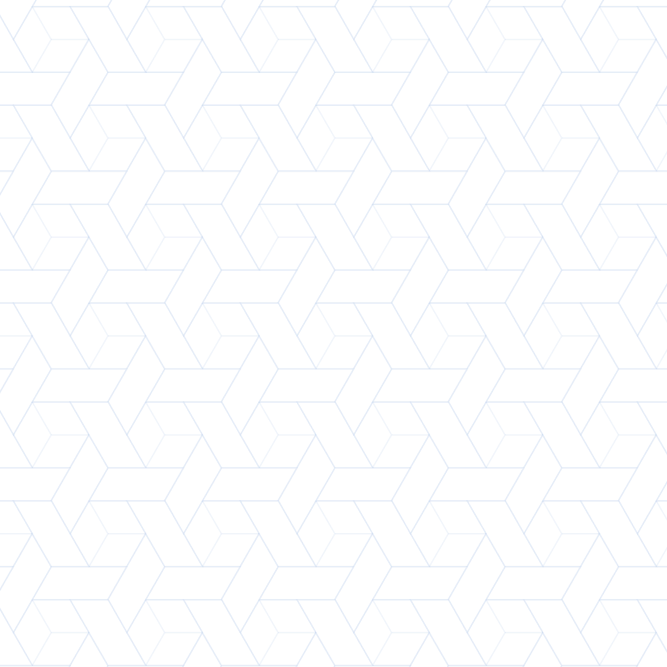 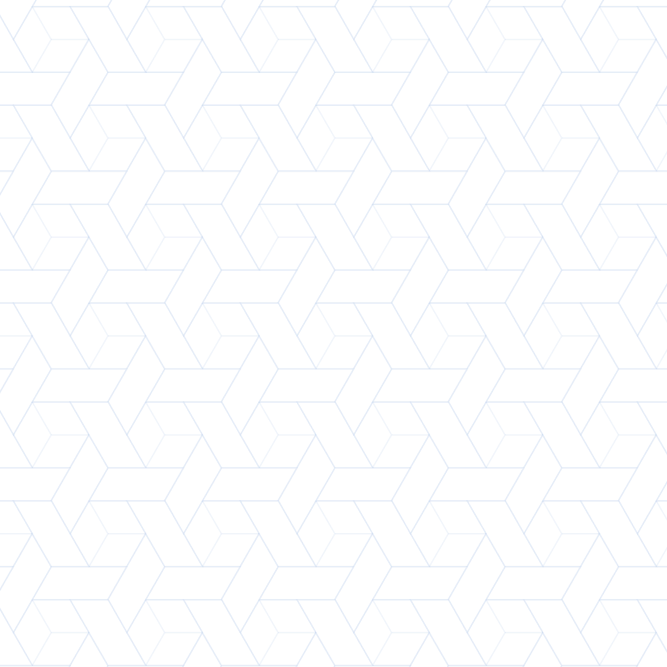 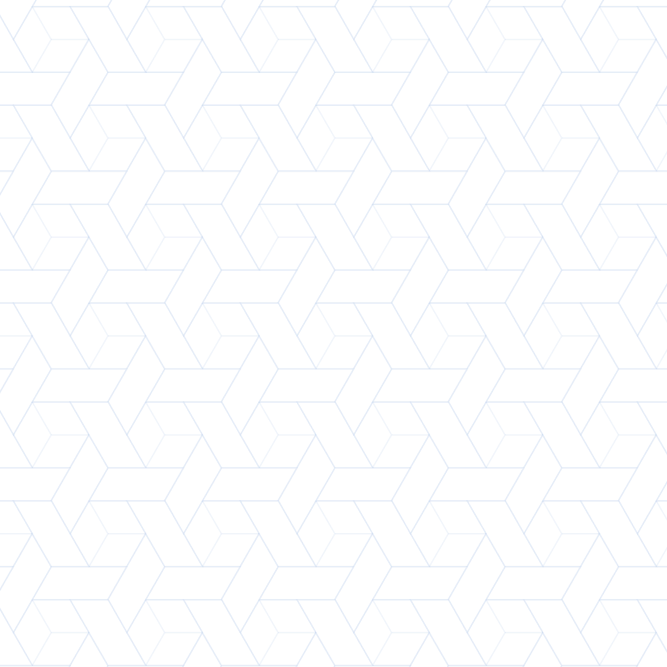 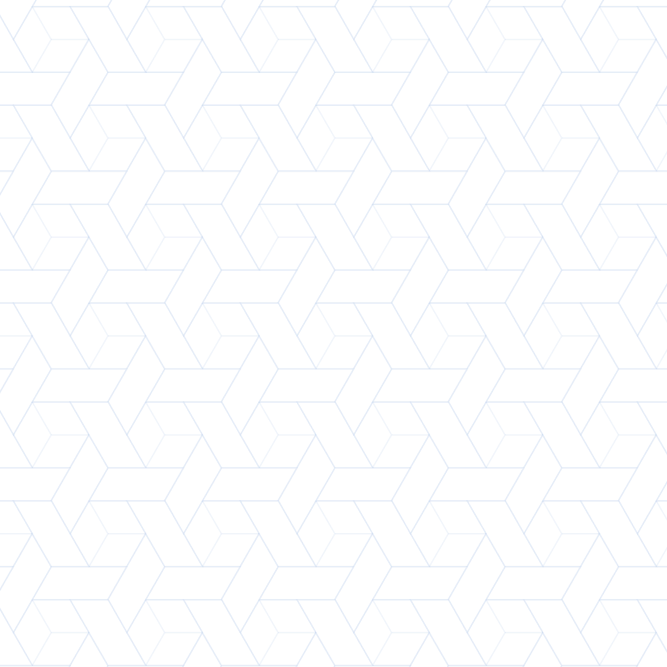 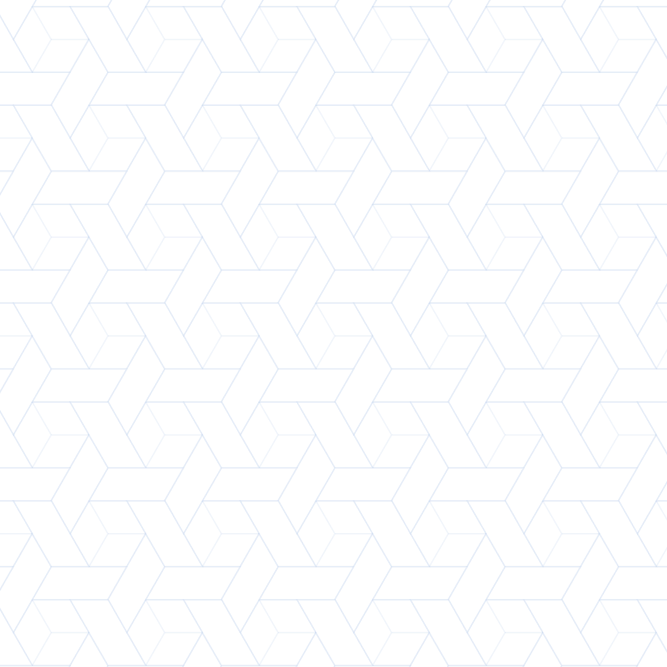 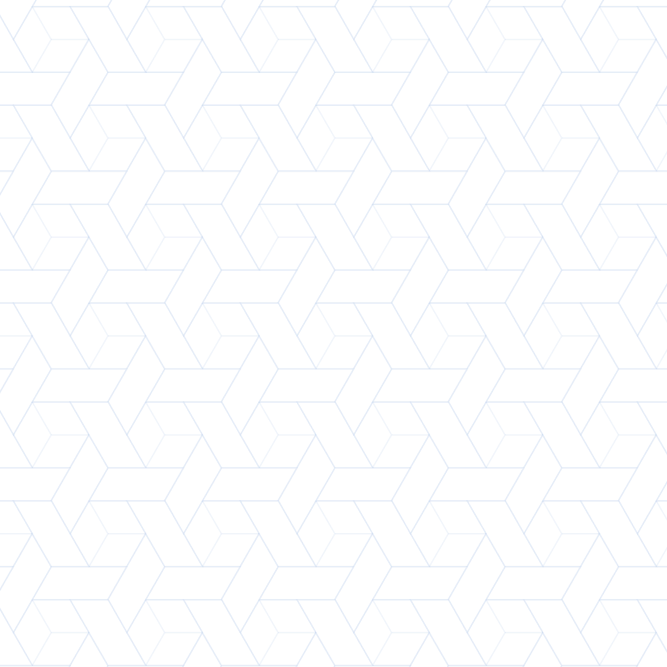 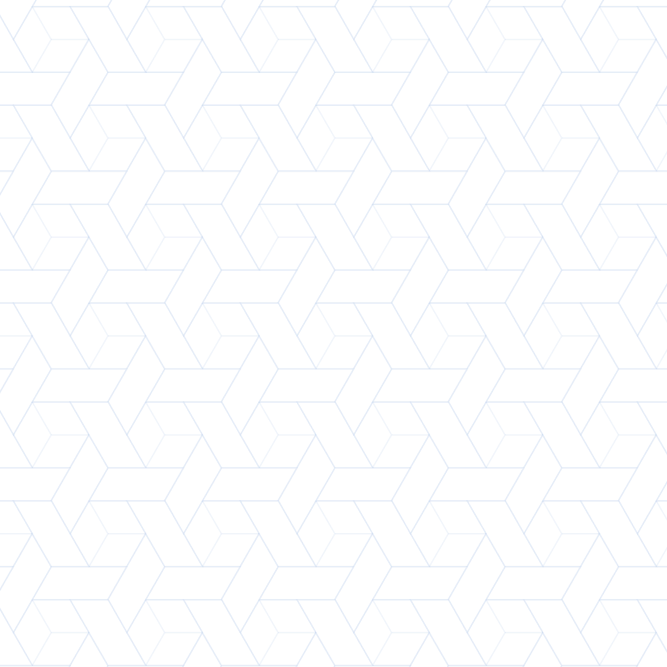 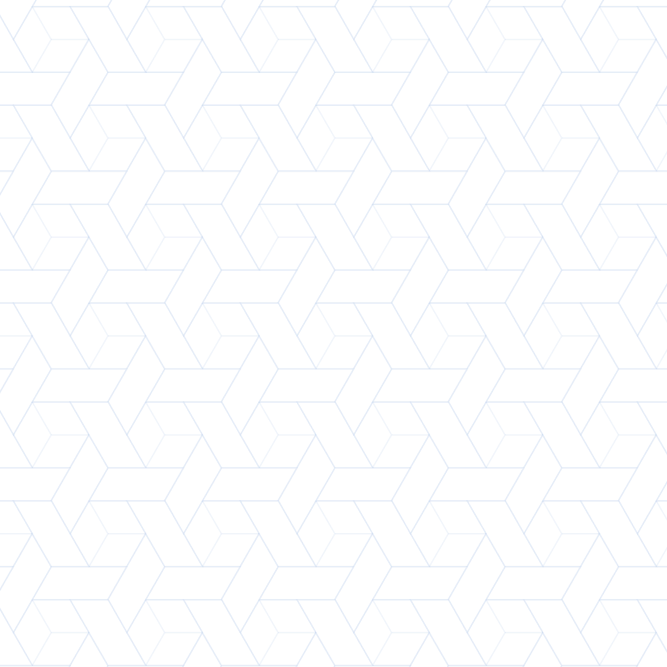 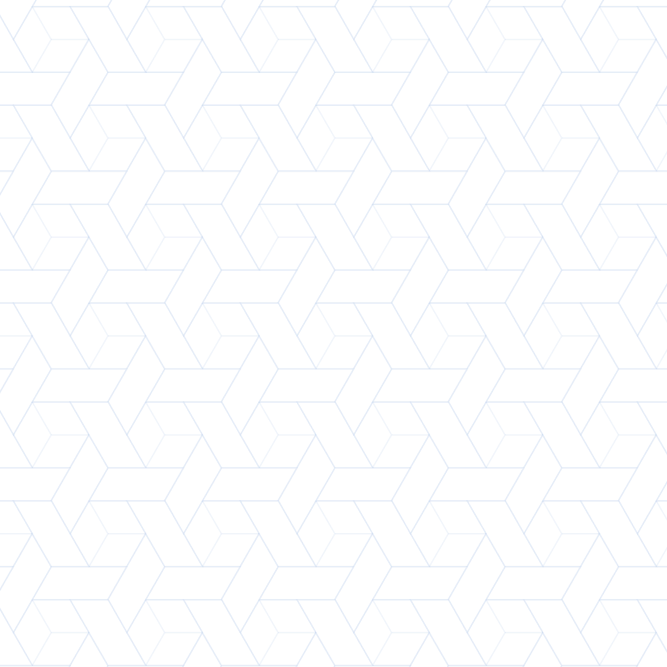 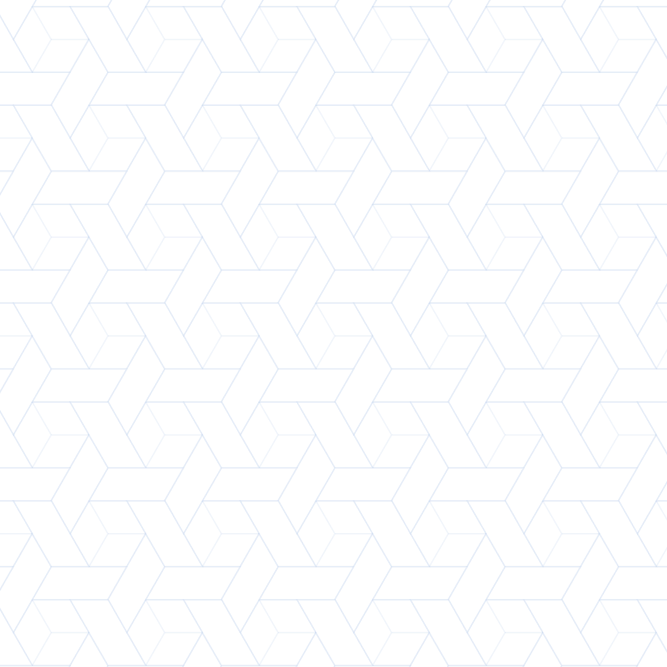 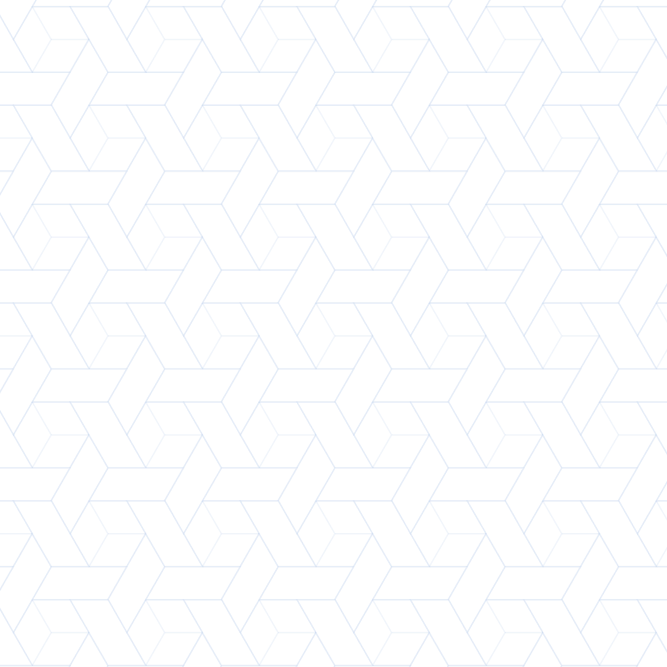 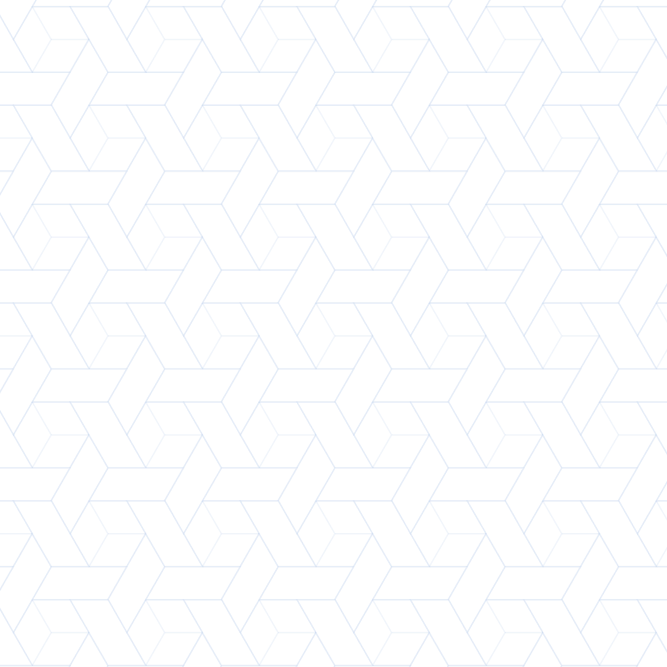 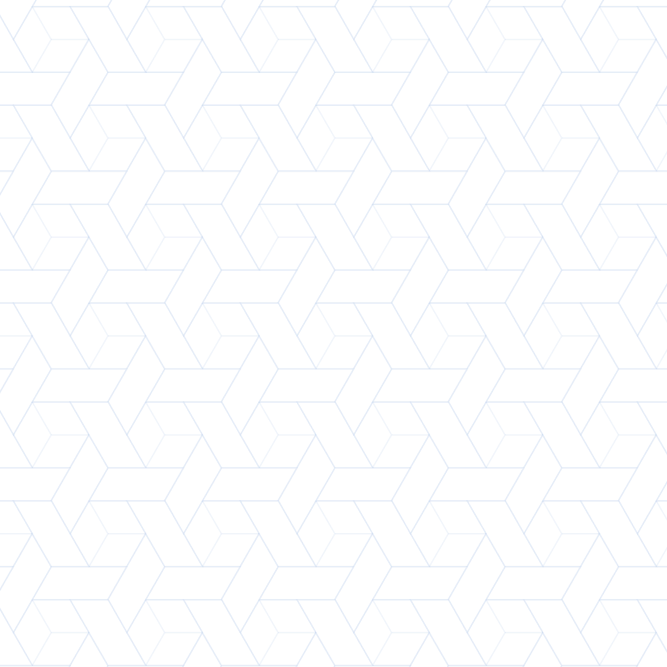 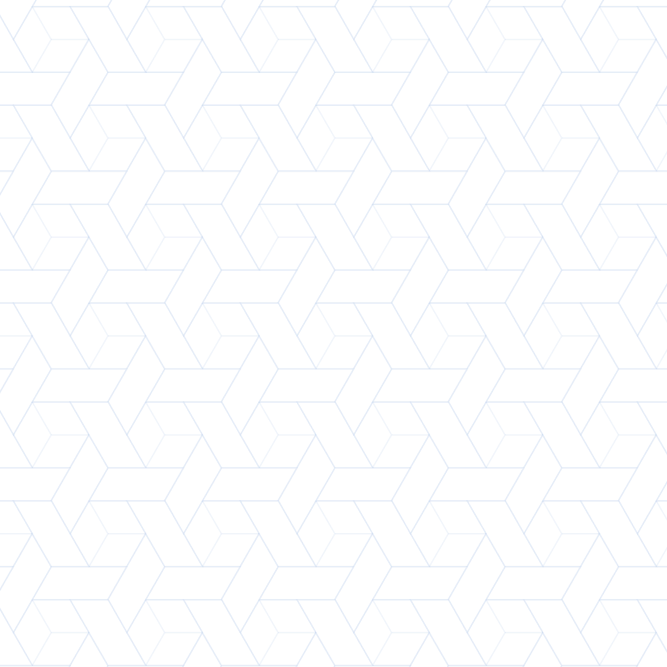 * Cálculo: demanda de cada lote x preço unitário divulgado pelo Gov. Federal em 13/06/17.
Comparação
Fornecedor
Redução sobre o Estimado
ARP
Valores Homologados
Ref. Governo Federal/RJ*
Região
Lote 1
Provac
R$ 8,1 milhões
N° 003
R$ 14,8 milhões
R$ 24,4 milhões
Centro A
Liderança
R$ 4,7 milhões
N° 005
R$ 15,9 milhões
R$ 22,3 milhões
Lote 3
Zona Oeste A
Liderança
-
N° 005
R$ 8,3 milhões
R$ 9,2 milhões
Lote 4
Centro C
Especialy
R$ 1,2 milhão
N° 004
R$ 2,1 milhões
R$ 3,6 milhões
Lote 5
Zona Sul A
Provac
R$ 48,7 mil
N° 003
R$ 3,7 milhões
R$ 4,0 milhões
Lote 6
Zona Sul B
Especialy
R$ 2,3 milhões
N° 004
R$ 5,0 milhões
R$ 7,8 milhões
Lote 7
Zona Norte  Zona Oeste B
R$ 16,5 milhões
R$ 50,4 milhões
R$ 71,71 milhões
-25%
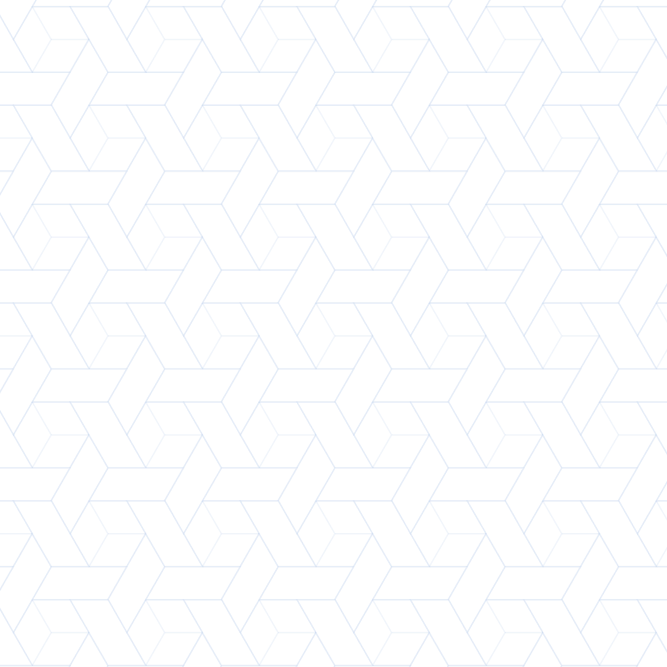 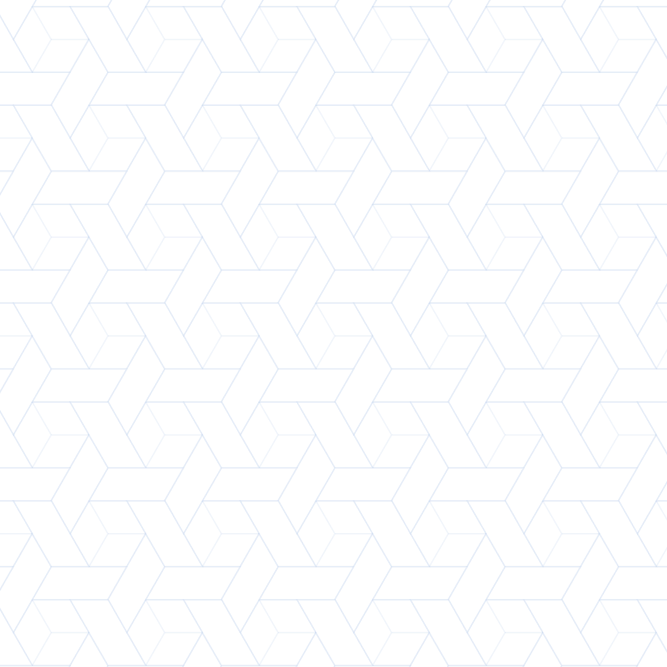 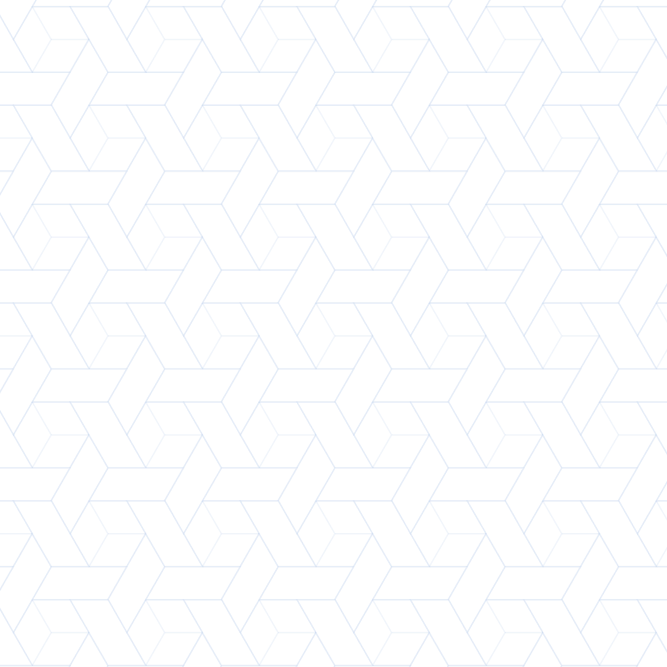 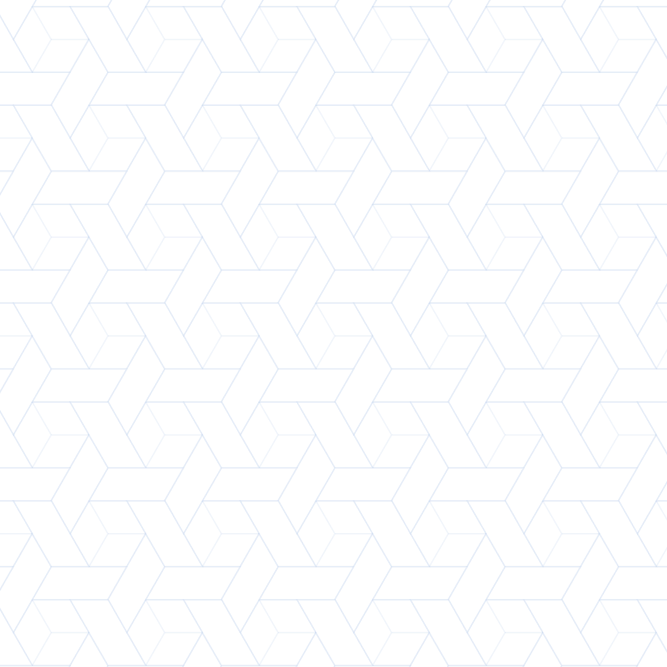 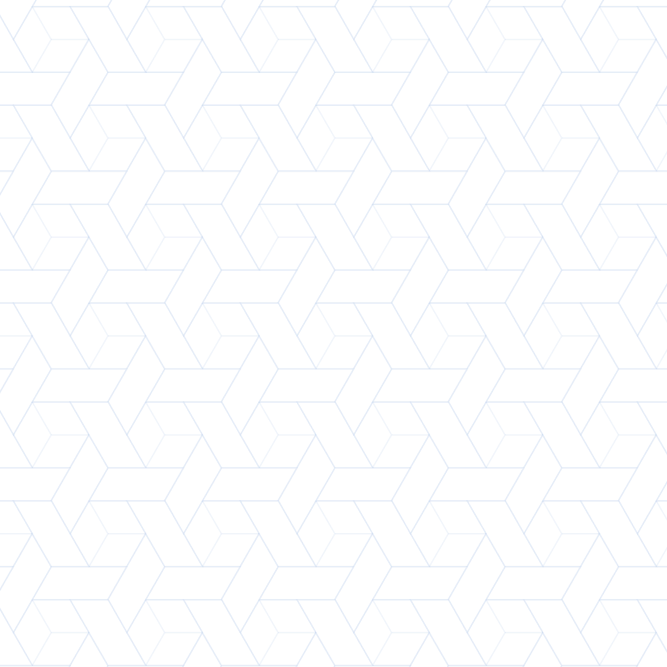 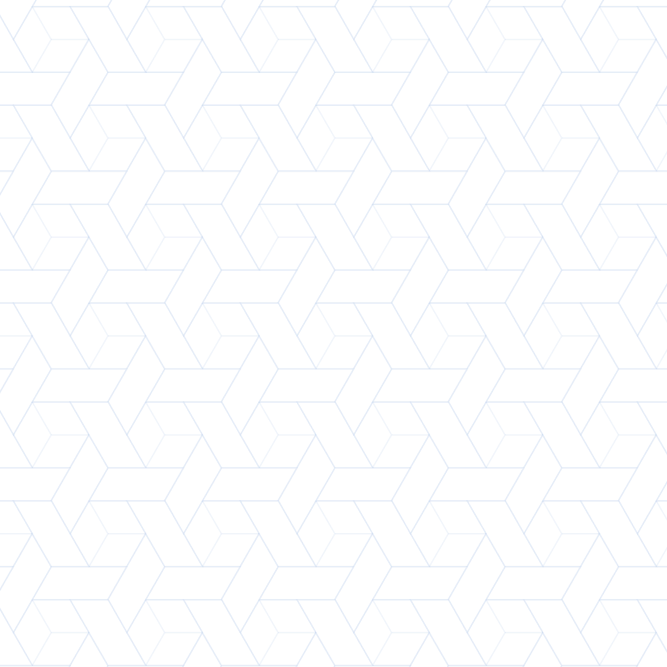 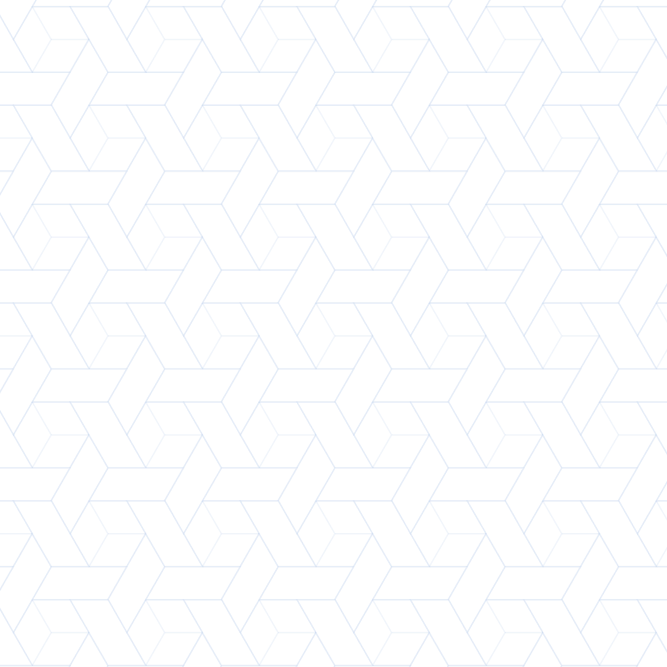 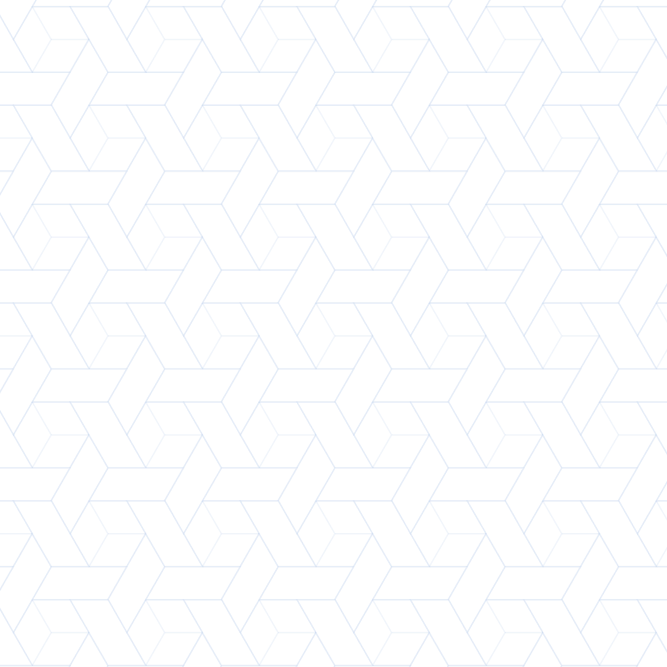 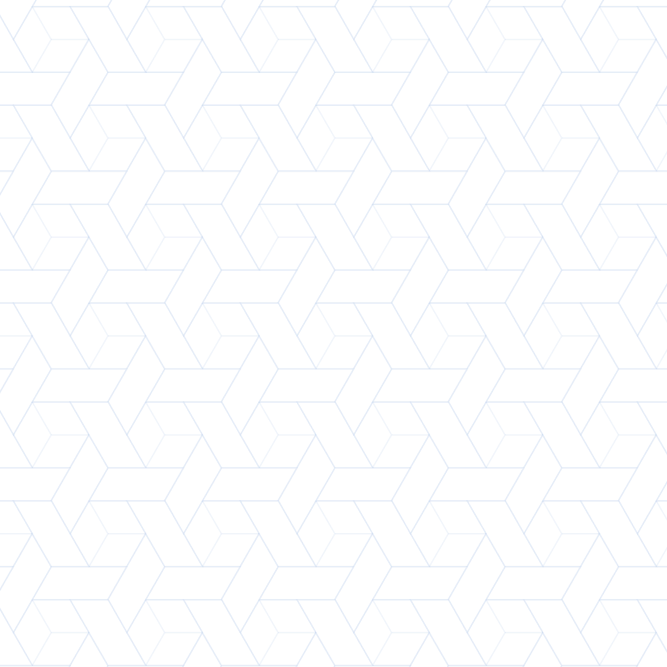 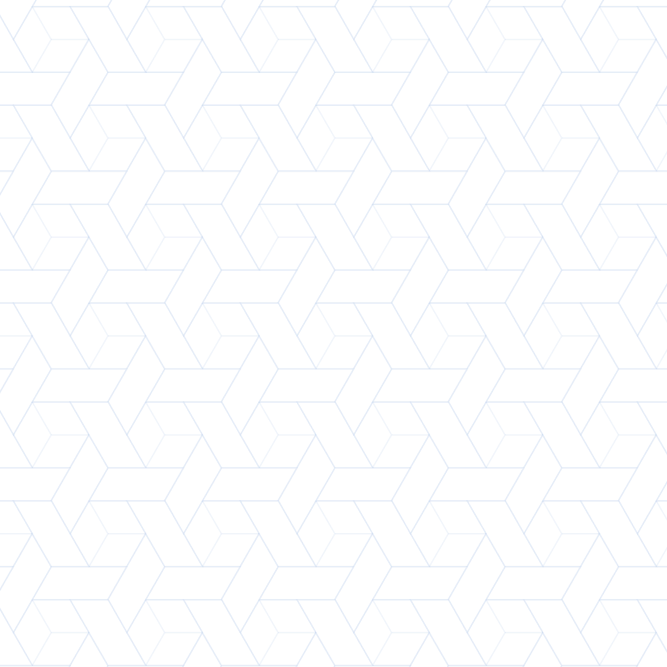 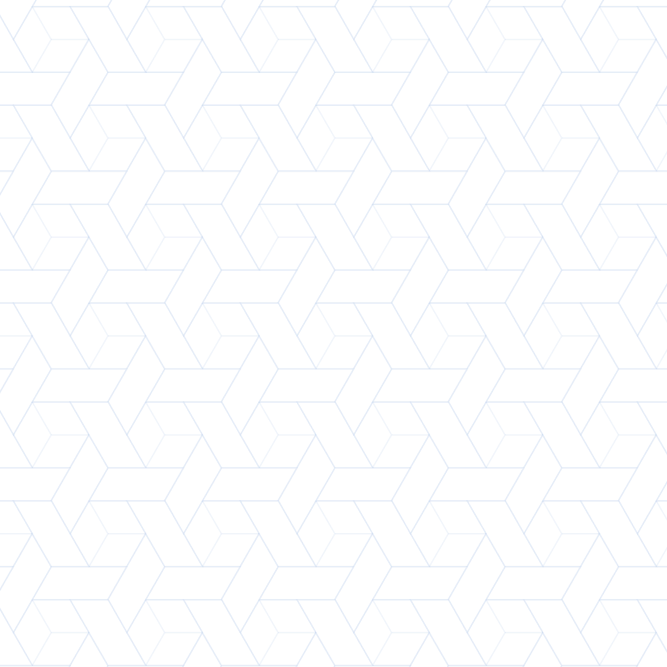 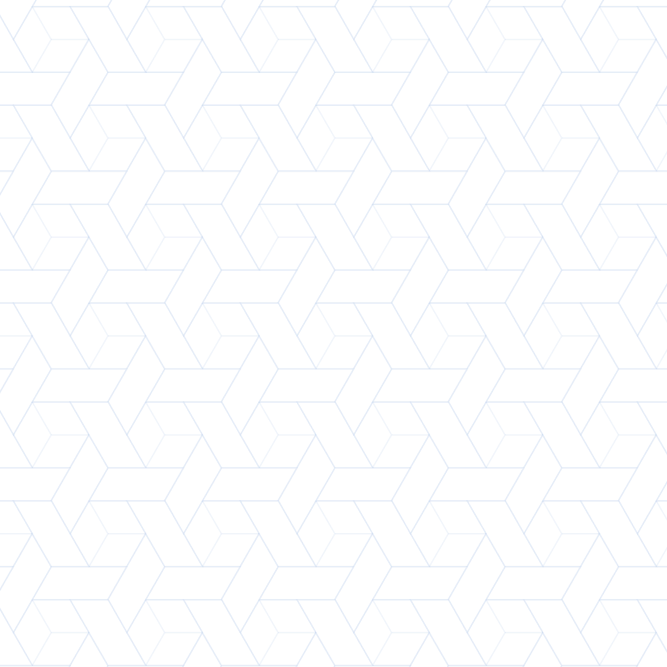 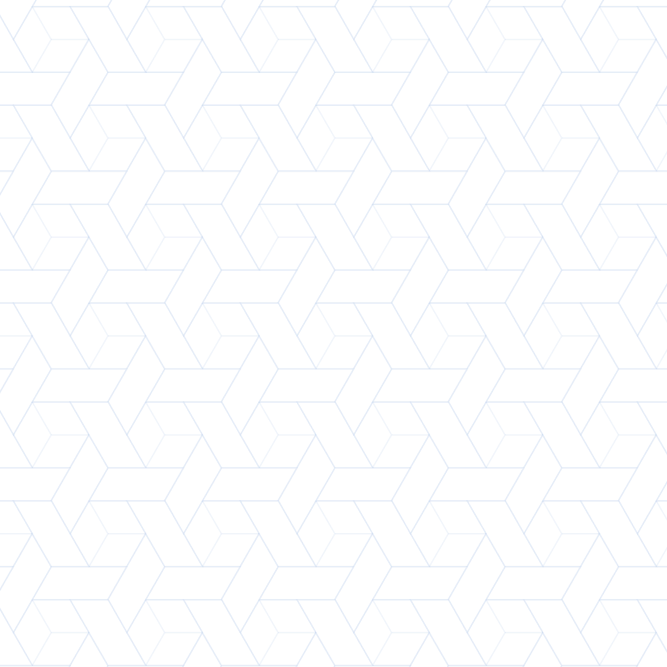 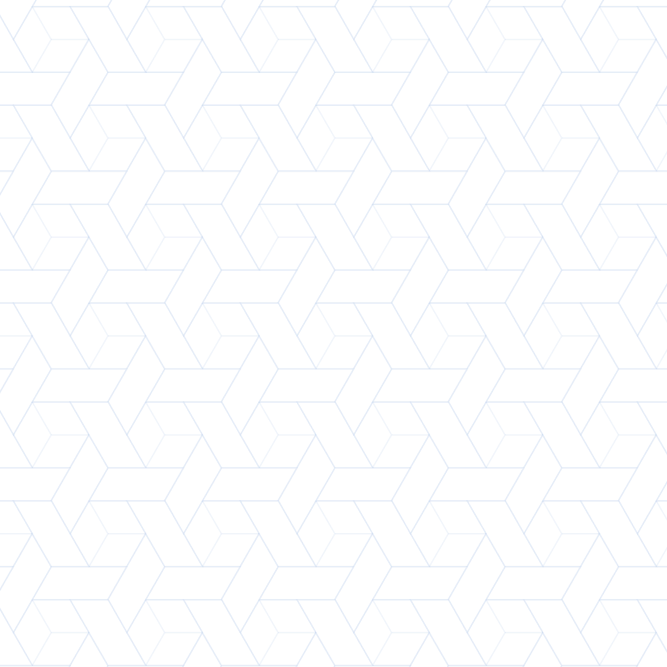 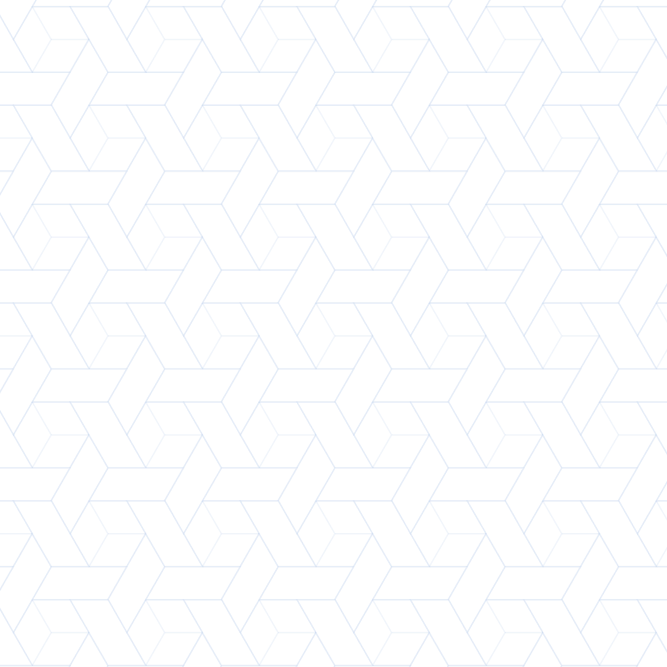 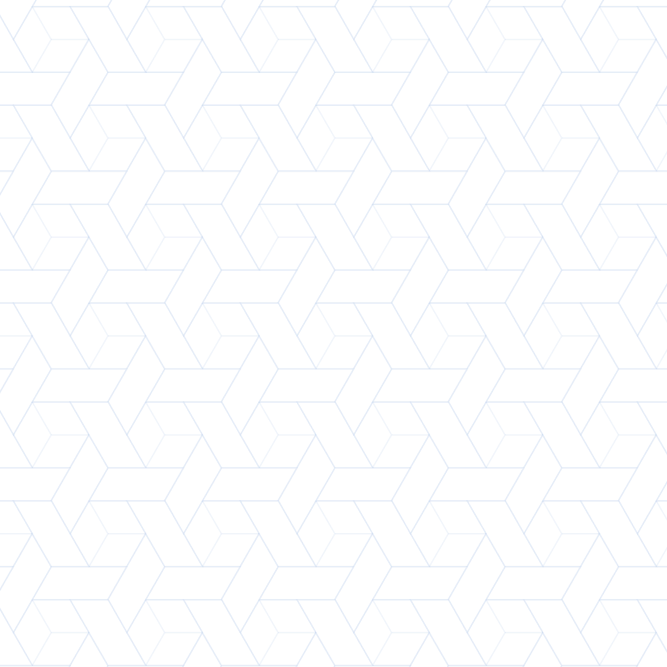 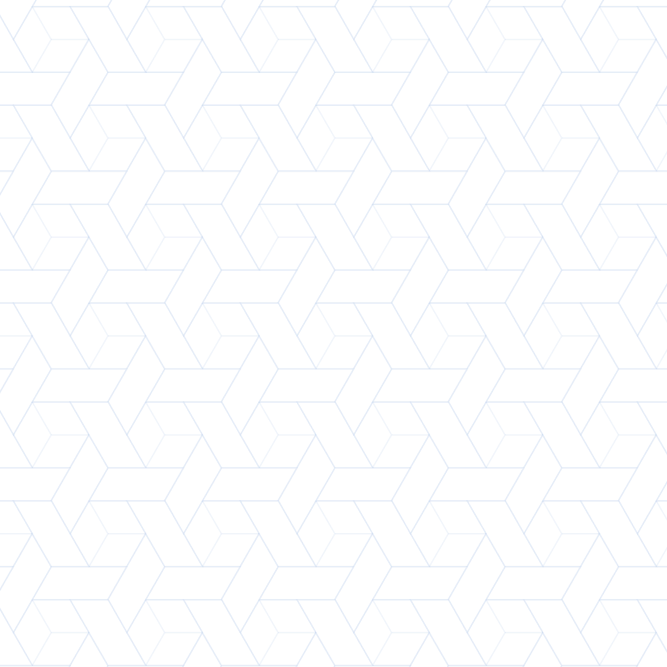 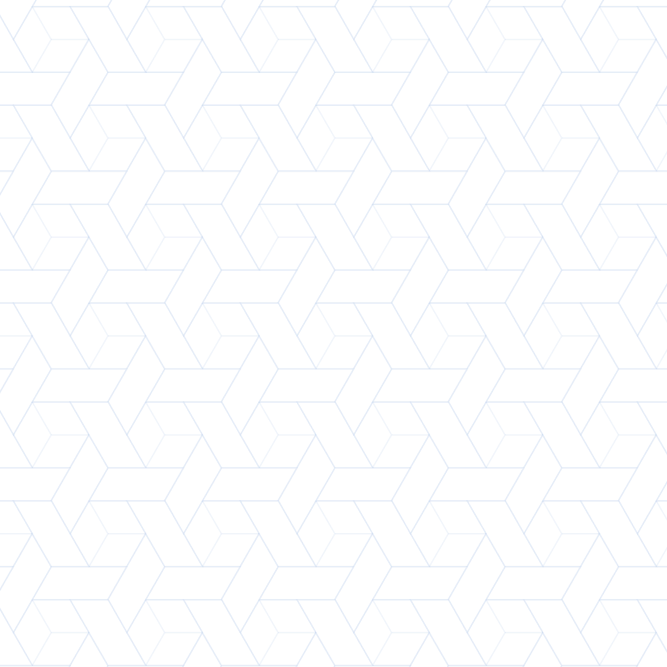 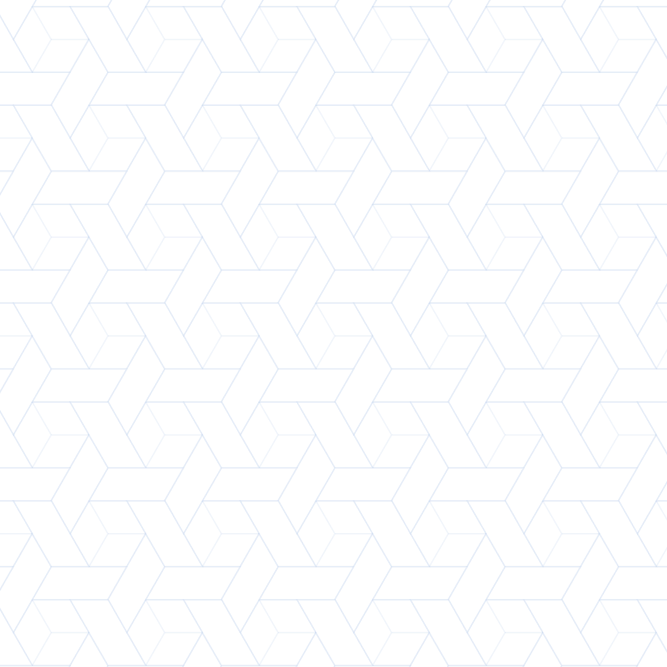 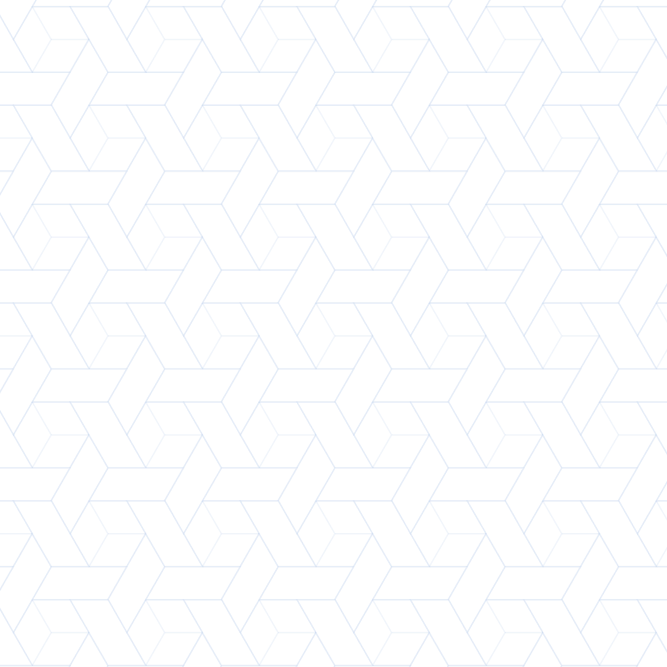 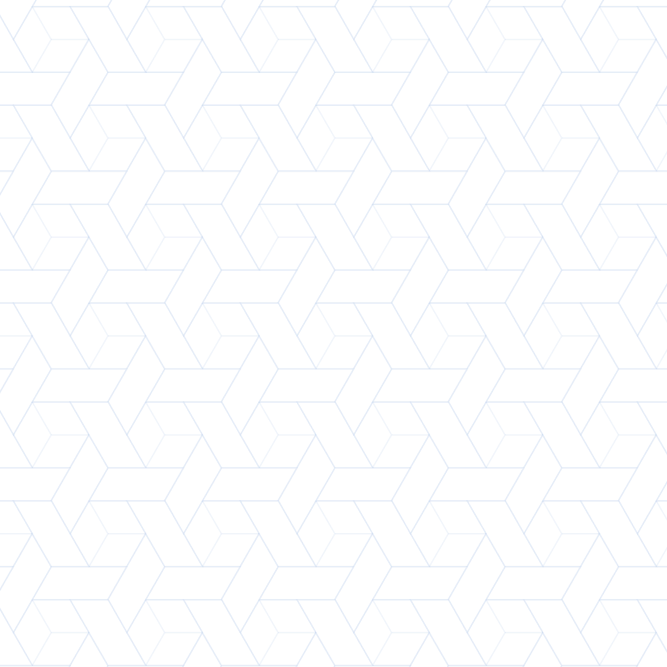 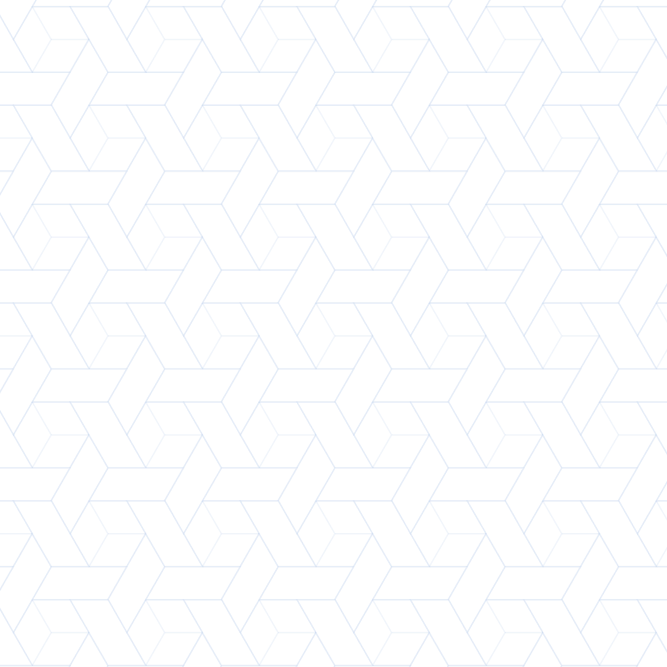 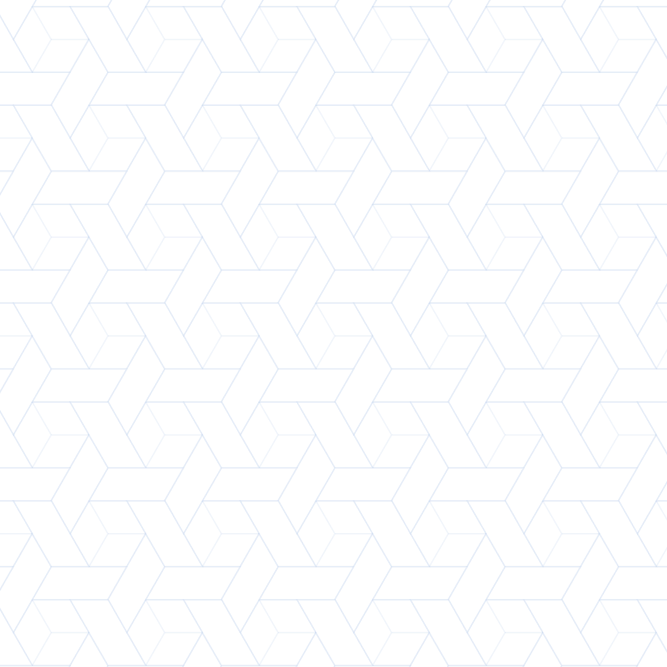 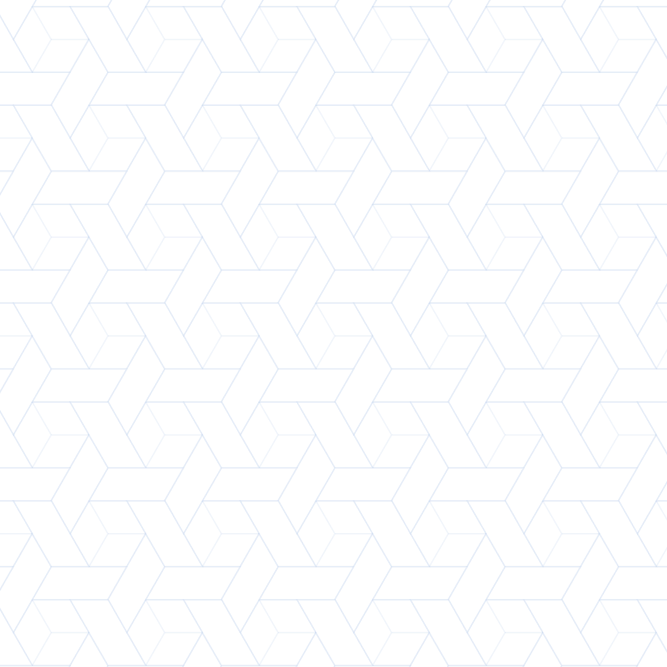 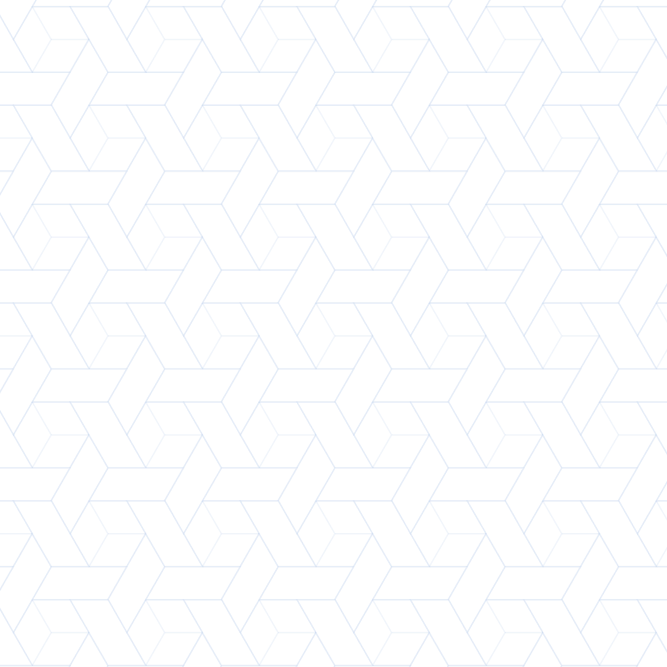 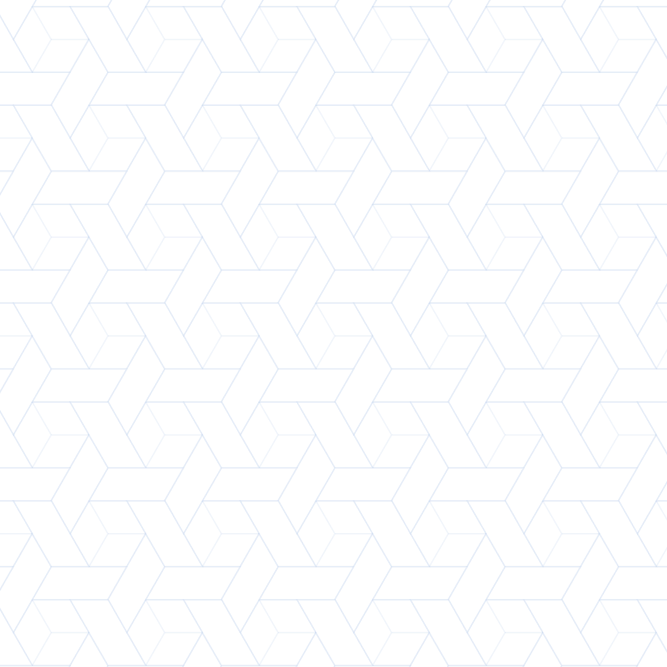 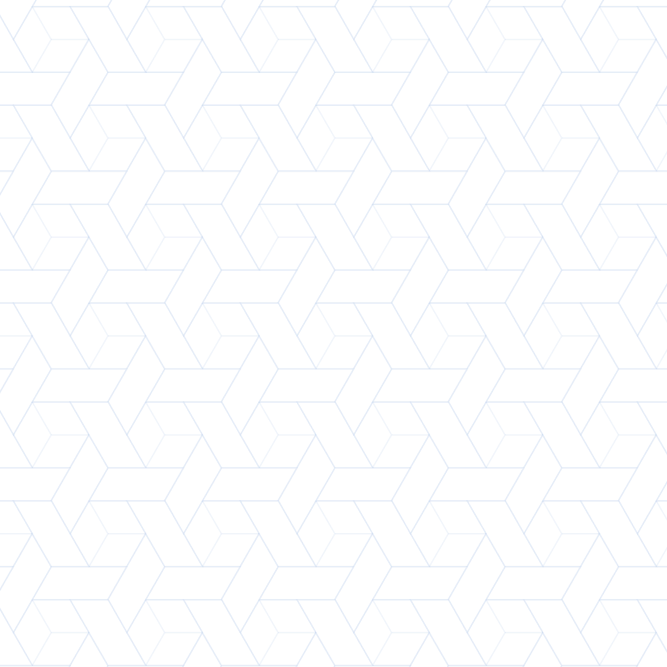 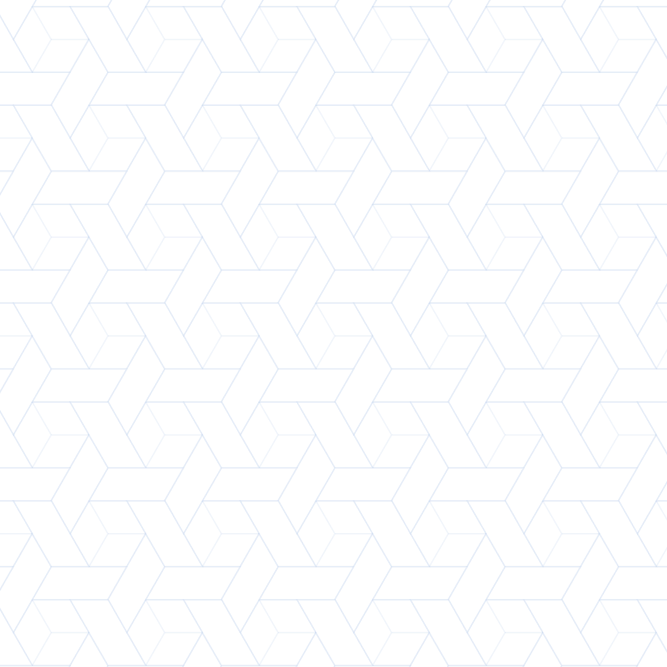 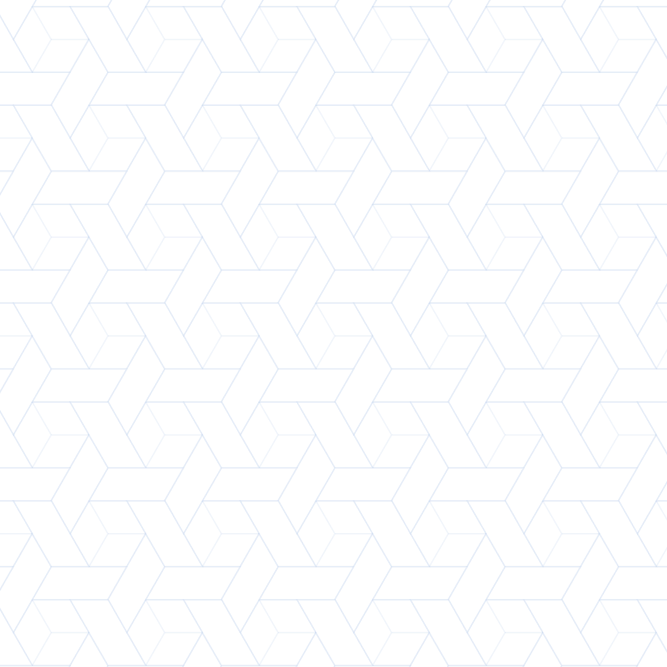 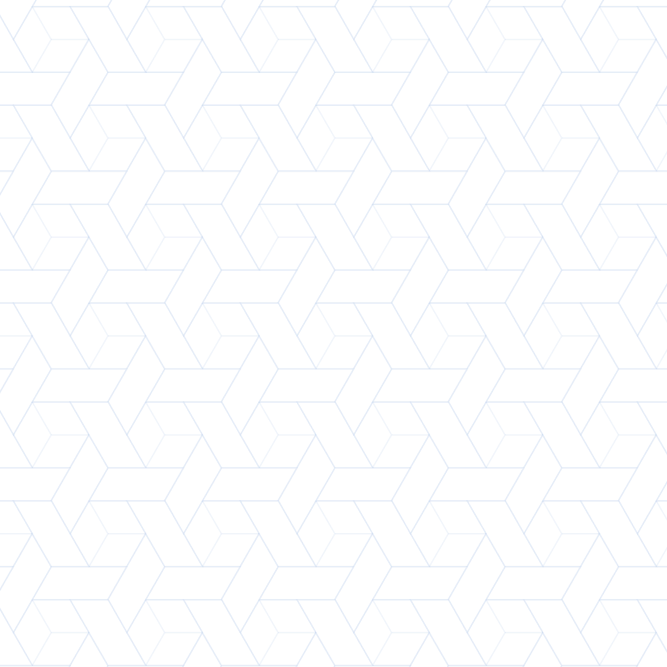 * Cálculo: demanda de cada lote x preço unitário divulgado pelo Gov. Federal em 13/06/17.
Comparação
** Cálculo: demanda de cada lote x preço unitário divulgado pelo CADTERC/SP em 23/07/18.
Fornecedor
Redução sobre o Estimado
ARP
Fornecedor
Redução sobre o Estimado
Valores Homologados
ARP
Ref. Gov. Federal/RJ*
Valor Homologado
Ref. CADTERC/SP**
Região
Lote 1
Provac
R$ 8,1 milhões
N° 003
Provac
R$ 8,1 milhões
R$ 14,8 milhões
N° 003
R$ 24,4 milhões
R$ 14,8 milhões
R$ 18,8 milhões
Centro A
Liderança
R$ 4,7 milhões
N° 005
Liderança
R$ 4,7 milhões
R$ 15,9 milhões
N° 005
R$ 22,3 milhões
R$ 15,9 milhões
R$ 17,3 milhões
Lote 3
Zona Oeste A
Liderança
-
N° 005
Liderança
-
R$ 8,3 milhões
N° 005
R$ 9,2 milhões
R$ 8,3 milhões
R$ 7,1 milhões
Lote 4
Centro C
Especialy
R$ 1,2 milhão
N° 004
Especialy
R$ 1,2 milhão
R$ 2,1 milhões
N° 004
R$ 3,6 milhões
R$ 2,1 milhões
R$ 2,8 milhões
Lote 5
Zona Sul A
Provac
R$ 48,7 mil
N° 003
Provac
R$ 48,7 mil
R$ 3,7 milhões
N° 003
R$ 4,0 milhões
R$ 3,7 milhões
R$ 3,1 milhões
Lote 6
Zona Sul B
Especialy
R$ 2,3 milhões
N° 004
Especialy
R$ 2,3 milhões
R$ 5,0 milhões
N° 004
R$ 7,8 milhões
R$ 5,0 milhões
R$ 6,0 milhões
Lote 7
Zona Norte  Zona Oeste B
R$ 16,5 milhões
R$ 16,5 milhões
R$ 50,4 milhões
R$ 71,71 milhões
R$ 50,4 milhões
R$ 55,4 milhões
-25%
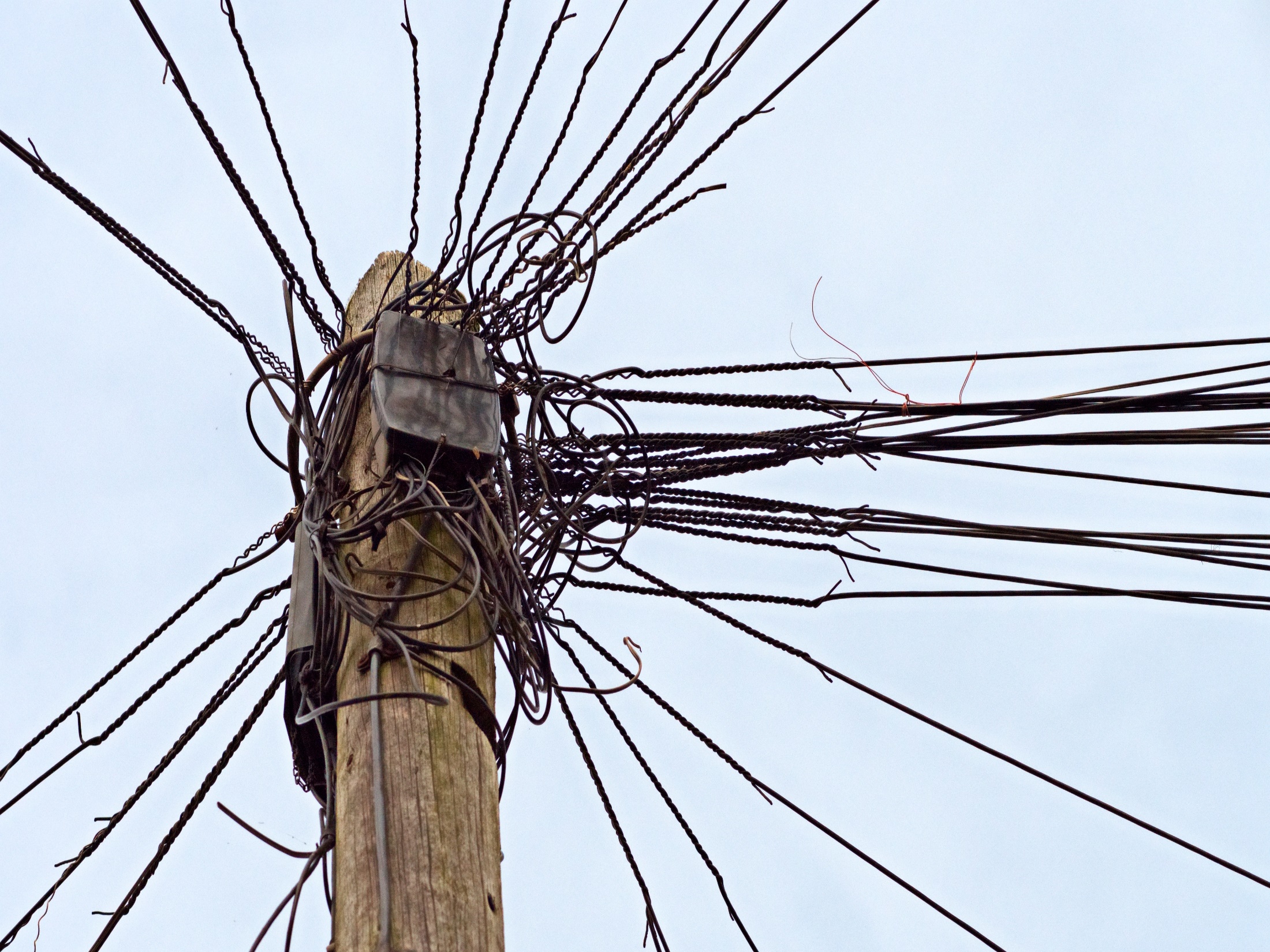 1 documento, 
      múltiplas funções
e péssima comunicação
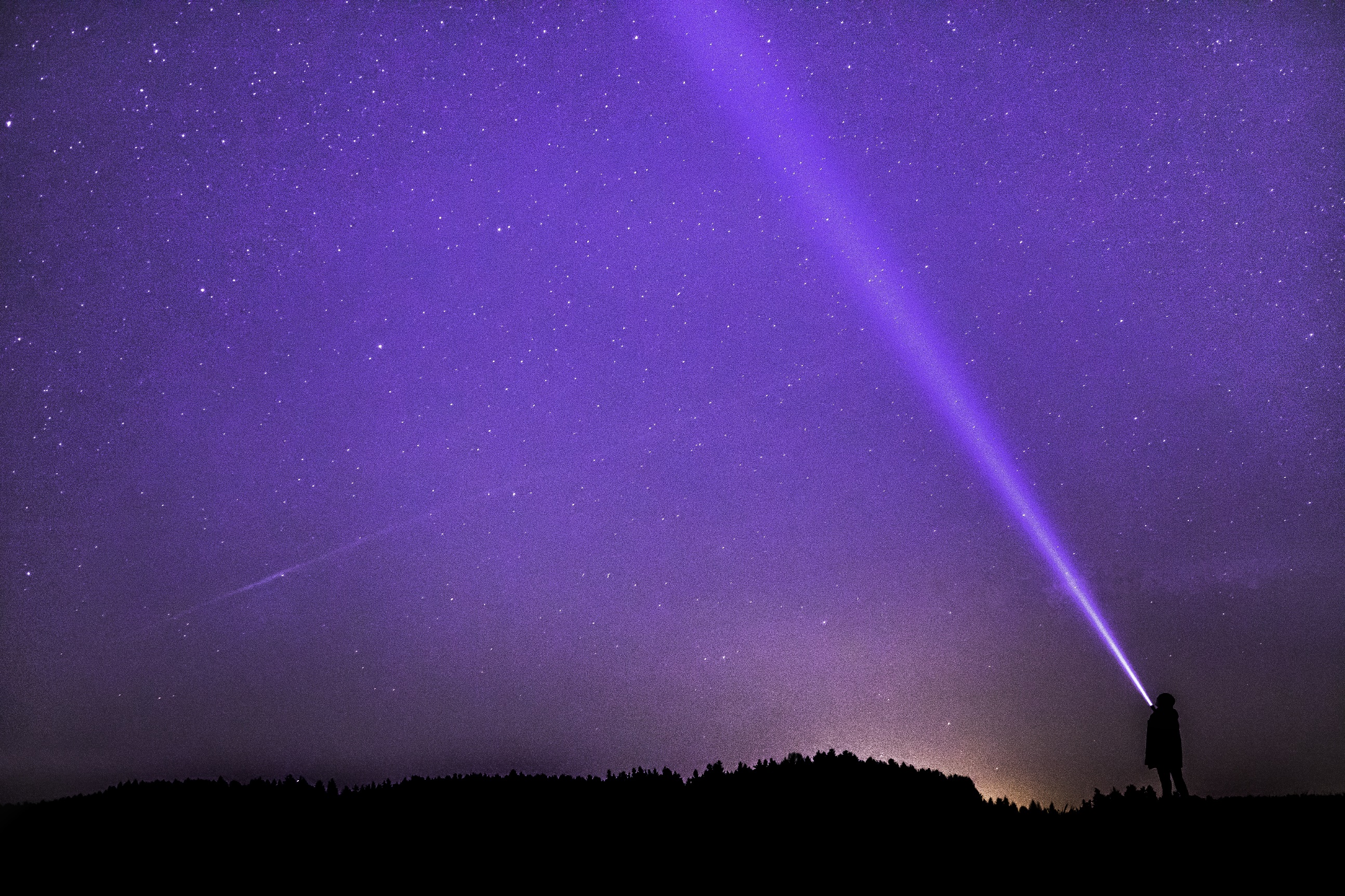 Leitor:
sobre o que se trata
esse documento?
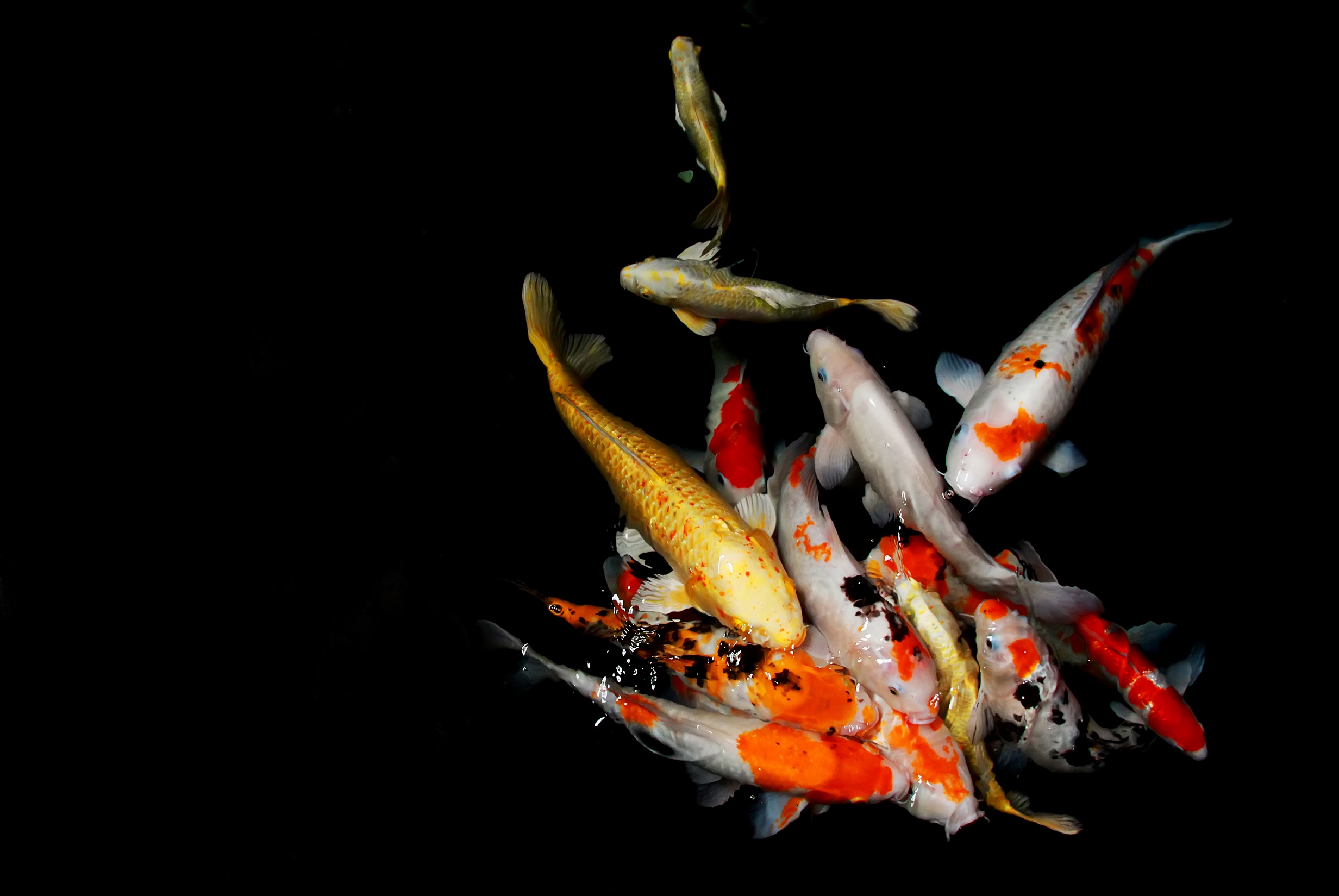 Objetivo 1:

Aumentar a 
competitividade
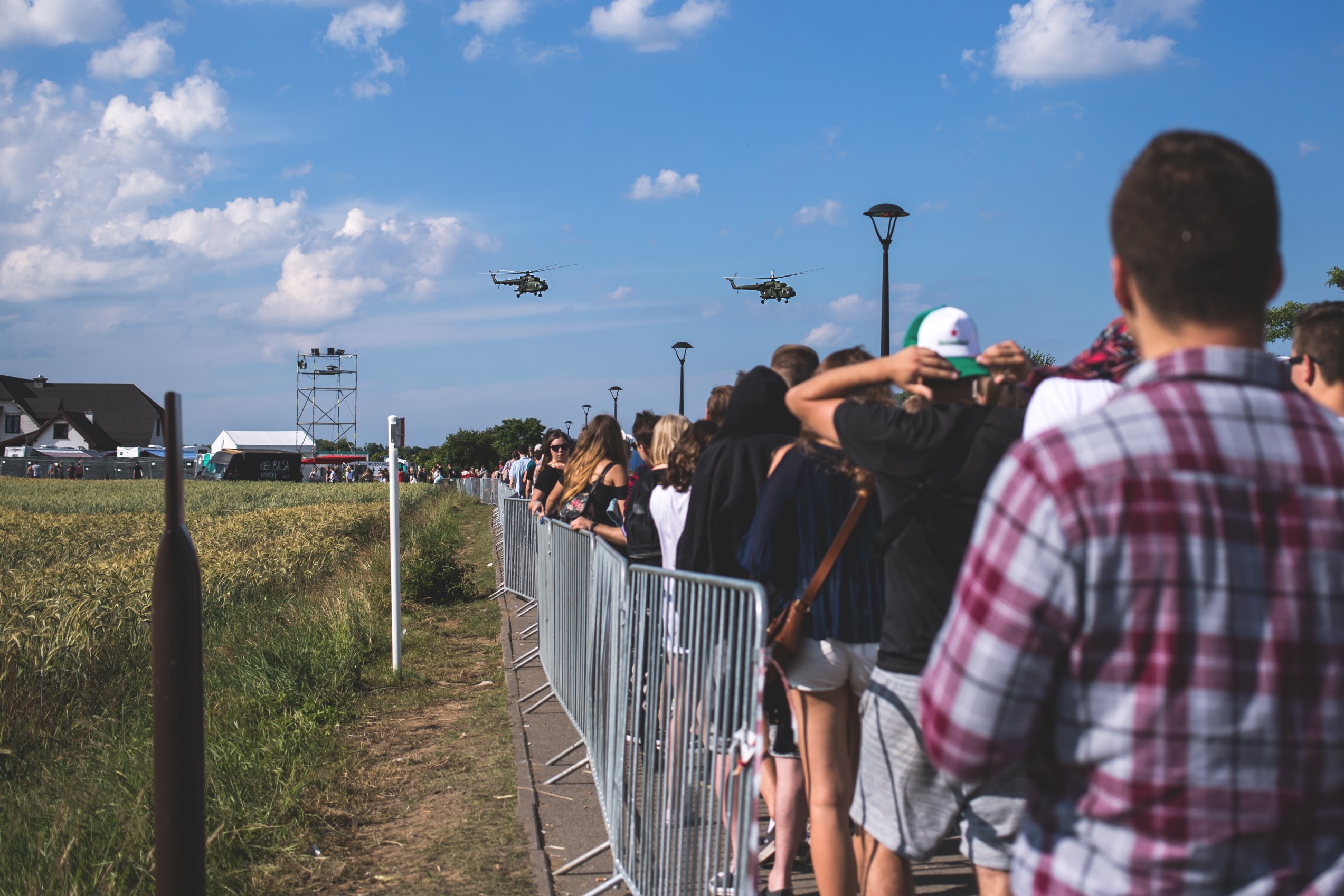 Objetivo 2:

Economizar 
Tempo
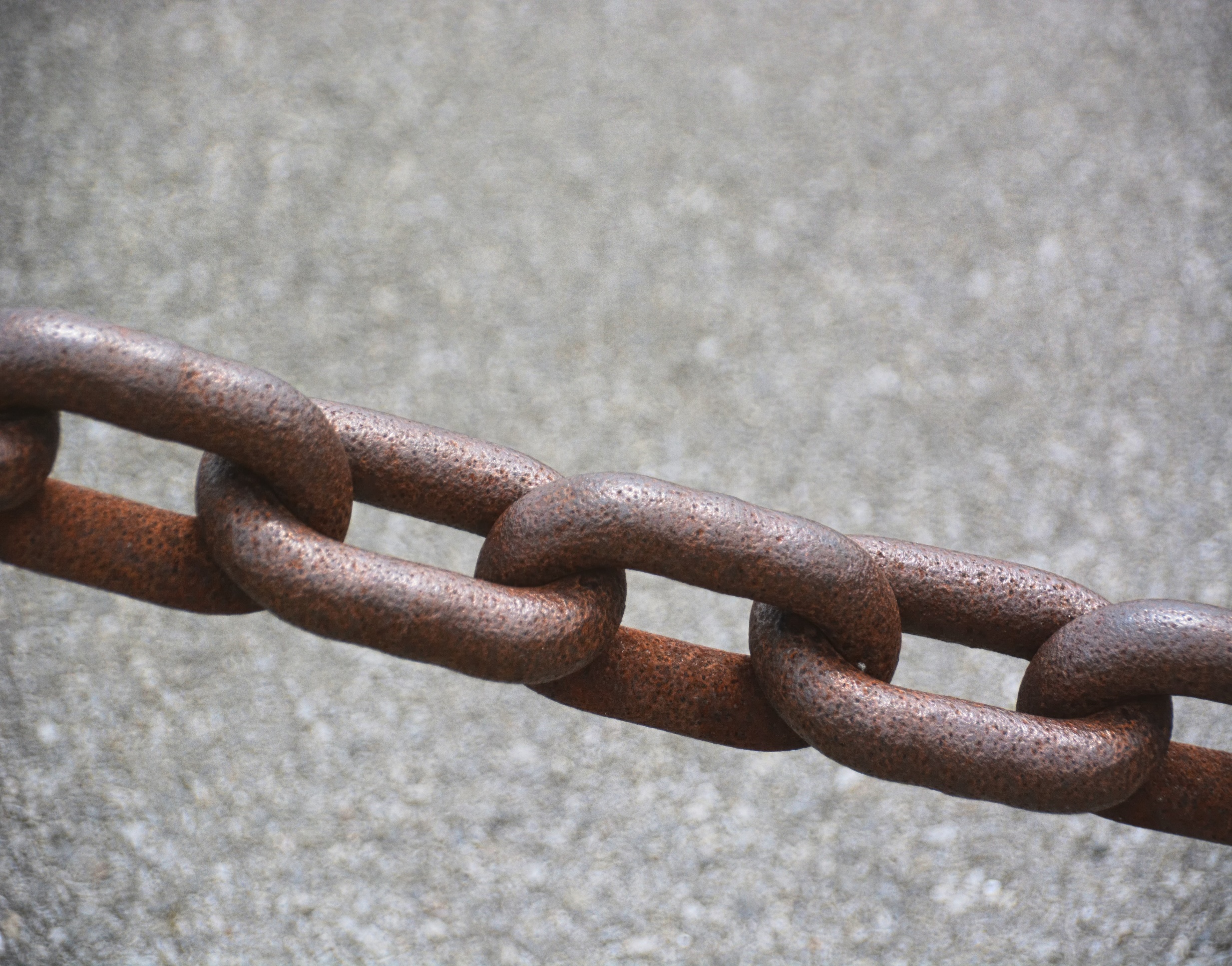 Objetivo 3:

Seguir o ETP
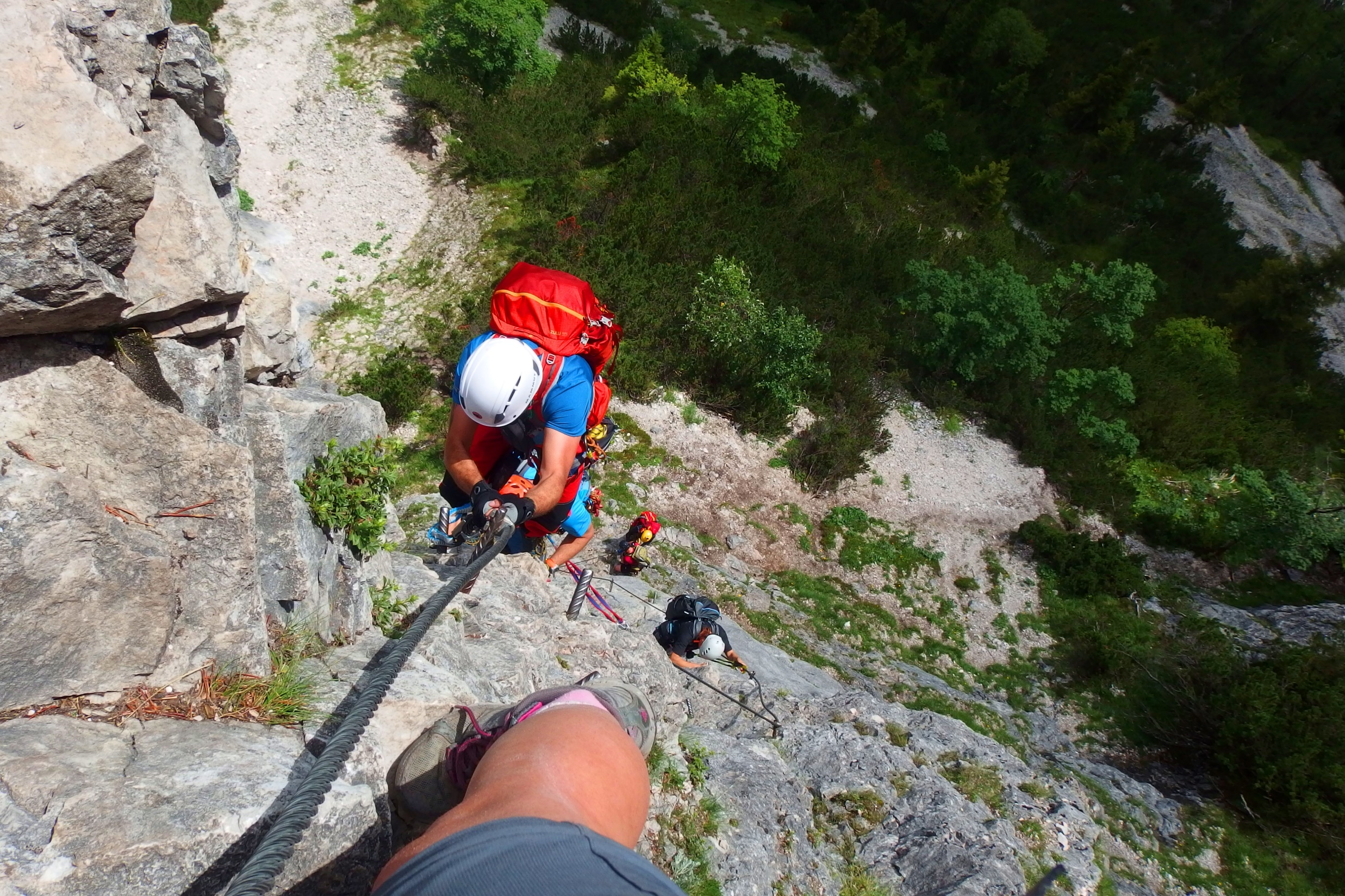 Objetivo 4:

Não transferir riscos sem necessidade